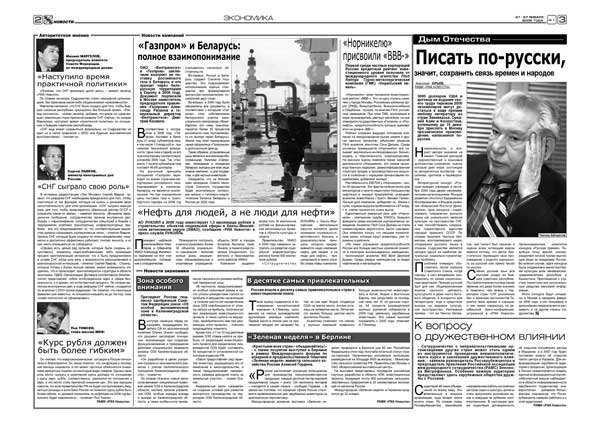 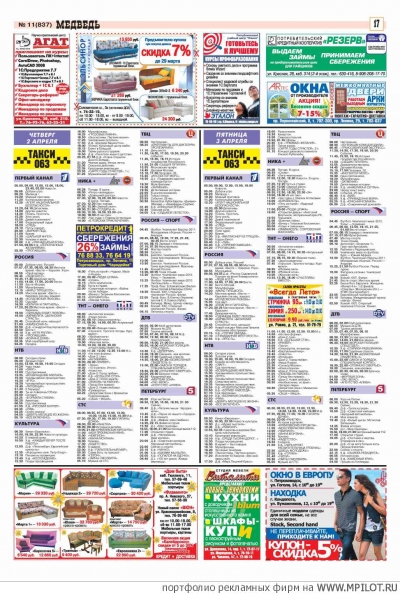 «НОВАЯ ЖИЗНЬ СТАРЫМ ЖУРНАЛАМ»
Проект на тему:
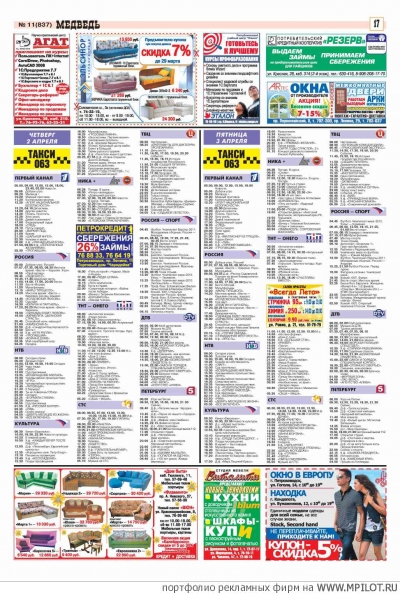 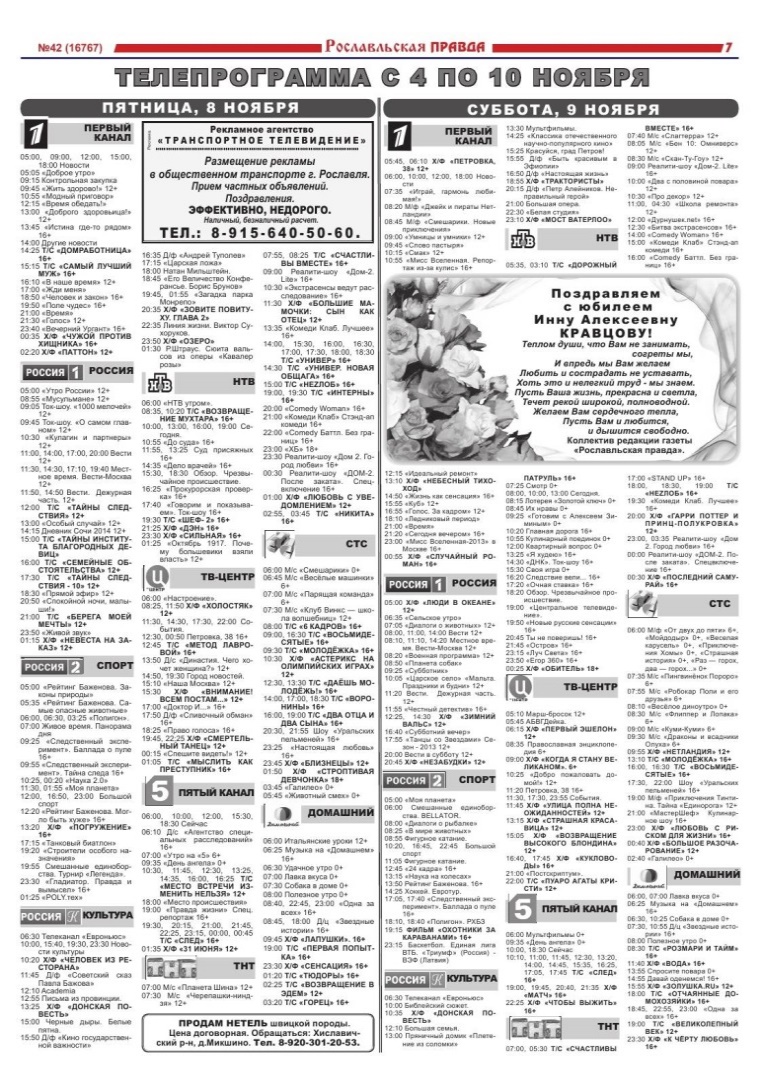 Возраст участников: 8-12 лет
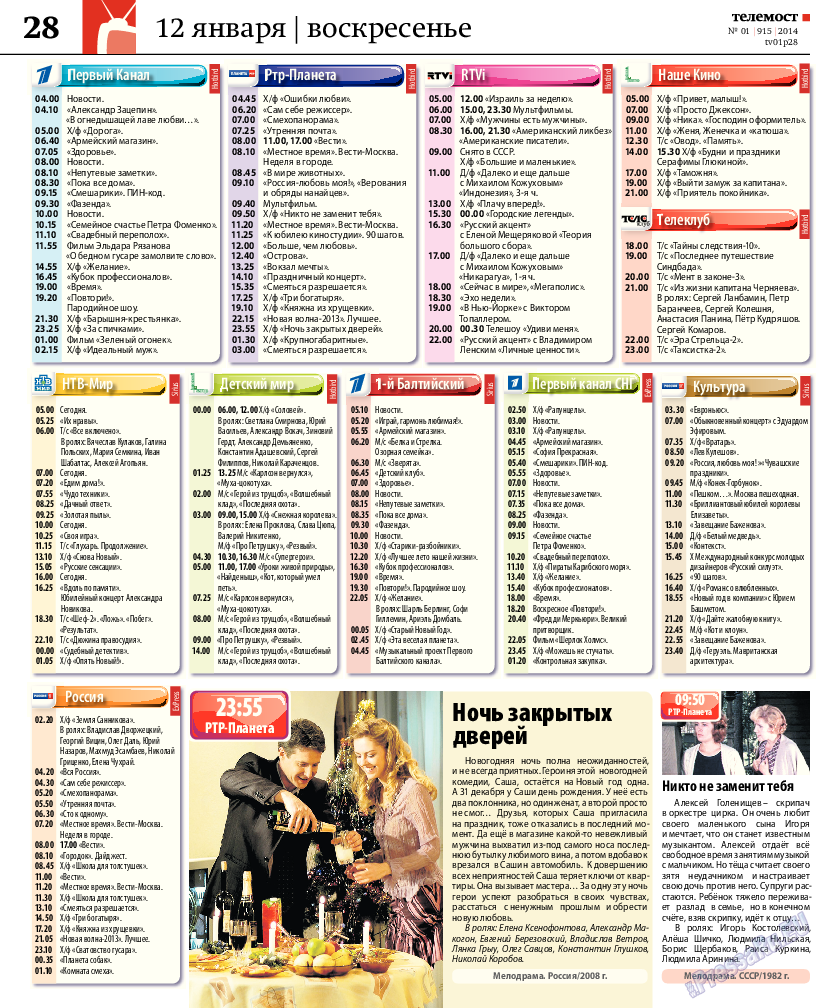 Красноярск, 2019
Актуальность:
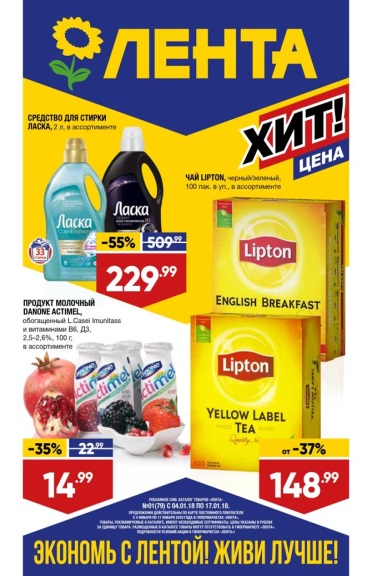 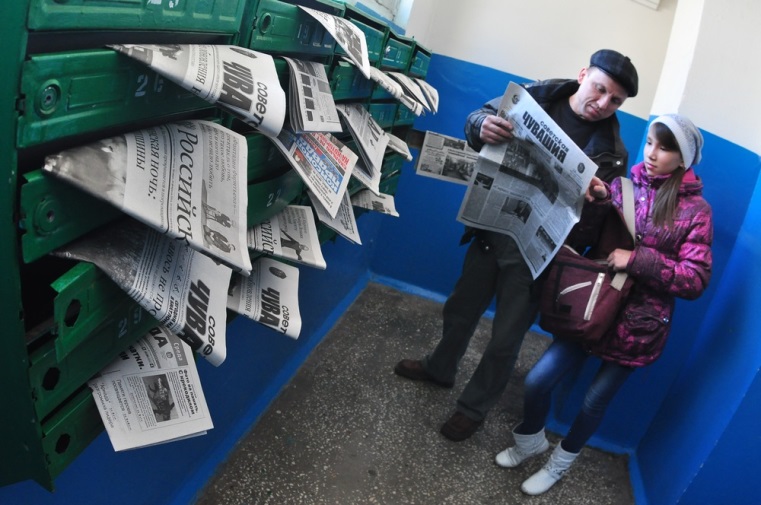 В редкой семье не знают таких вещей как газеты и журналы.
Их приносят в почтовые ящики, какие-то люди покупают сами, 
иногда берут их в качестве каталогов рекламной продукции в магазинах.  
Пока газета свежая, ее читают или хотя бы смотрят картинки. 
Но потом она устаревает и становится никому не нужной.
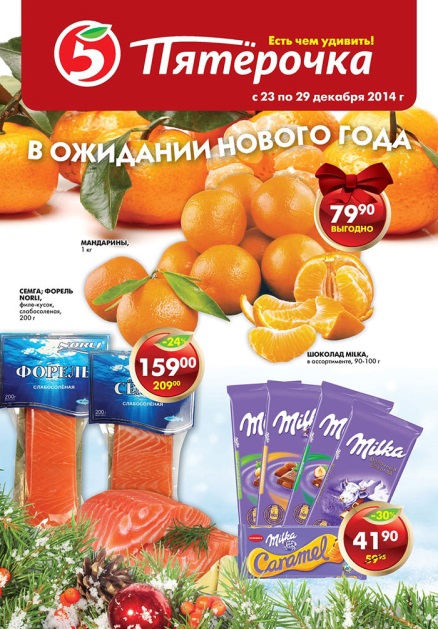 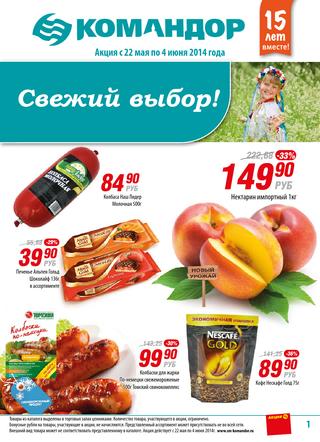 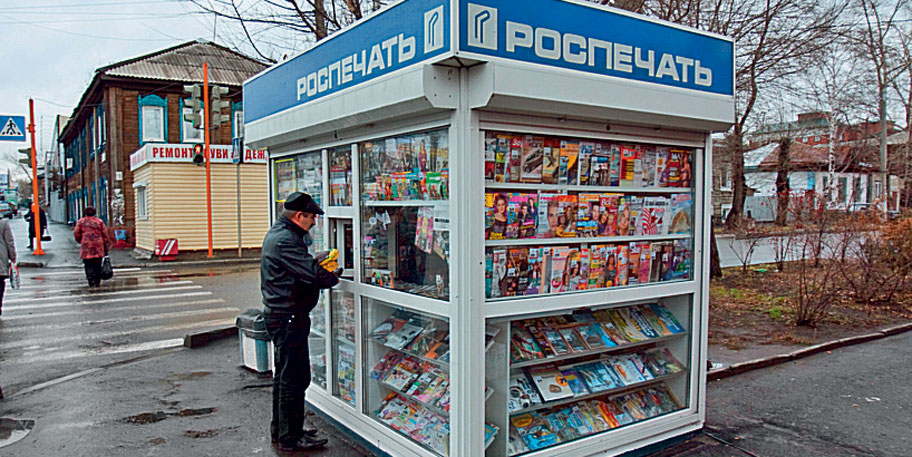 Таких газет или журналов, которые уже все прочитали и изучили очень много и почти все они по истечению своего выпуска оказываются на городских свалках,  а это в свою очередь вредят экологии города, региона и стране.
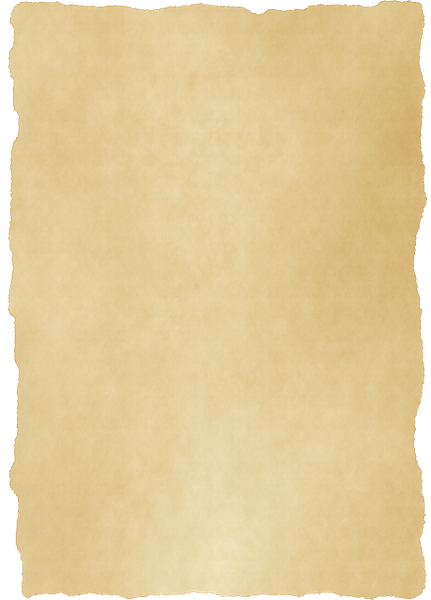 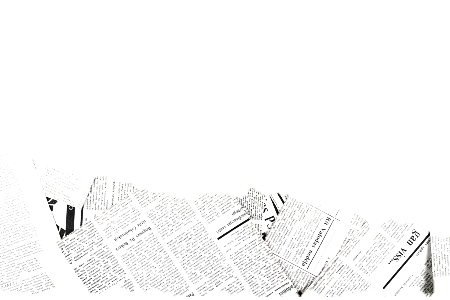 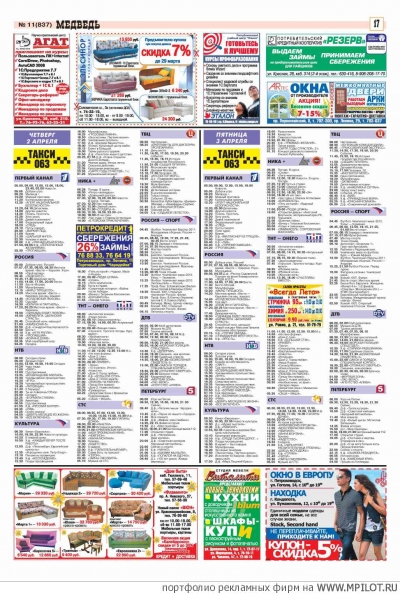 ЦЕЛЬ:
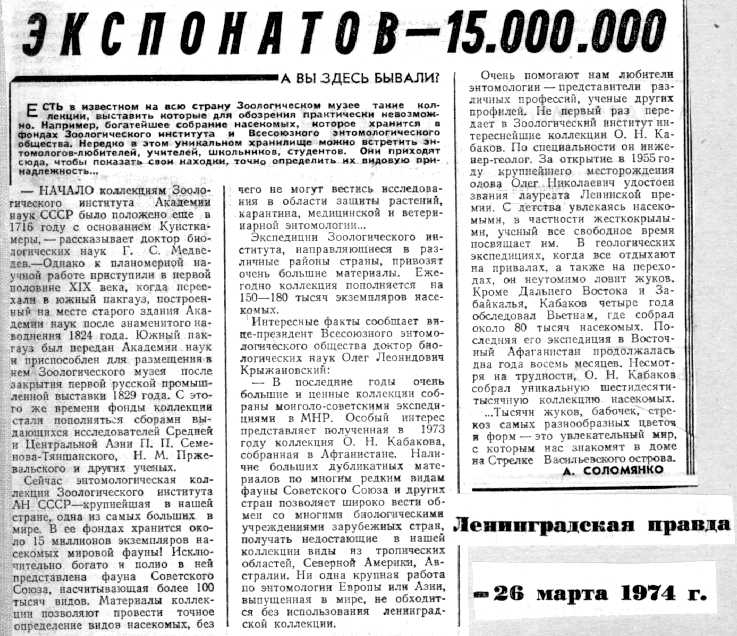 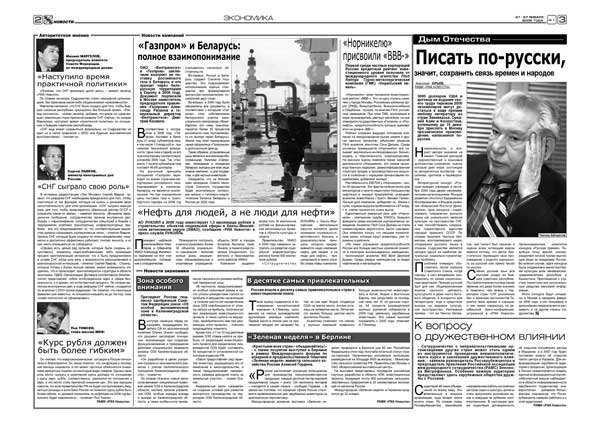 Найти творческое применение ненужным журналам и газетам в домашних условиях.
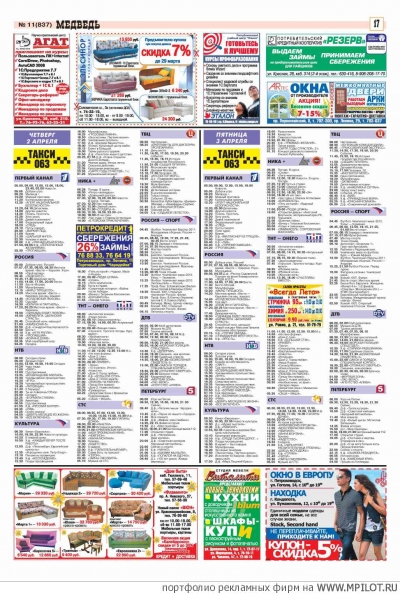 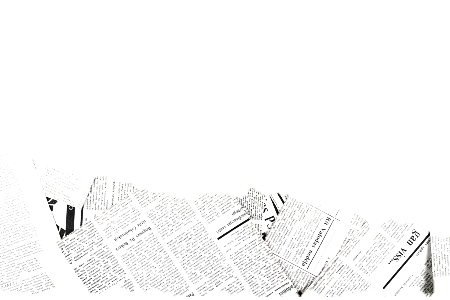 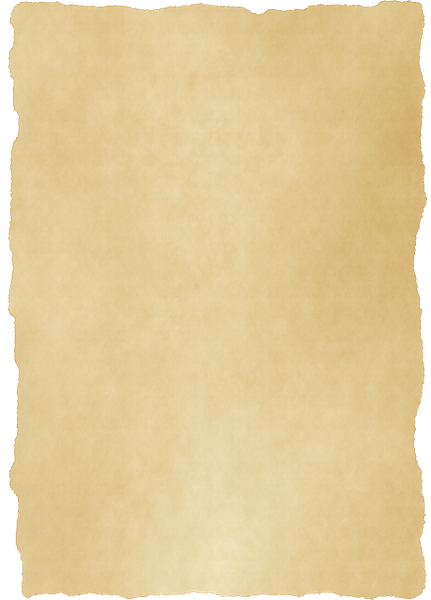 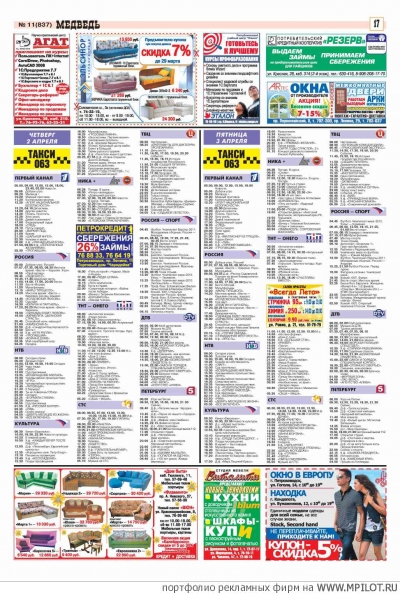 ЗАДАЧИ:
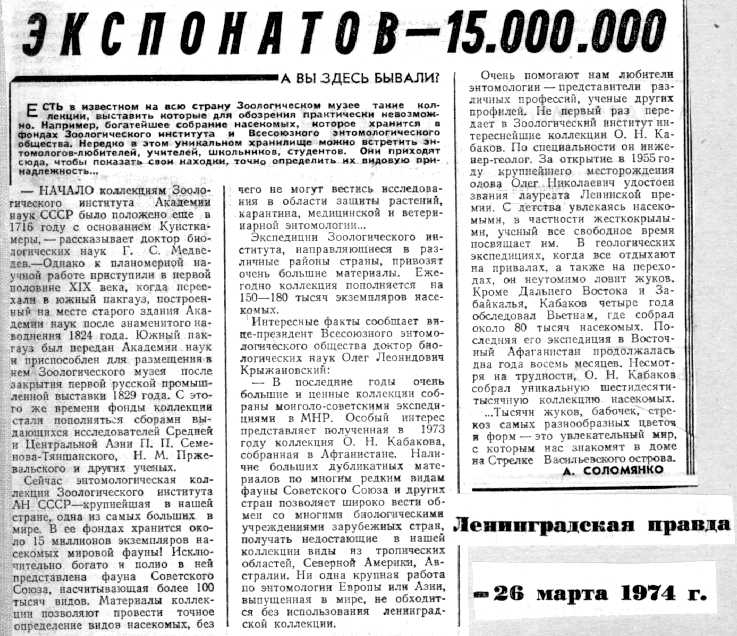 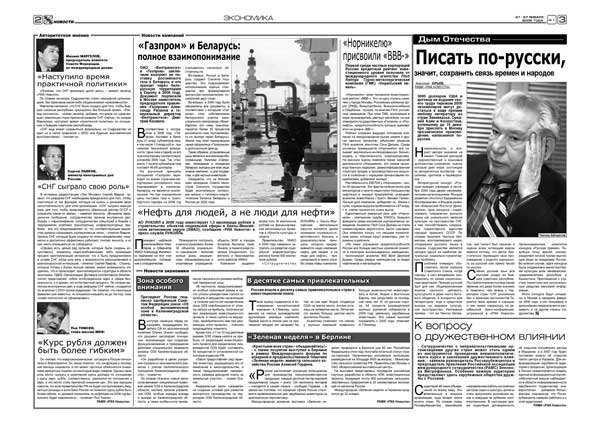 1.Провести анкетирование учащихся клуба, о ненужных журналах.
2. Изучить что интересного делают  с 
ненужной бумагой  различные мастера.
3. Определить возможности использования журналов в домашних и клубных условиях.
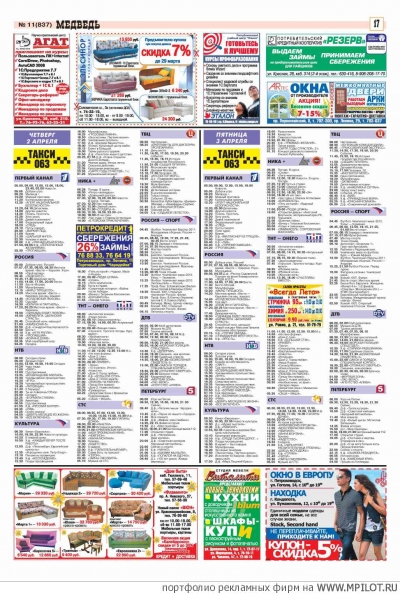 4. Собрать ненужные газеты, журналы.
5. Выполнить творческие работы из ненужных журналов.
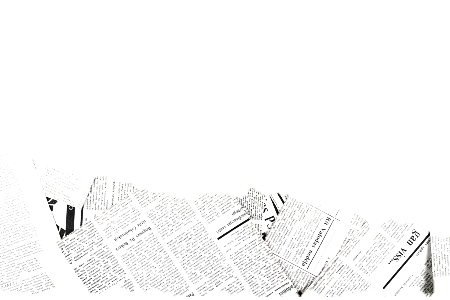 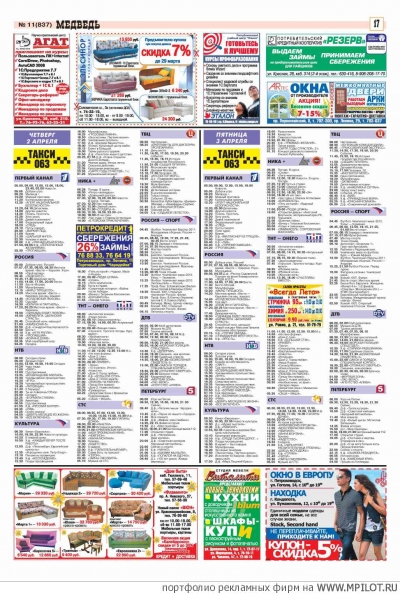 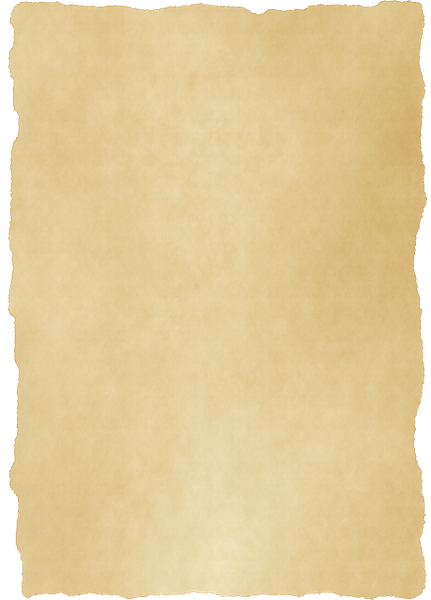 АНКЕТИРОВАНИЕ:
Есть ли у вас дома ненужные журналы?
          А) Да         Б) Нет      В) Не знаю
2. Что вы с ними делаете?
А)Выбрасываем 
Б) Ничего, лежат дома
В) Сдаем на переработку  
В) Свой ответ
ДЕТИ 8-12 лет
ВСЕГО: 65
опрошенных
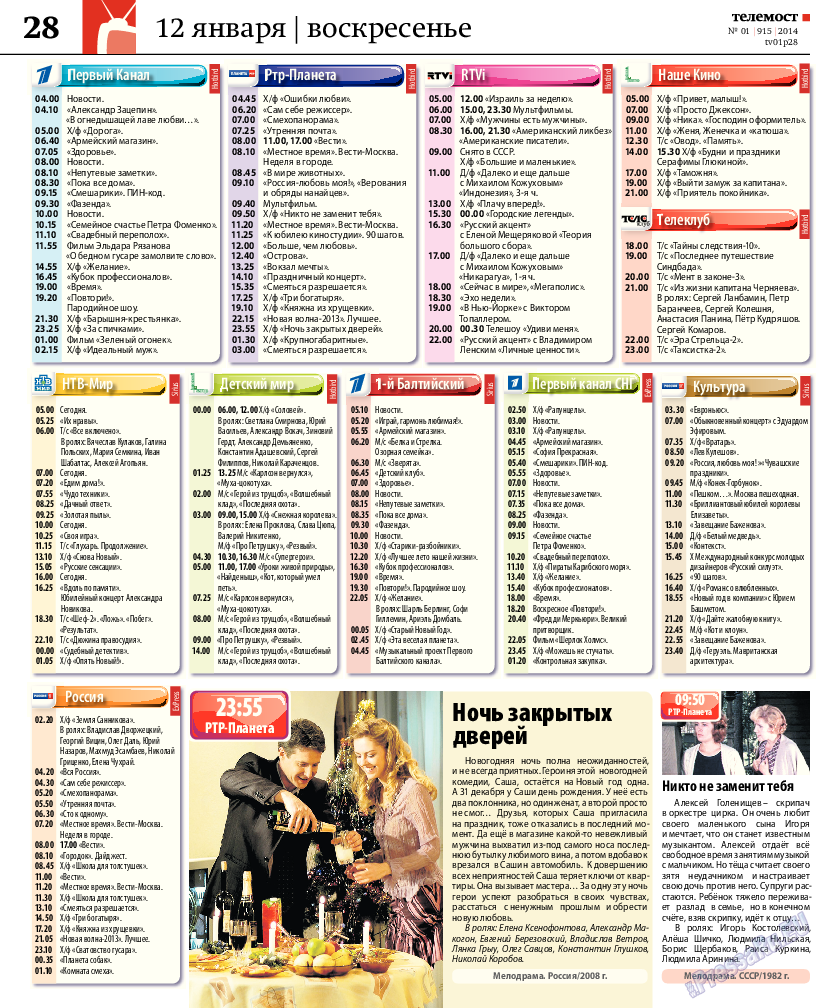 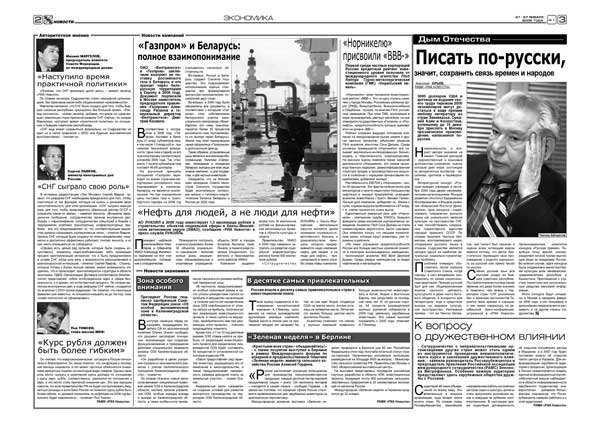 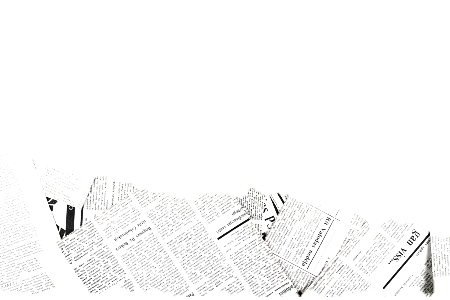 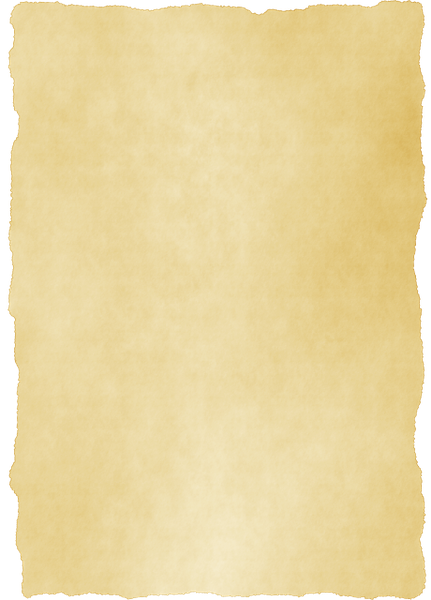 РЕЗУЛЬТАТЫ:
Есть ли у вас дома ненужные
журналы?
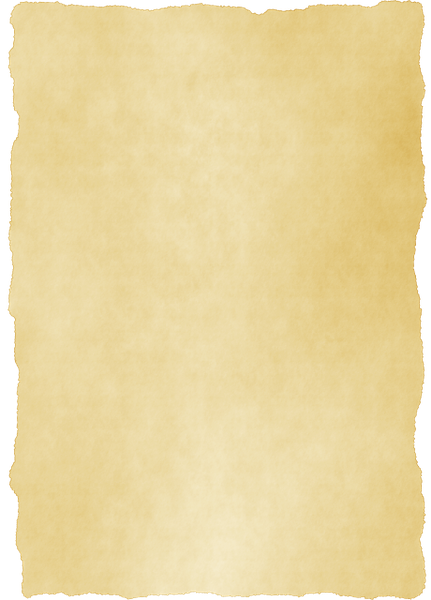 А) ДА
35
19
Б) Нет
11
35
В) Не знаю
19
11
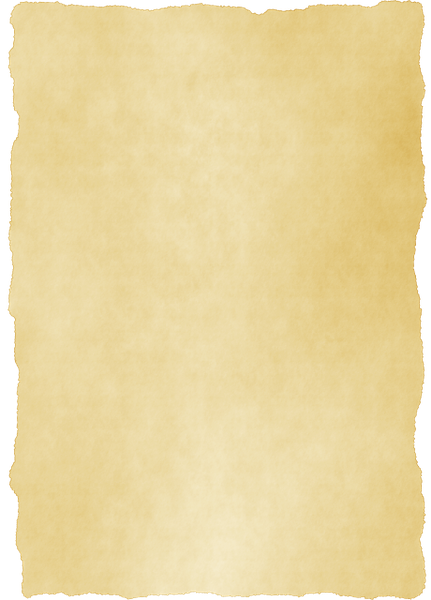 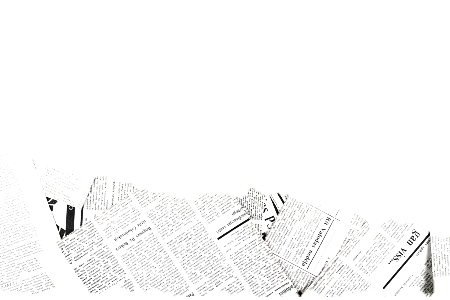 РЕЗУЛЬТАТЫ:
2. Что вы с ними делаете?
11
15
15
А) Выбрасываем
21
Б) Ничего, лежат дома
18
В) Сдаем на переработку
18
11
Г) Свой ответ
21
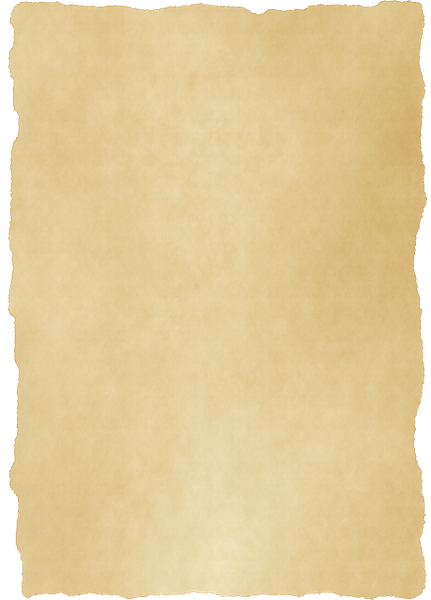 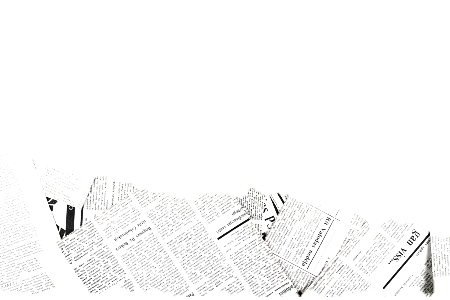 Опыт других мастеров:
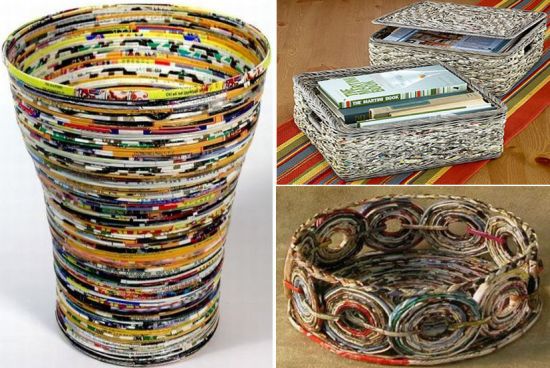 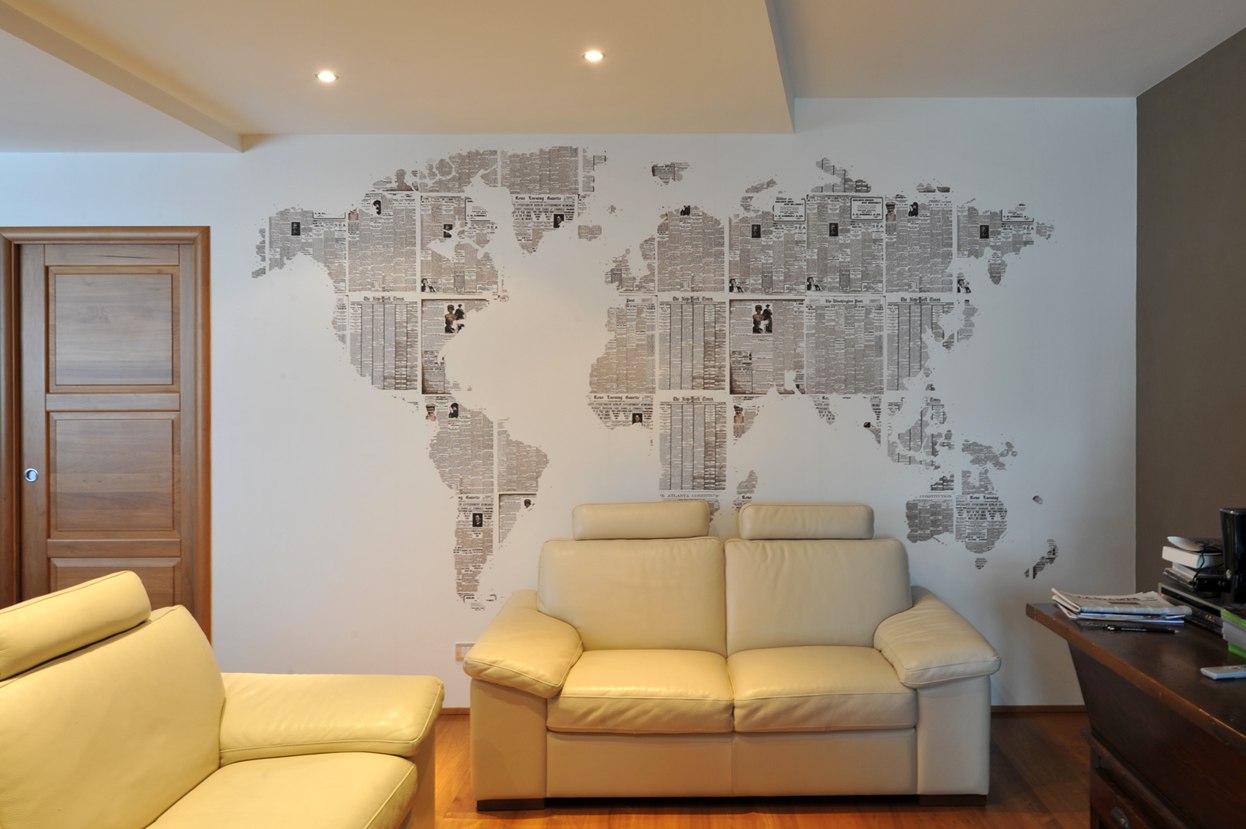 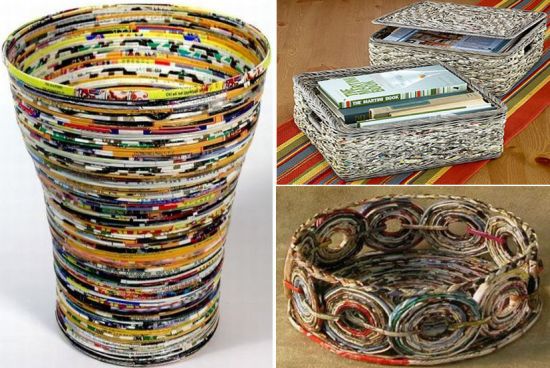 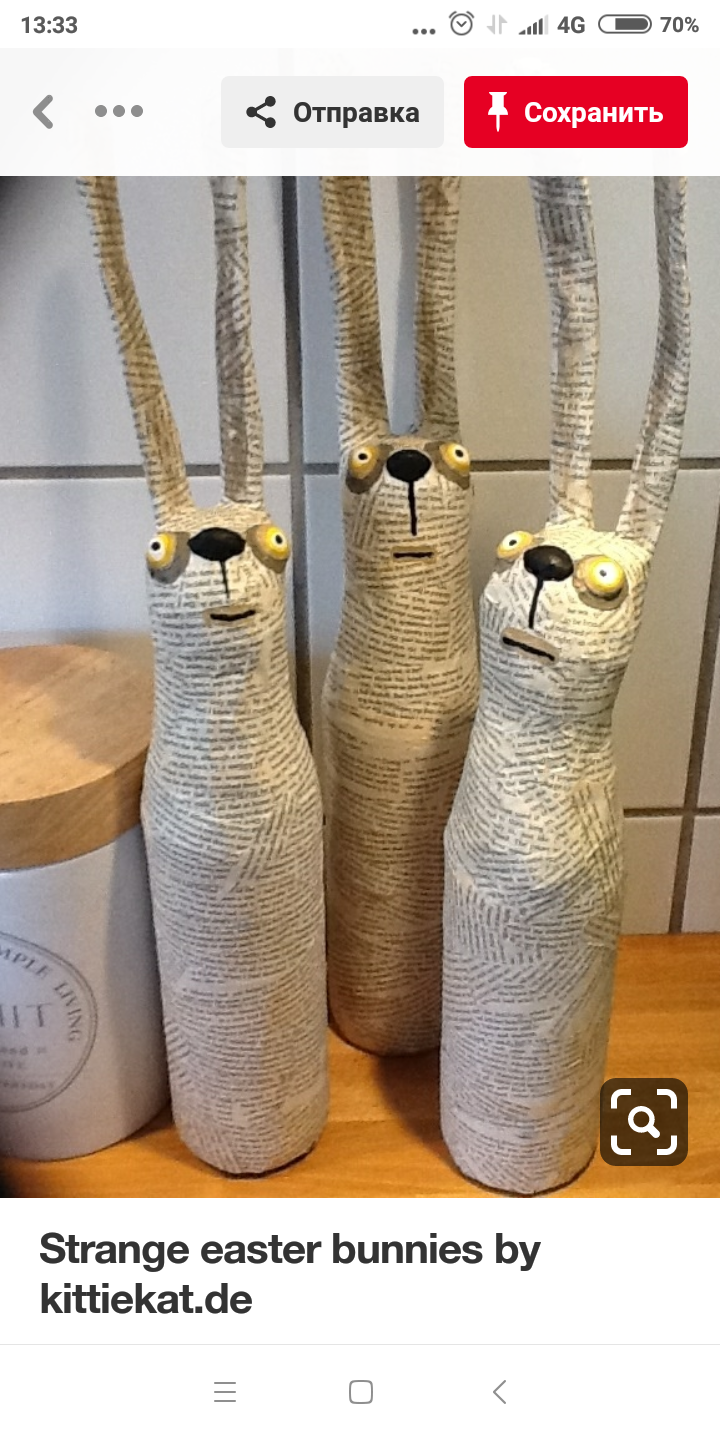 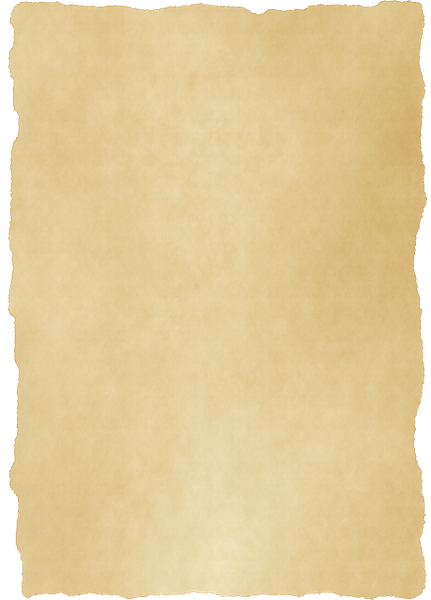 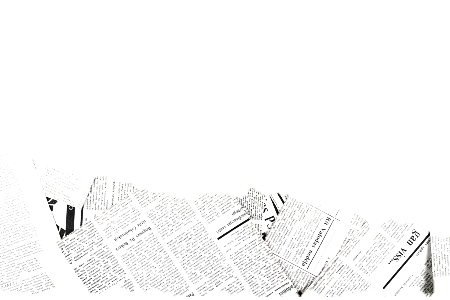 Опыт других мастеров:
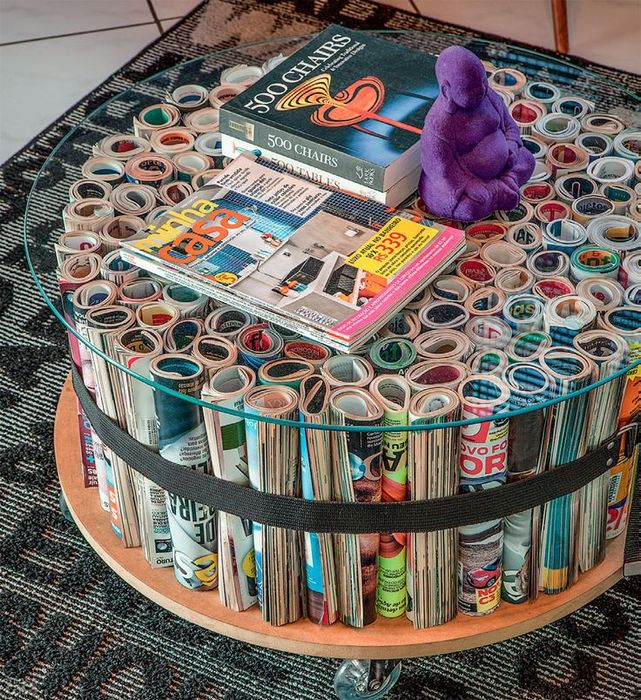 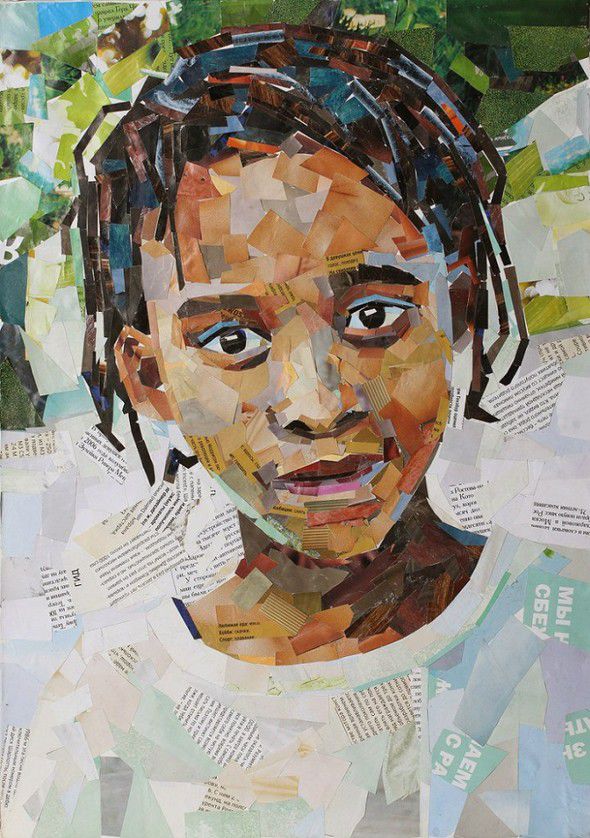 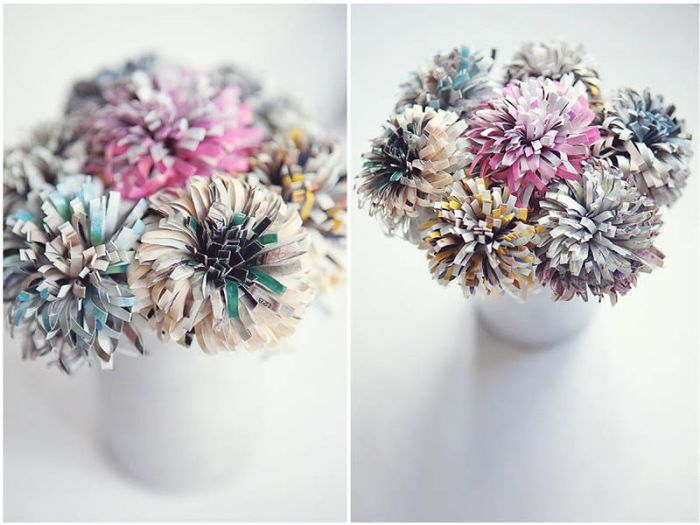 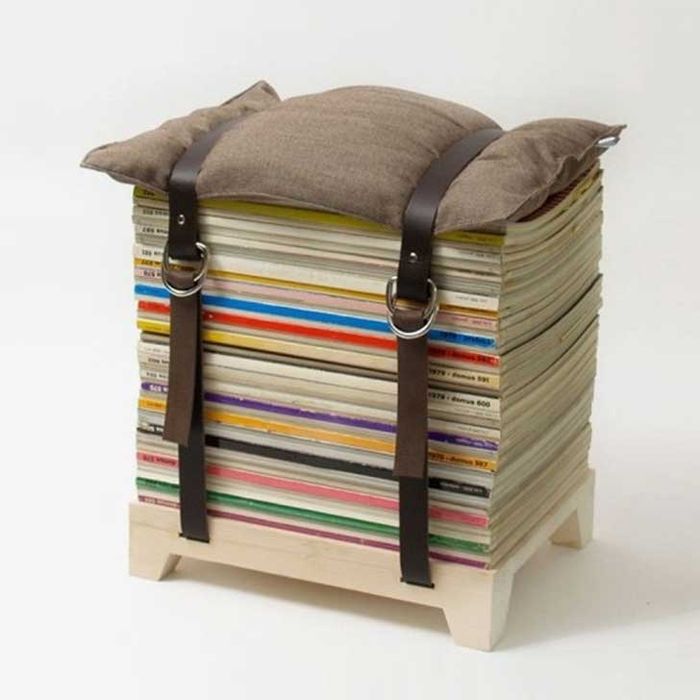 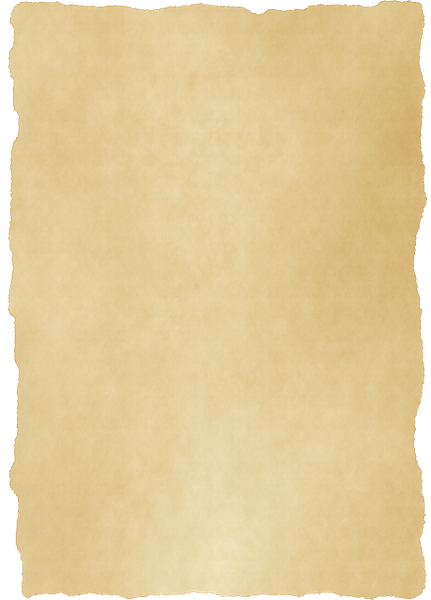 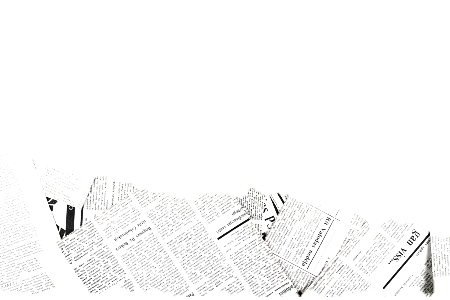 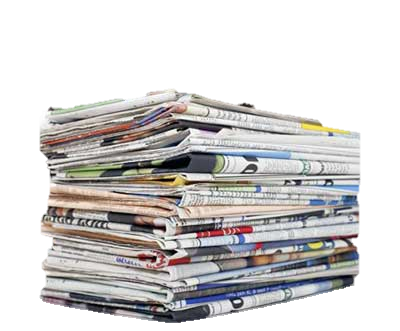 СБОР ГАЗЕТ
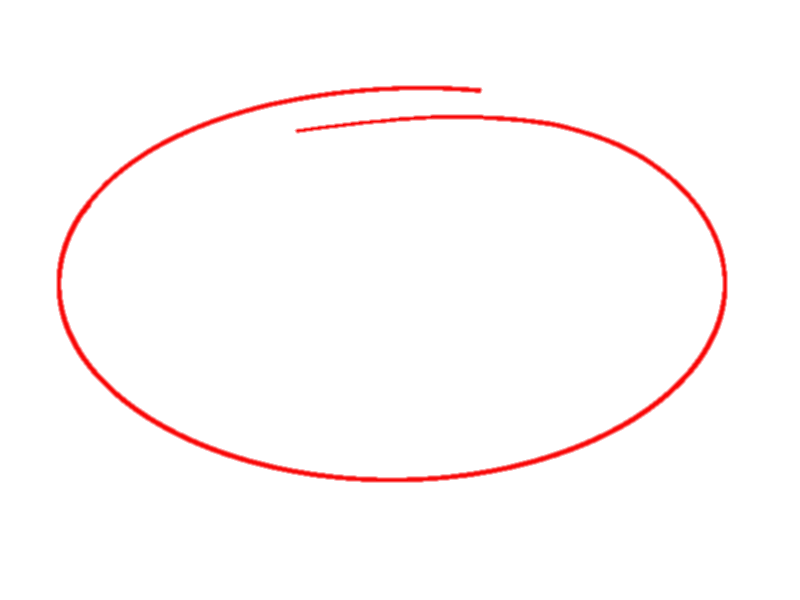 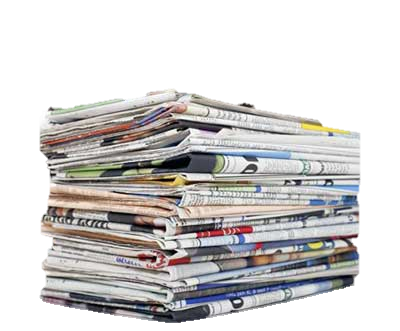 5 ДНЕЙ
56 ГАЗЕТ
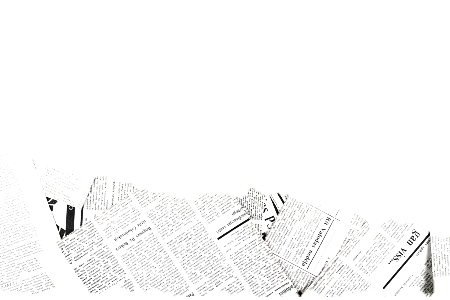 ВЫСТАВКА:
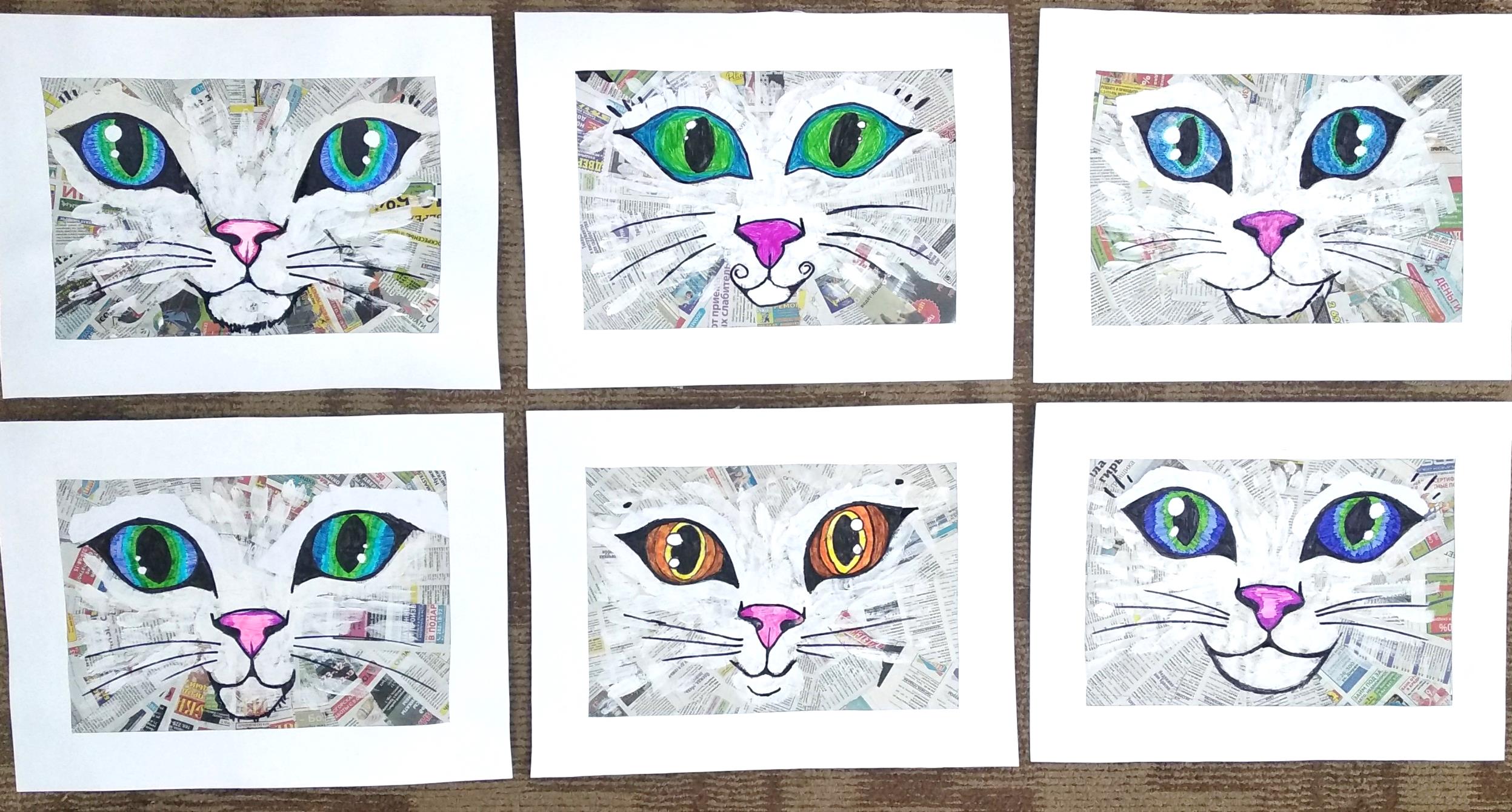 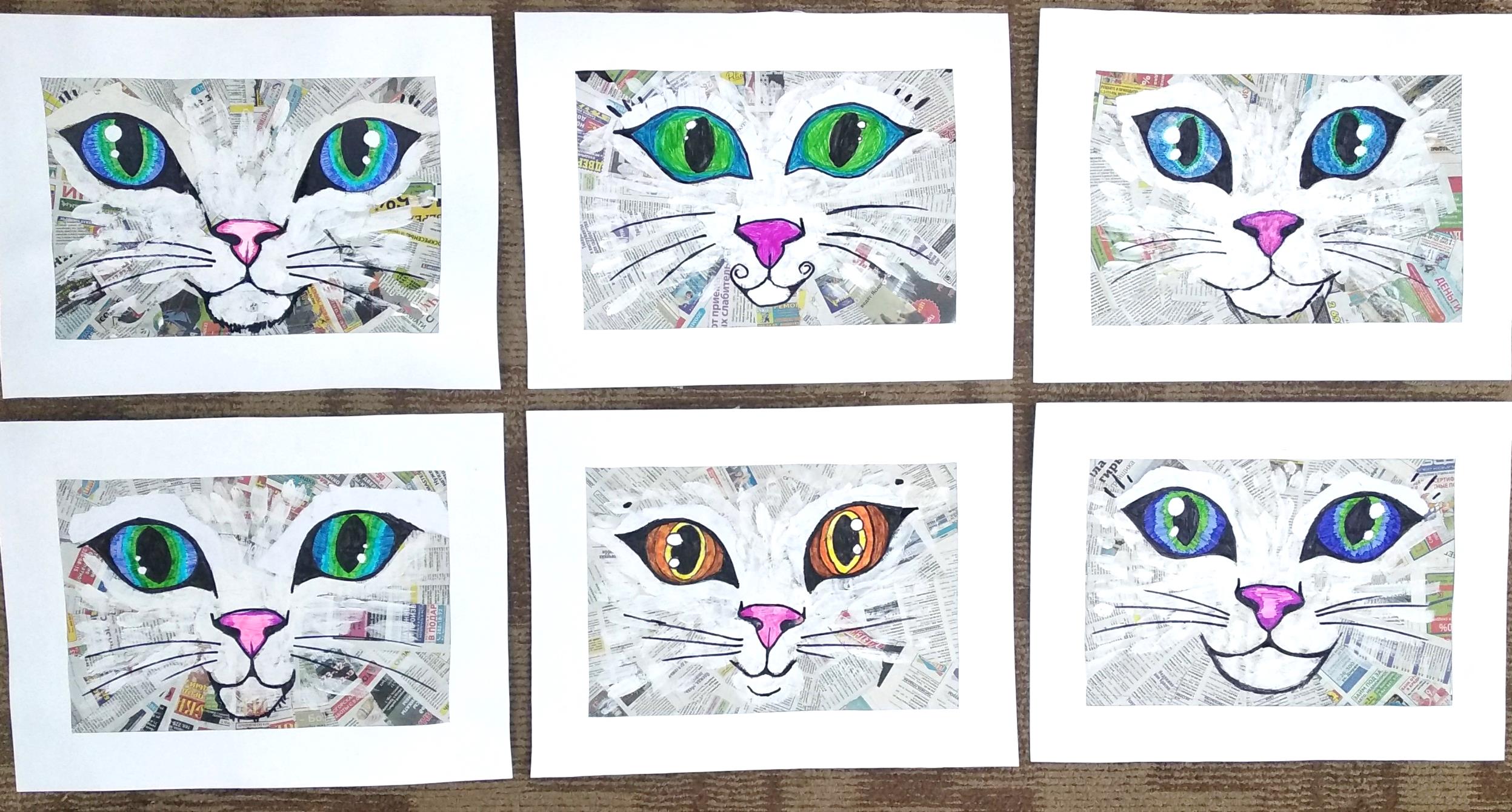 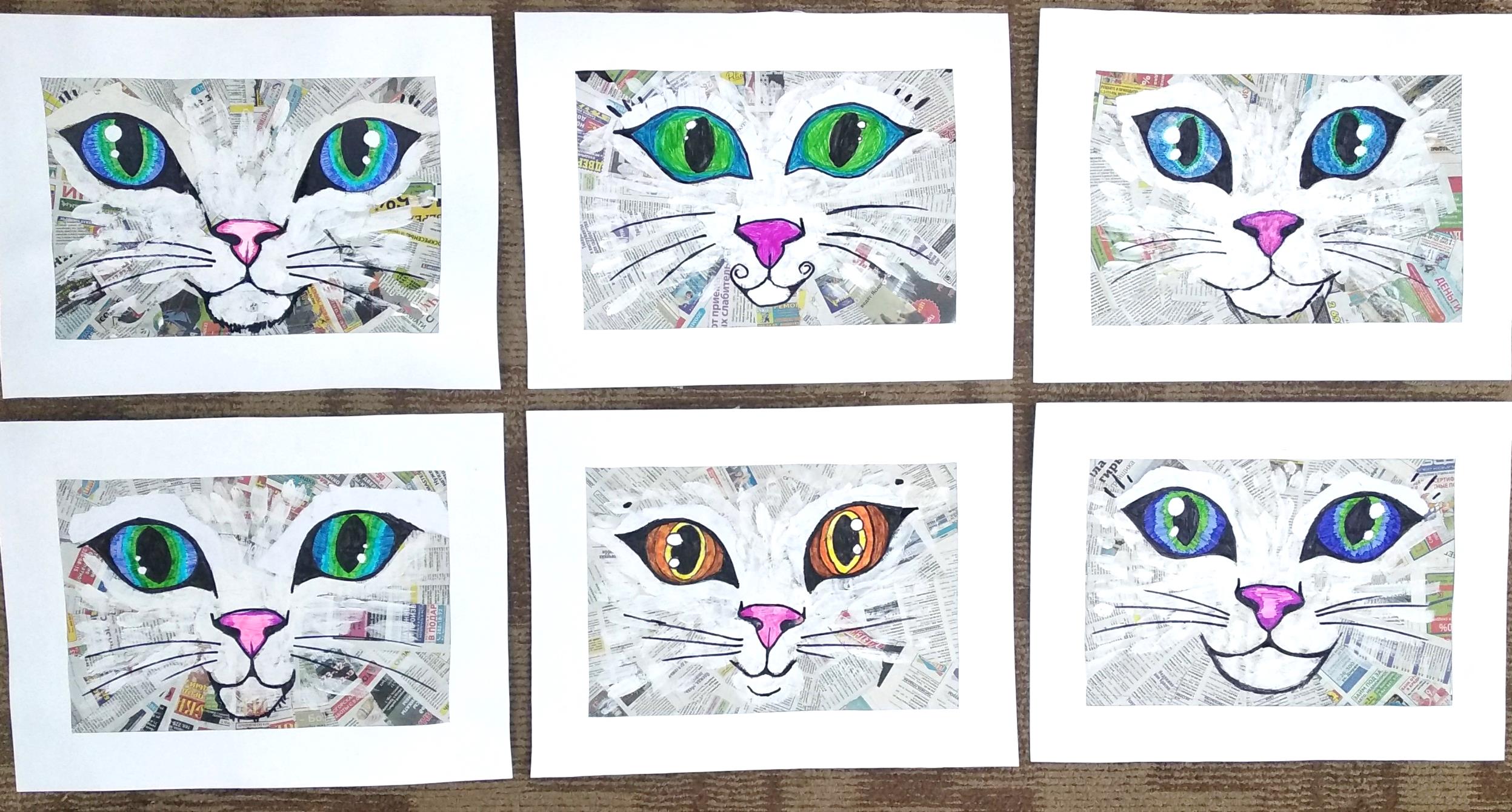 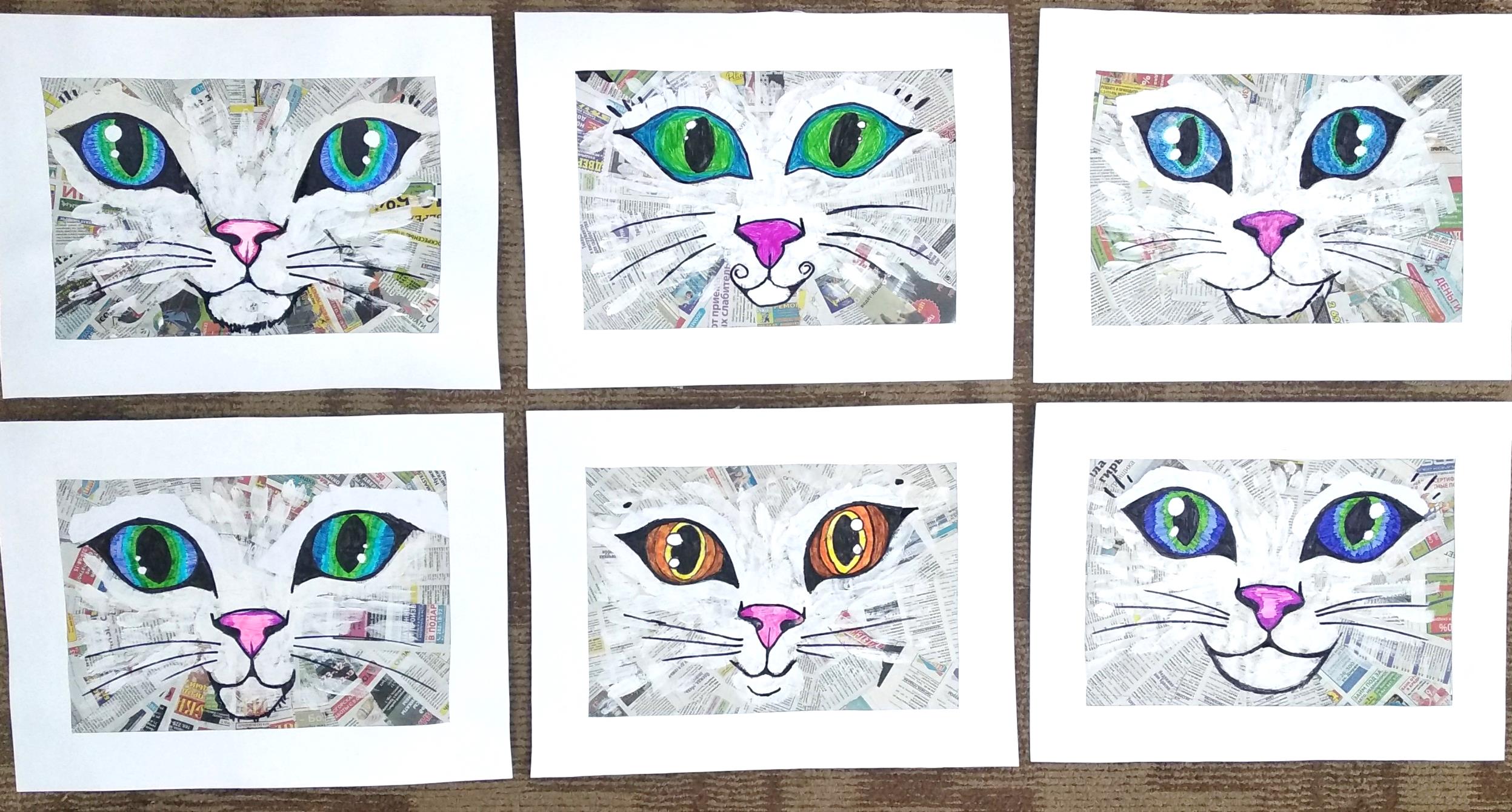 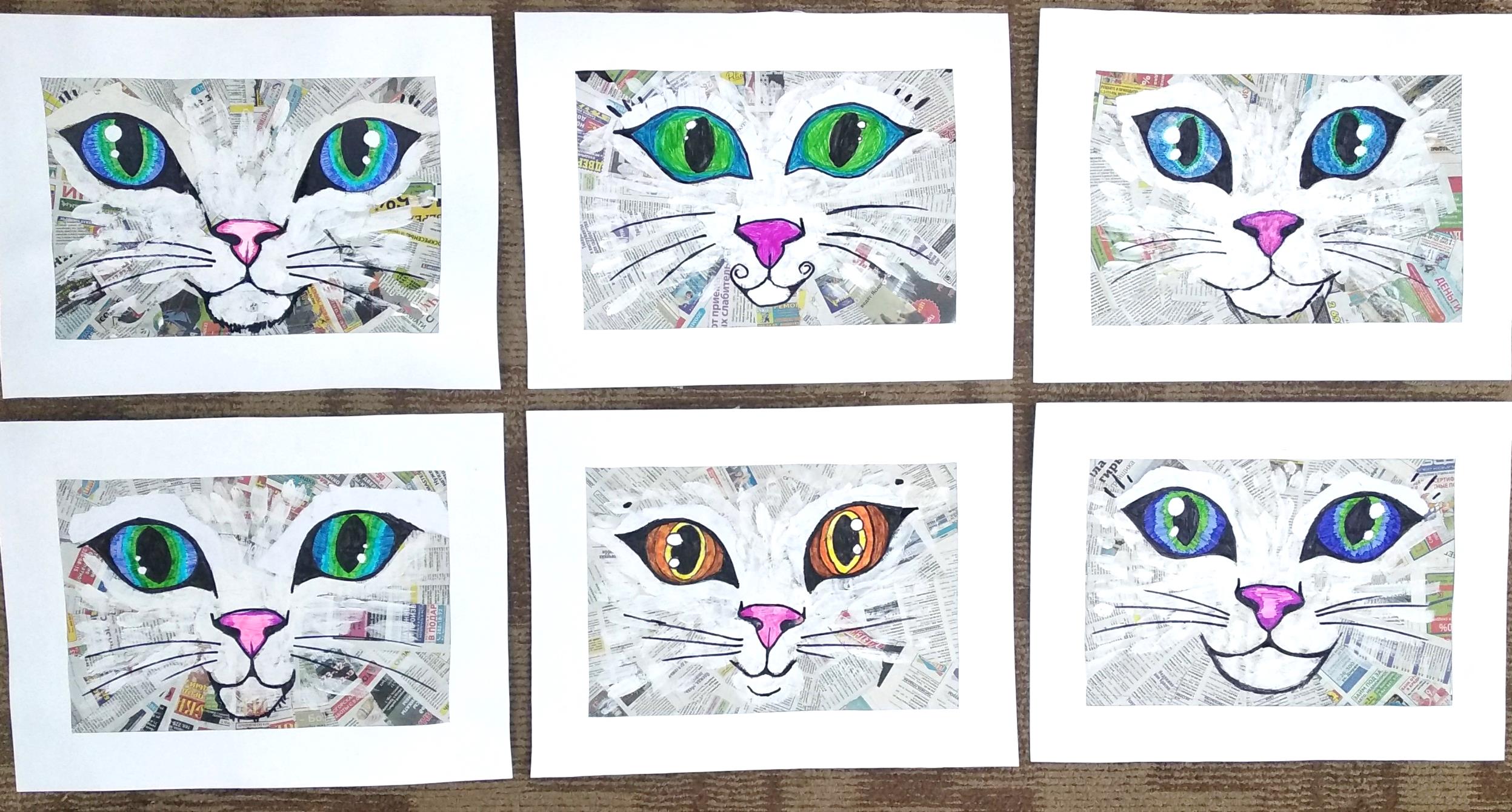 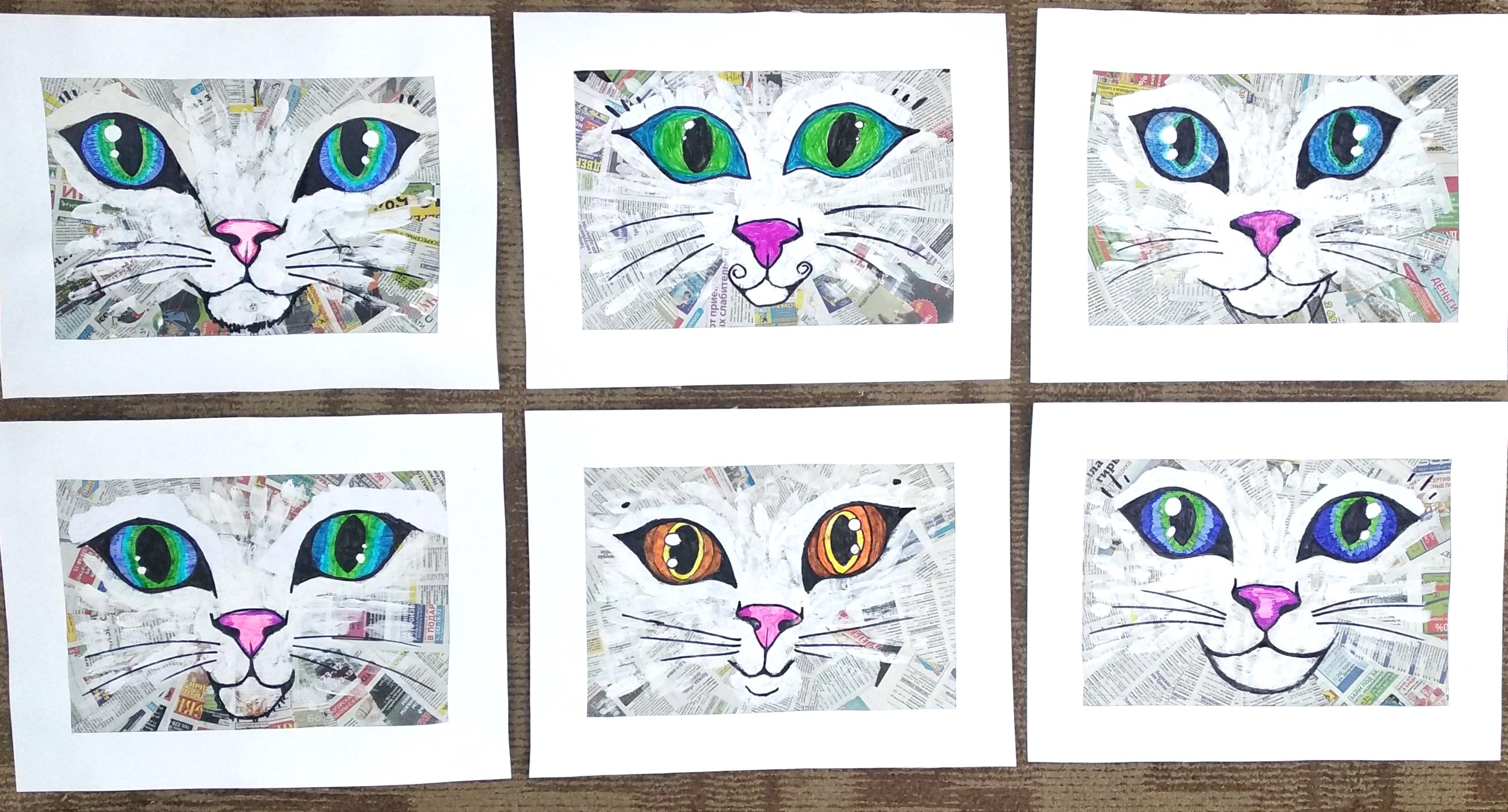 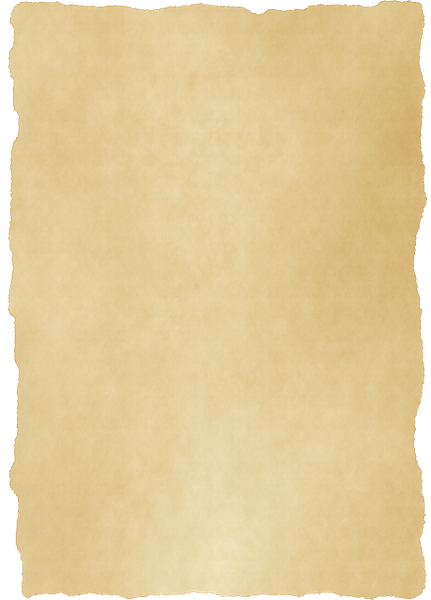 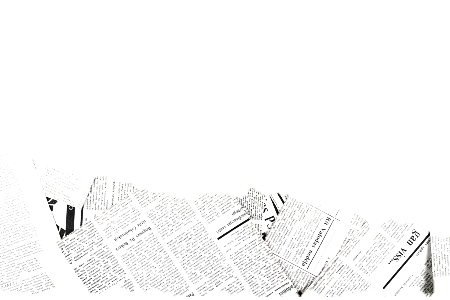 ВЫПОЛНЕНИЕ:
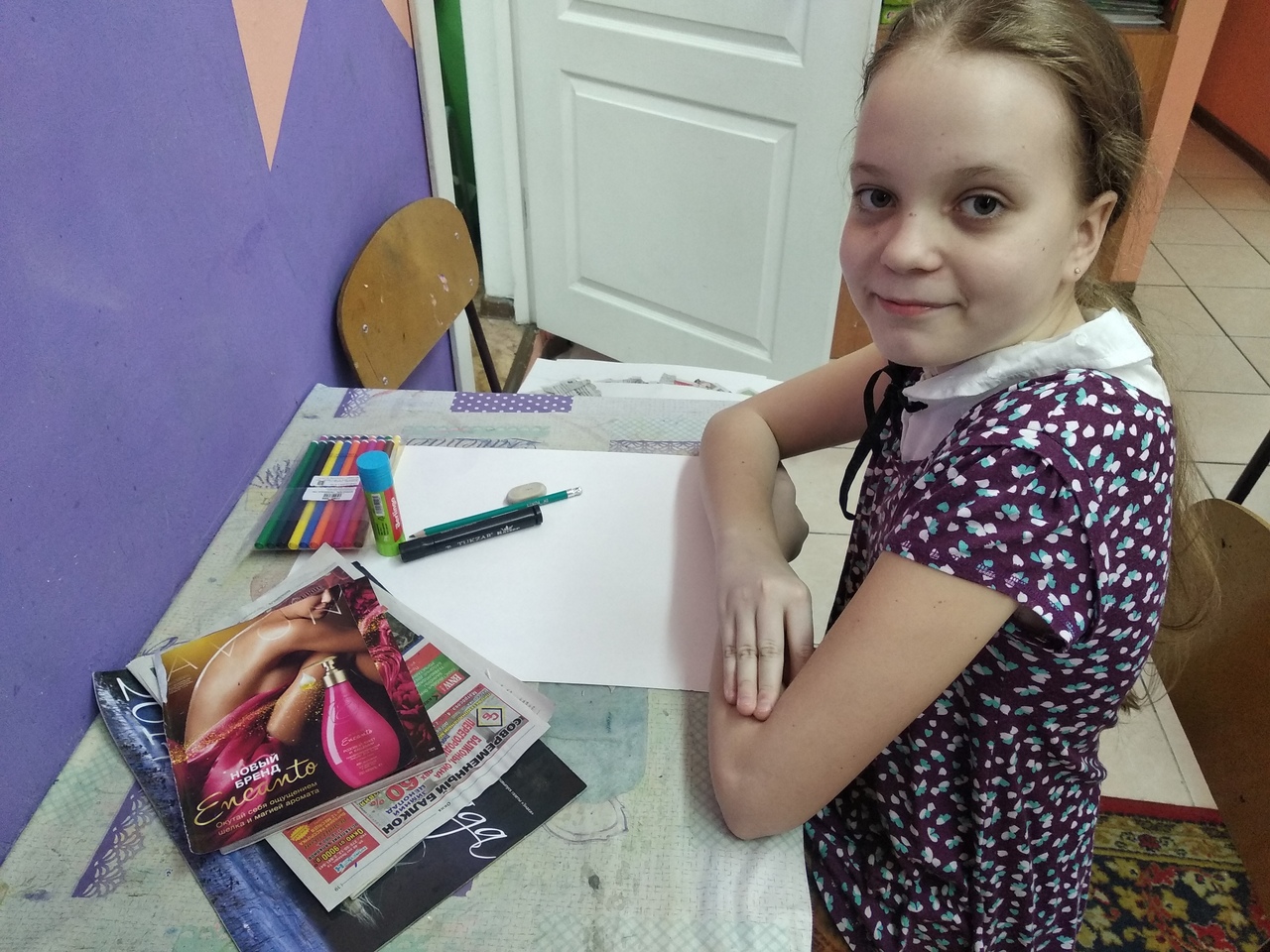 1 ШАГ
приготовить газеты, основной лист,
клей, простой карандаш, ст.резинку,
фломастеры, белую краску, ножницы
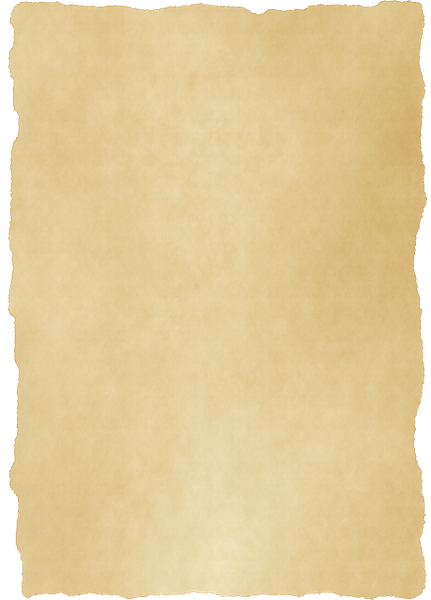 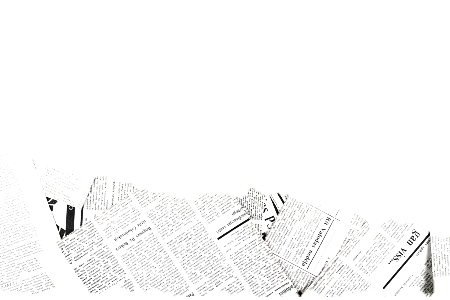 ВЫПОЛНЕНИЕ:
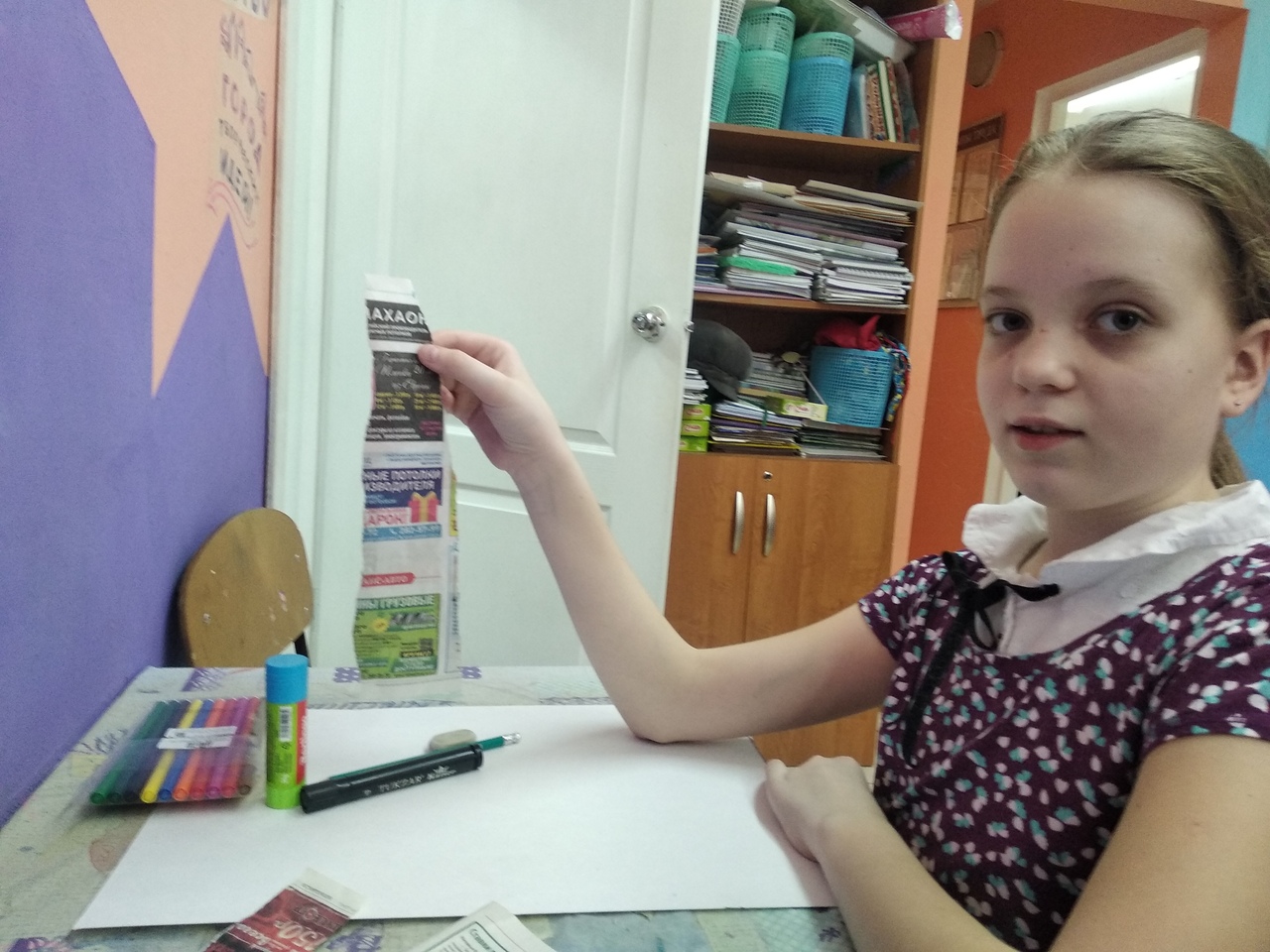 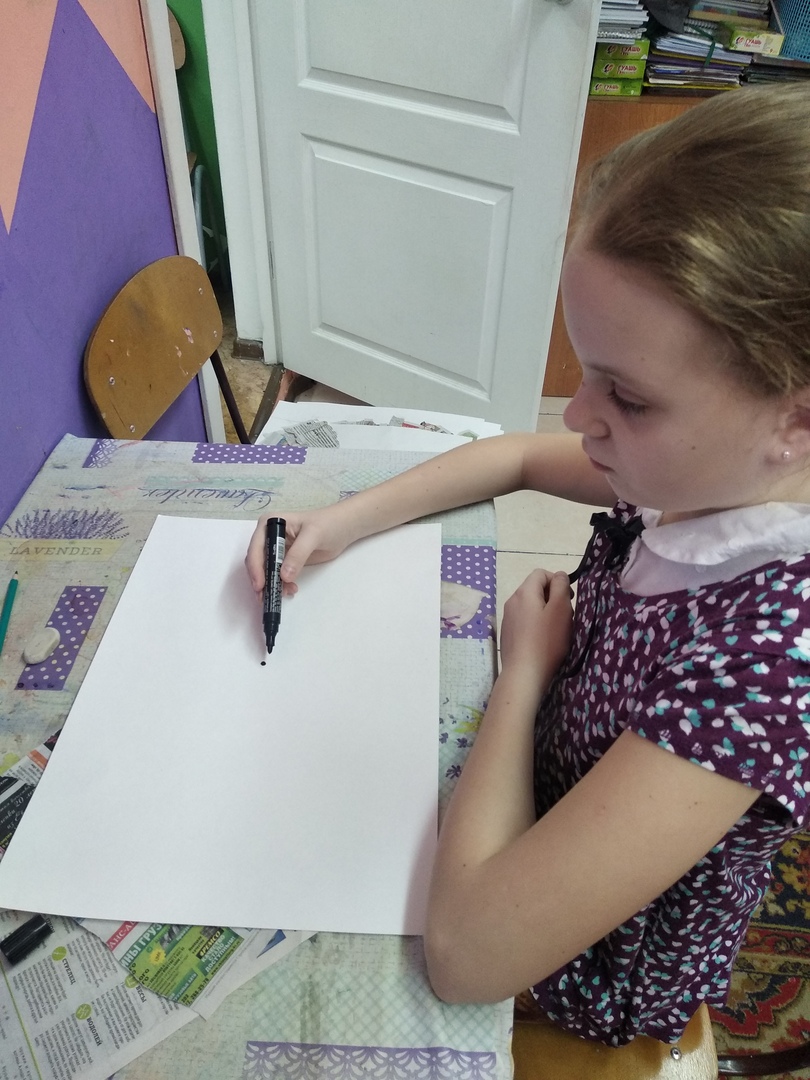 2 ШАГ
3 ШАГ
Найти центр на основном листе
Нарвать полосы из газет, которые заужаются к верху
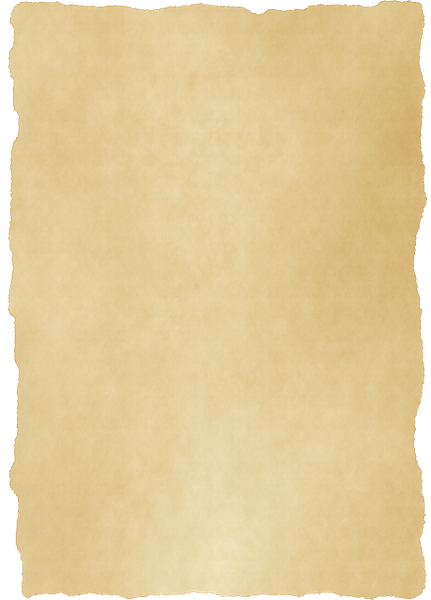 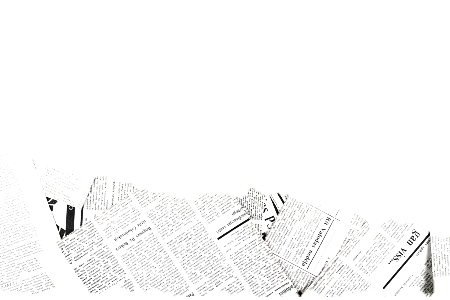 ВЫПОЛНЕНИЕ:
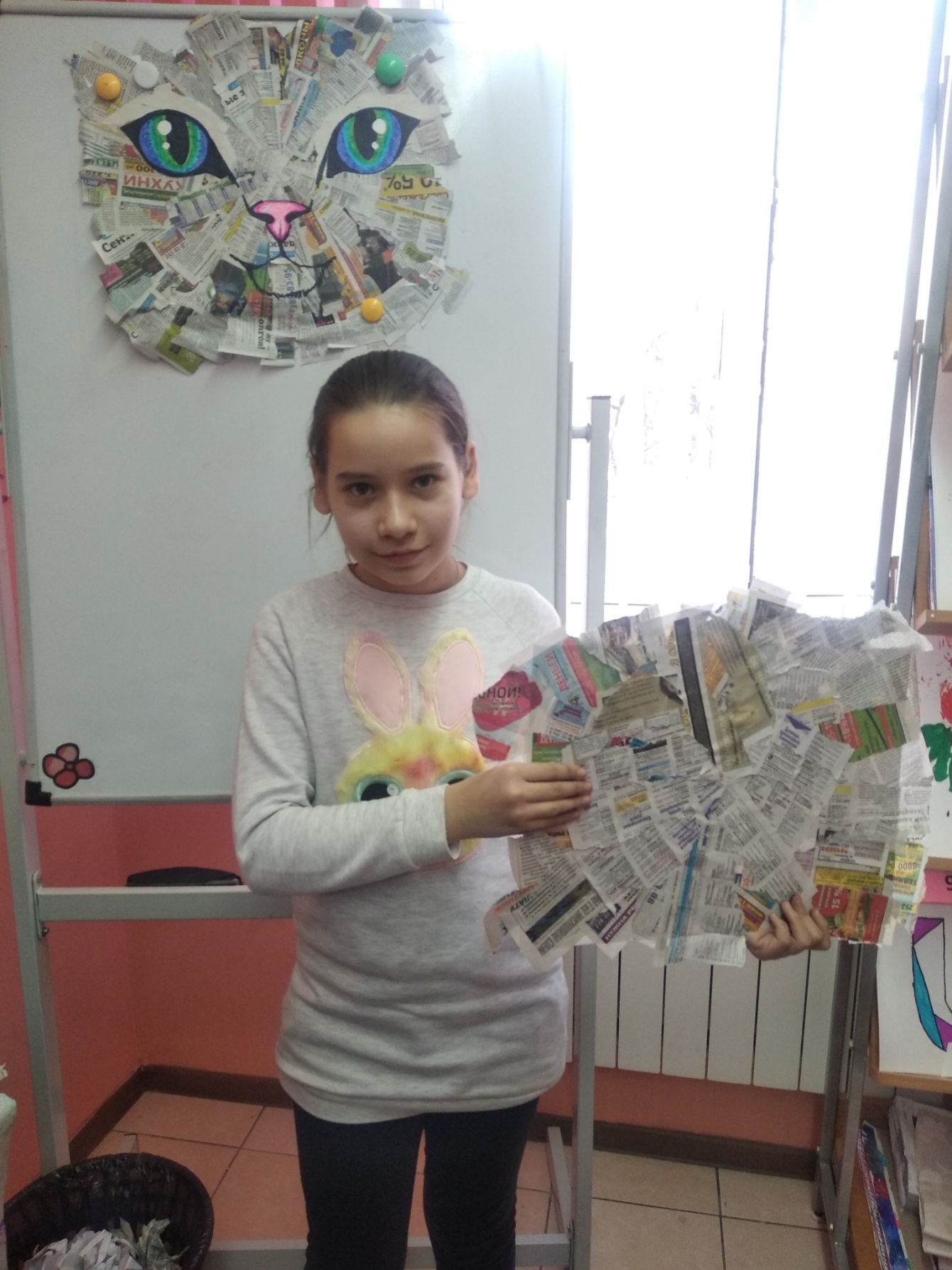 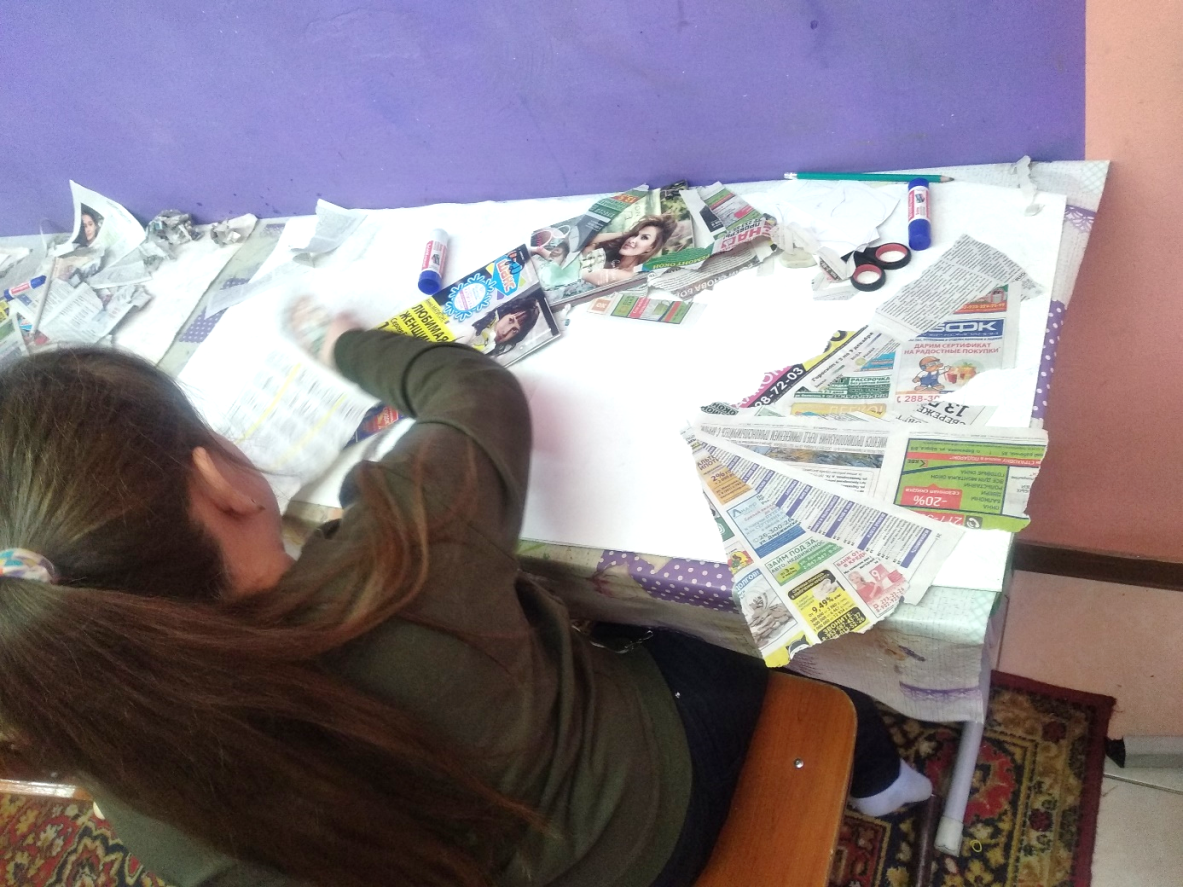 4 ШАГ
Наклеить полосы радиально от центра, заполняя весь лист
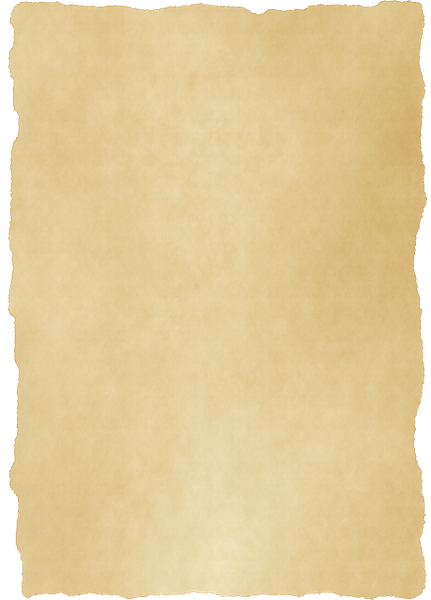 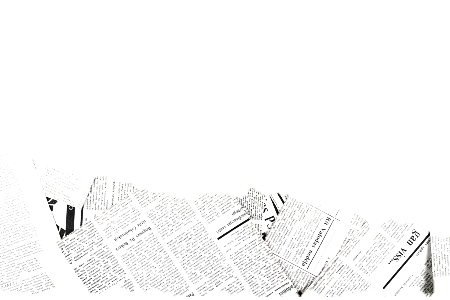 ВЫПОЛНЕНИЕ:
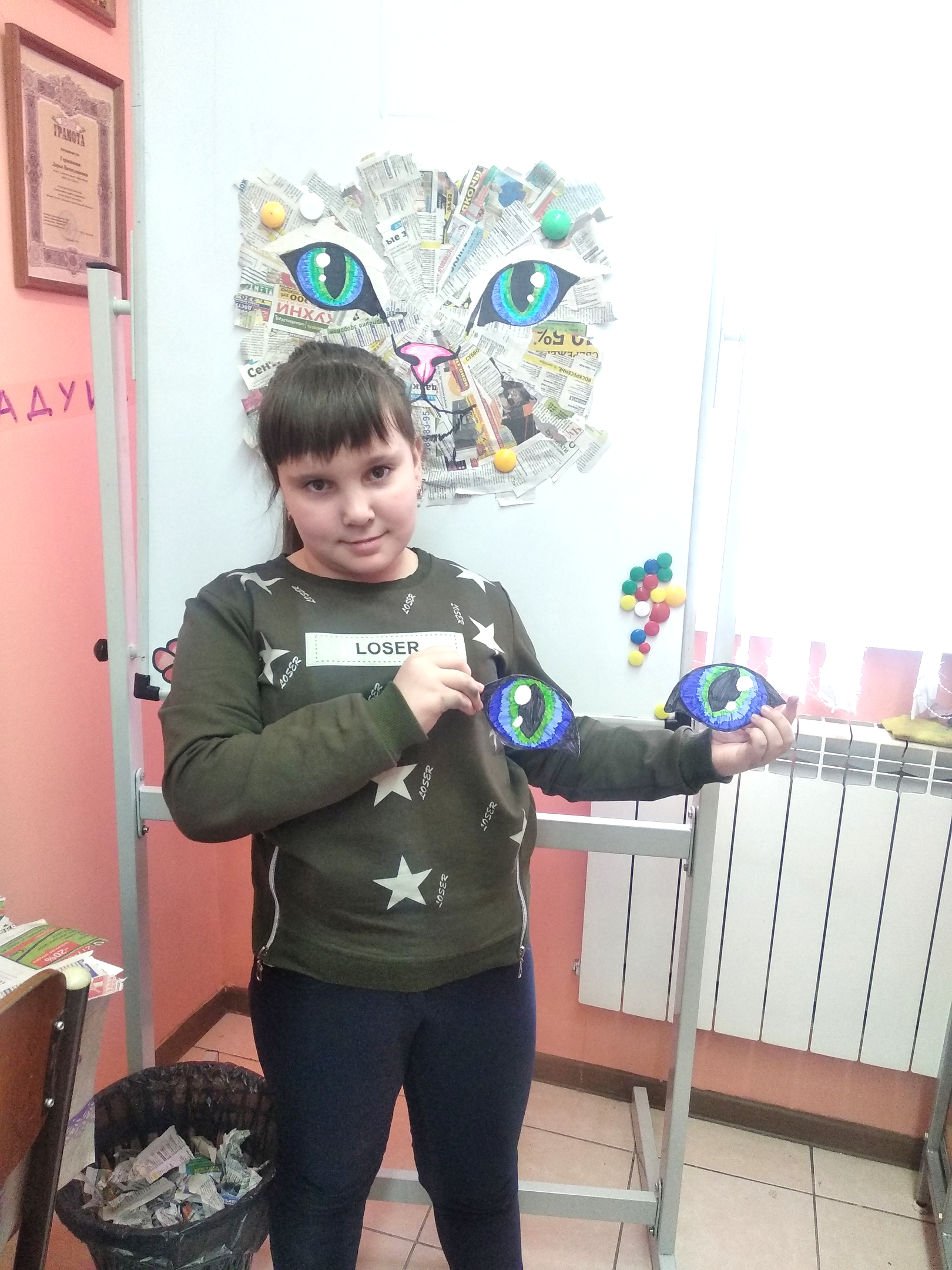 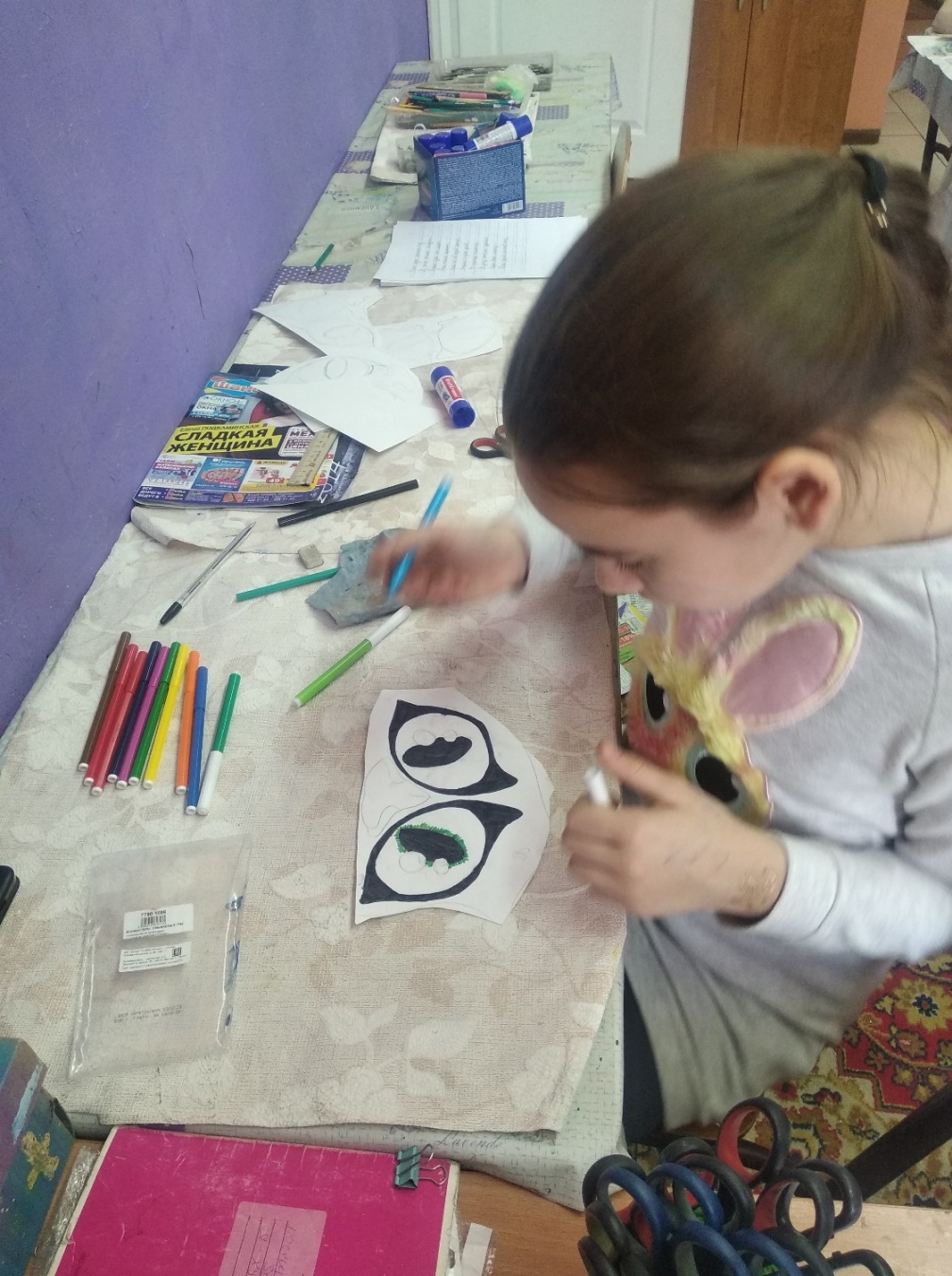 6 ШАГ
5 ШАГ
Раскрасить и вырезать глаза и нос
Выполнили заготовки глазок и носика
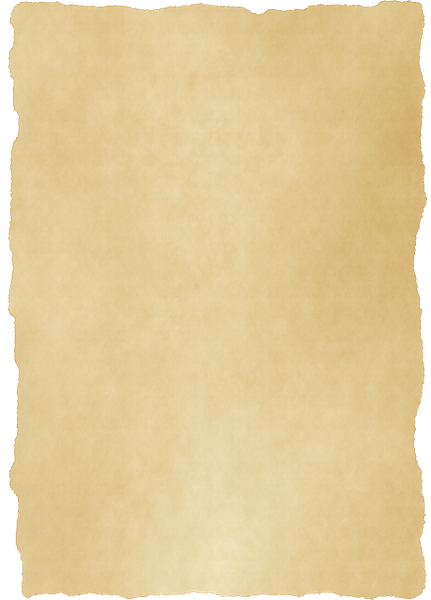 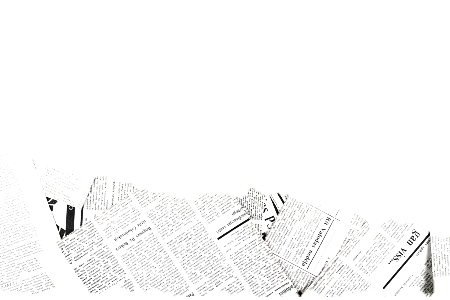 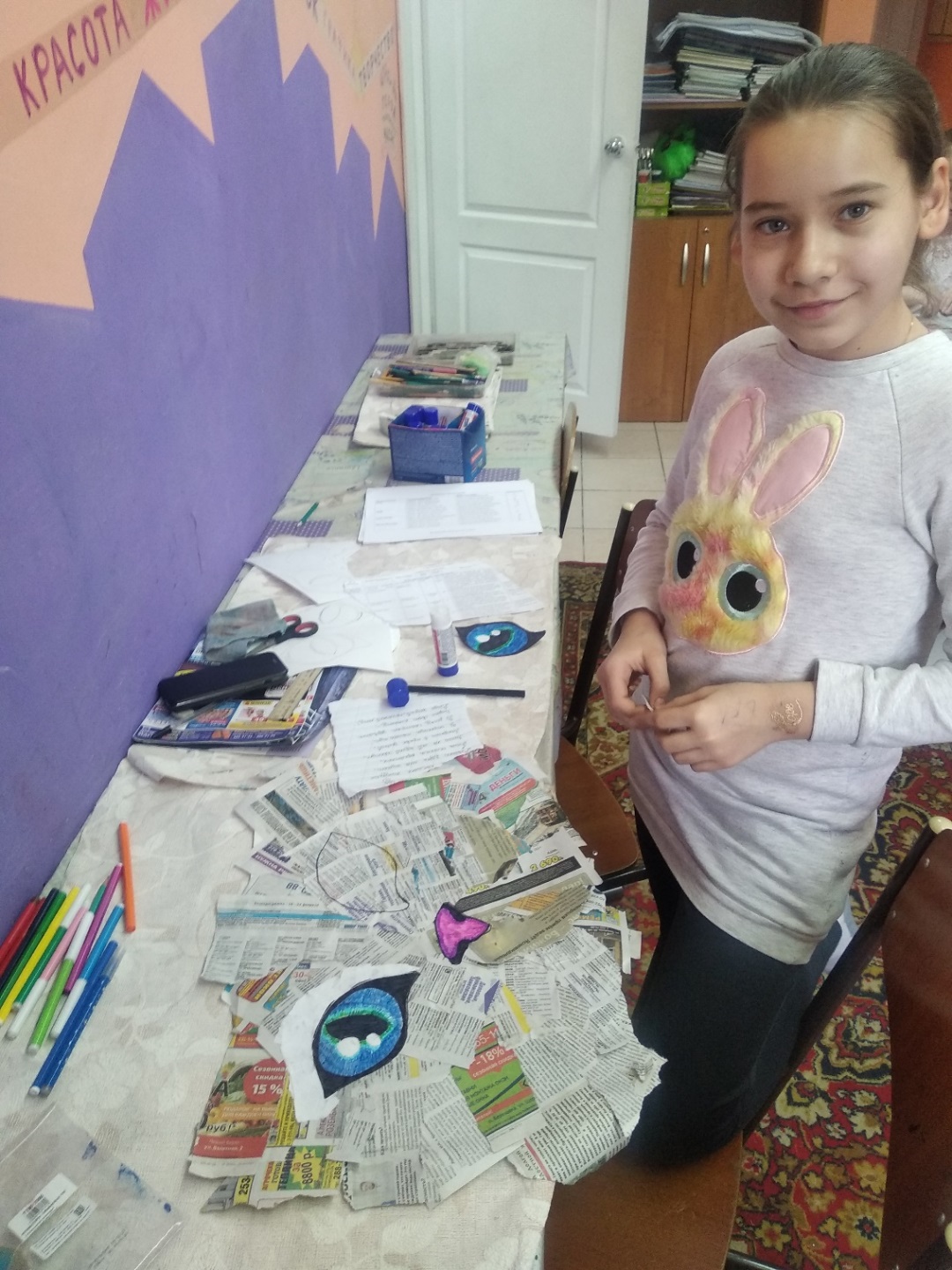 ВЫПОЛНЕНИЕ:
9 ШАГ
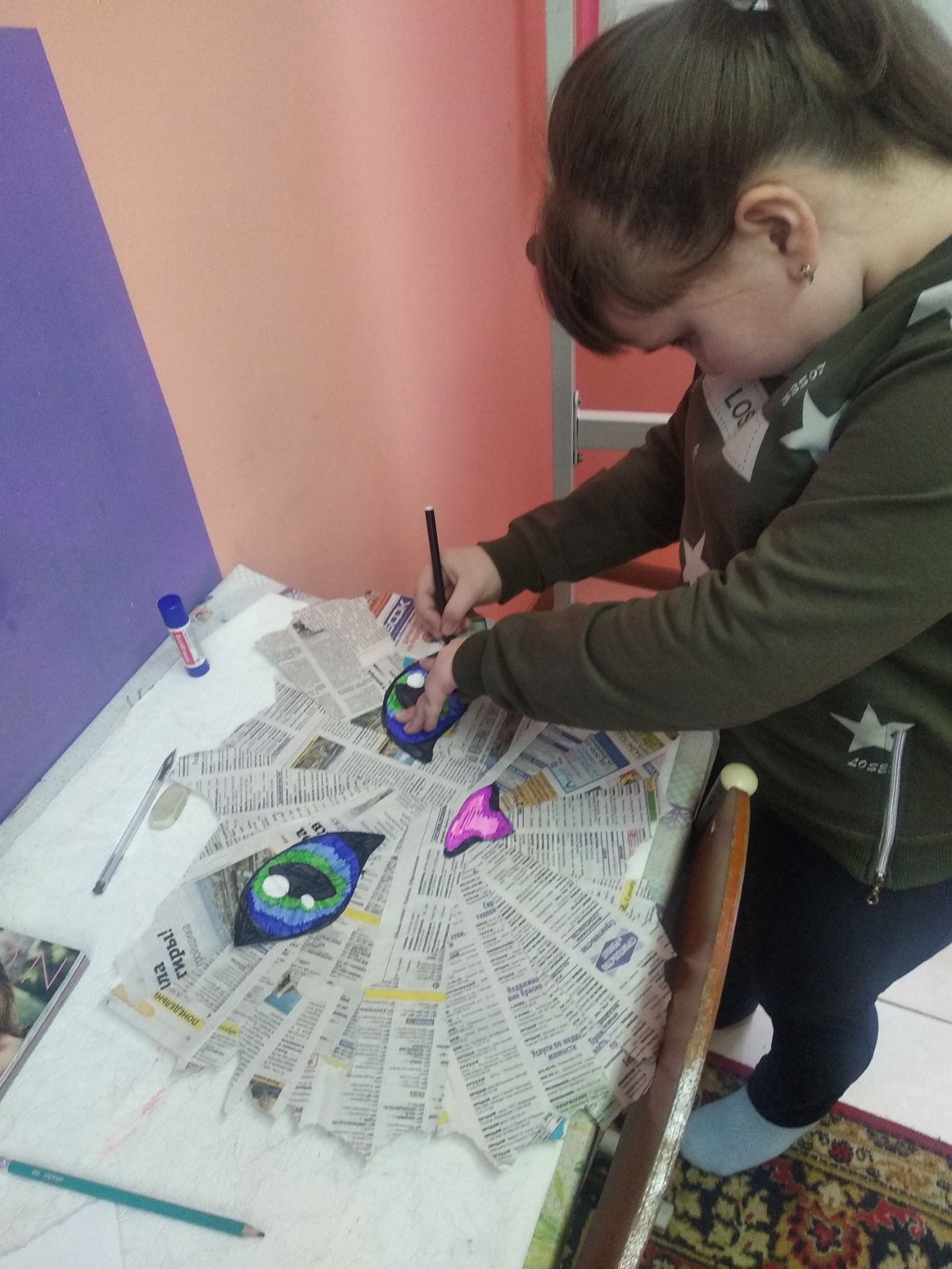 7-8 ШАГ
Закомпоновать глаза и нос на листе
Выдели глаза белыми кусочками бумаги
Обвели нос и глаза
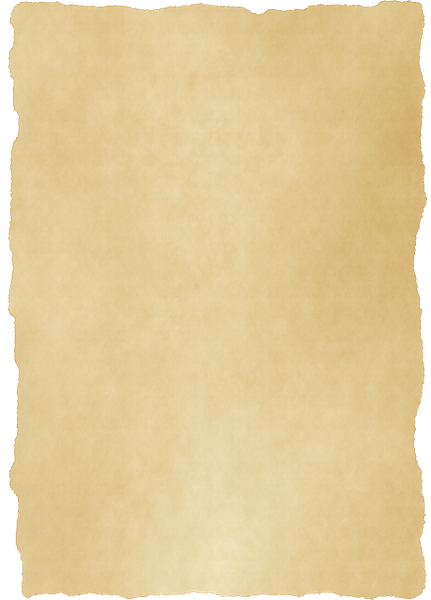 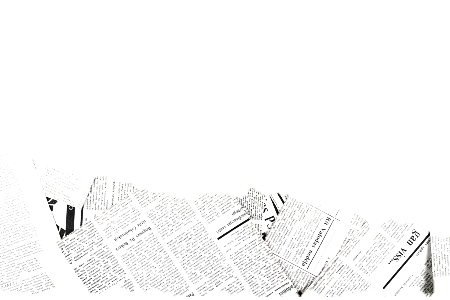 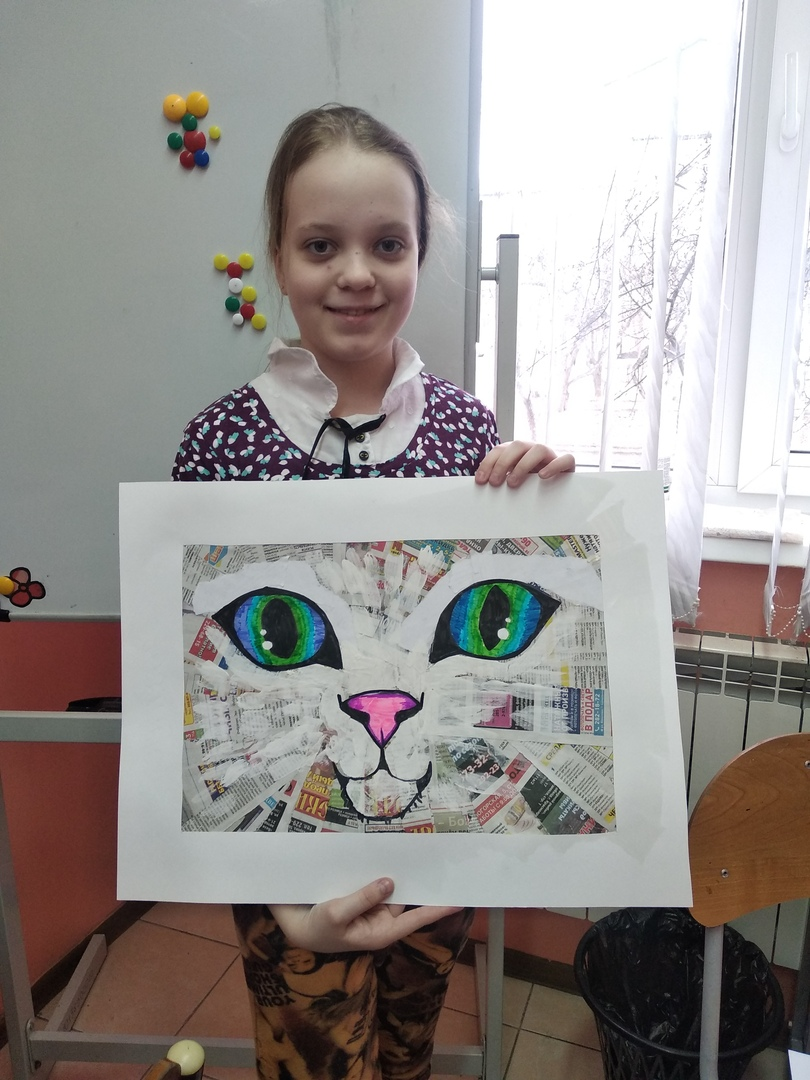 ВЫПОЛНЕНИЕ:
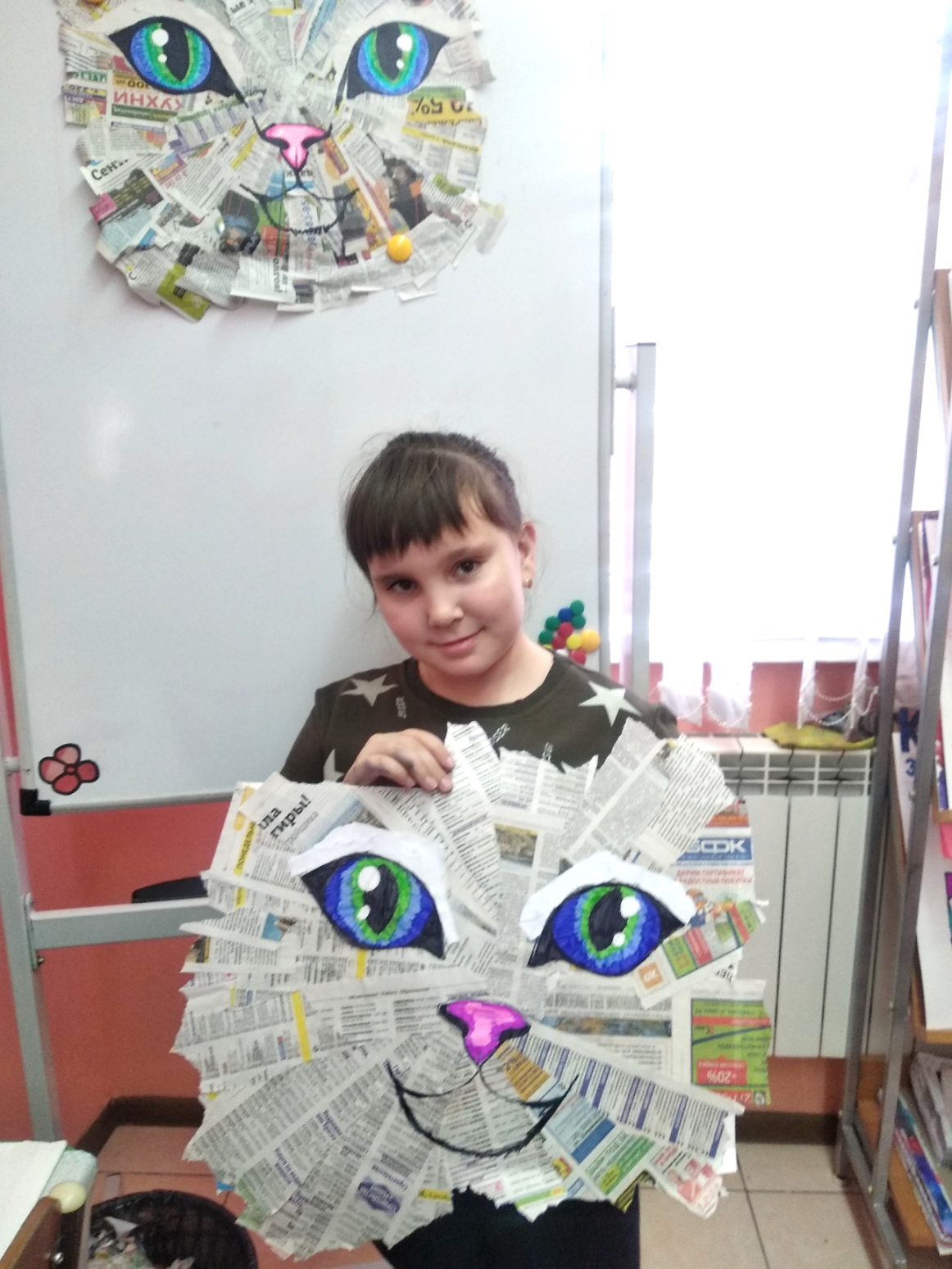 10 ШАГ
Оформить в раму или паспарту.
Приклеили глаза и нос. 
Доработали бумагой, маркером и краской детали.
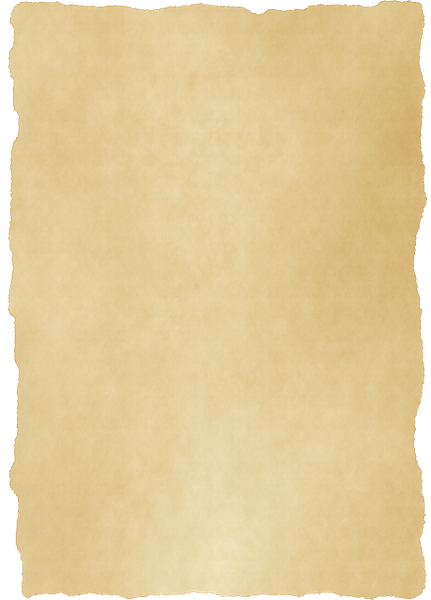 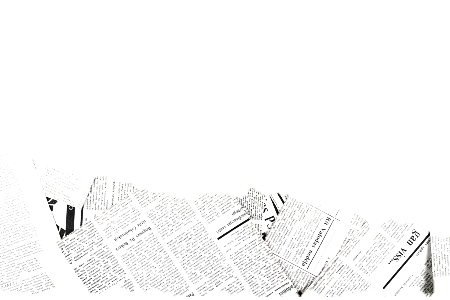 ИТОГ:
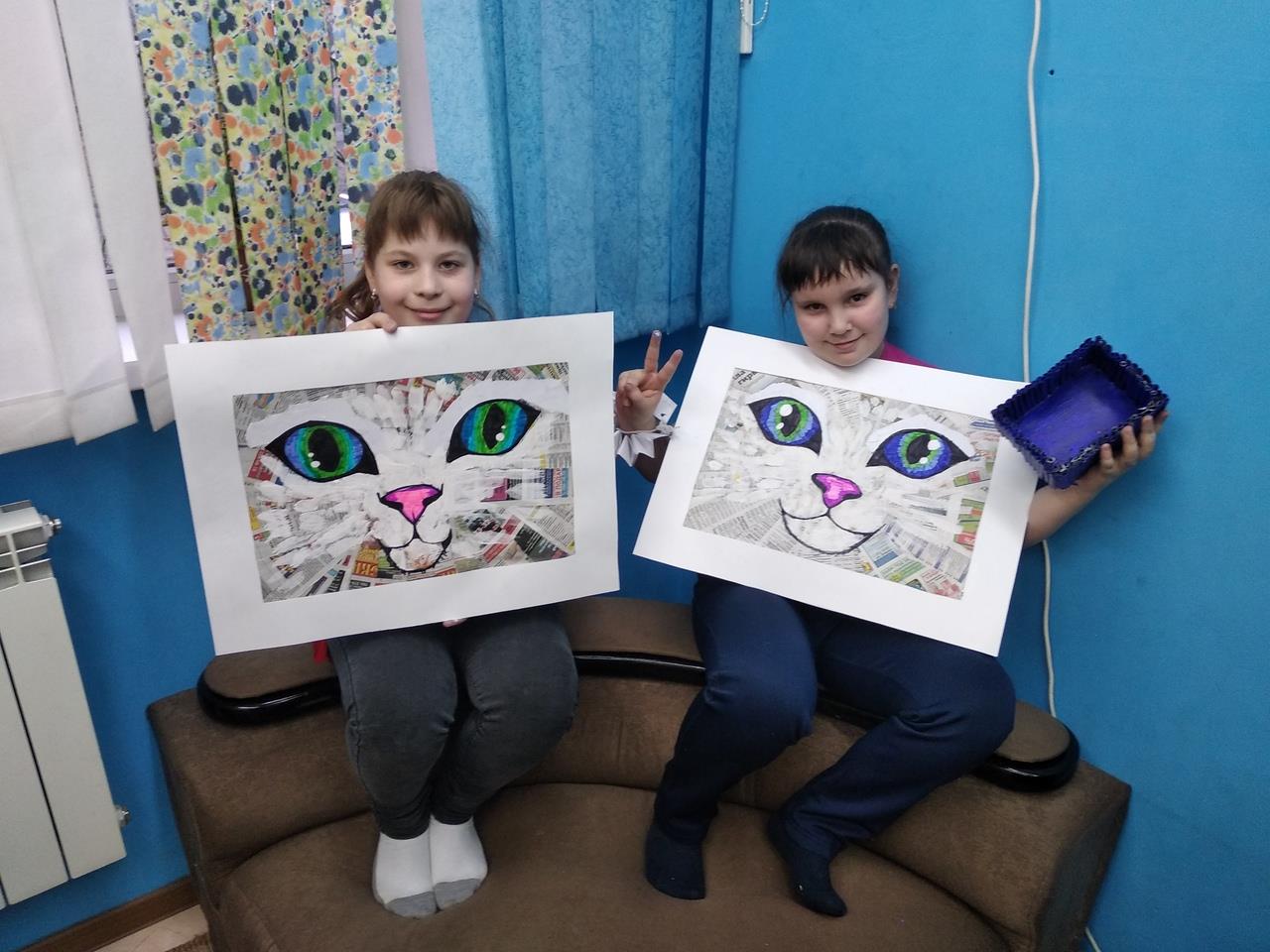 МУРР=)
Мяу=))
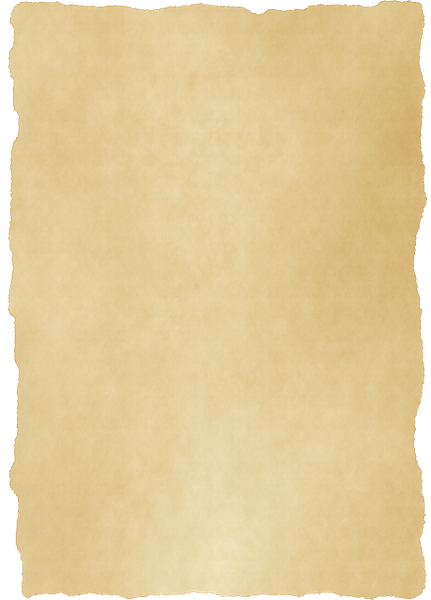 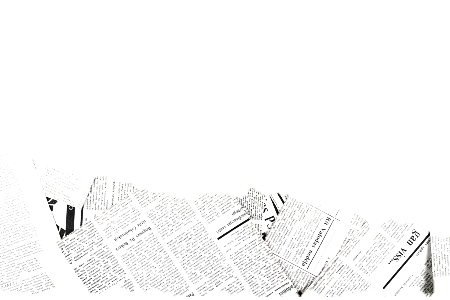 «ЧУДО-КОРОБОЧКИ»
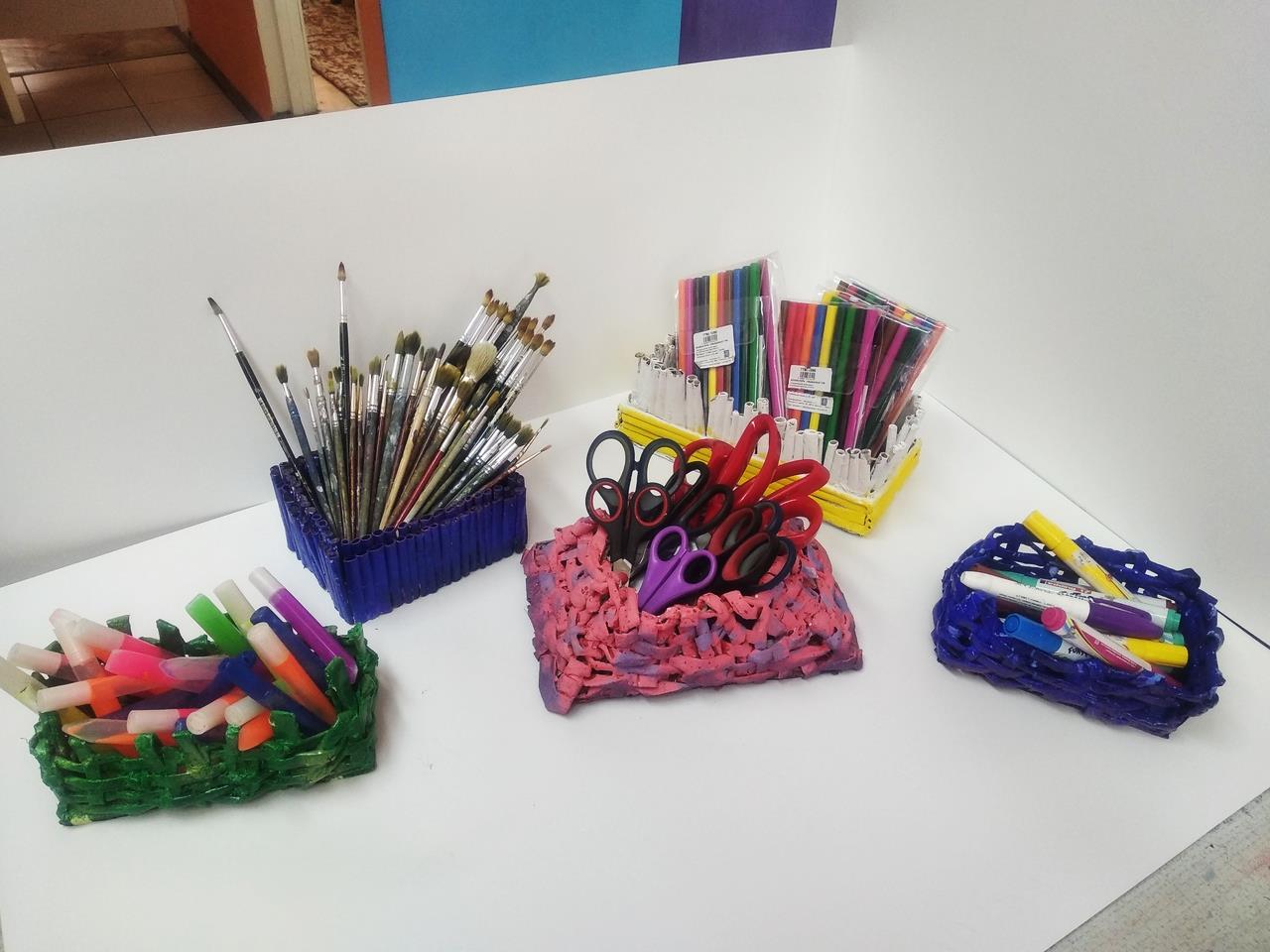 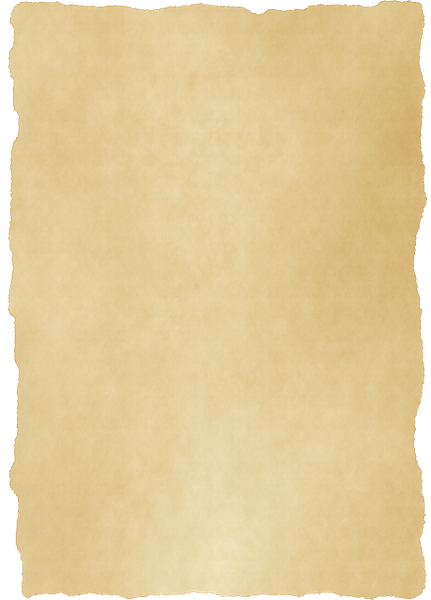 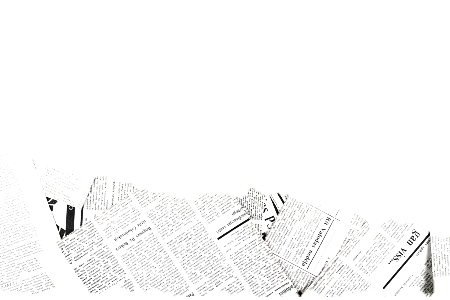 «ЧУДО-КОРОБОЧКИ»
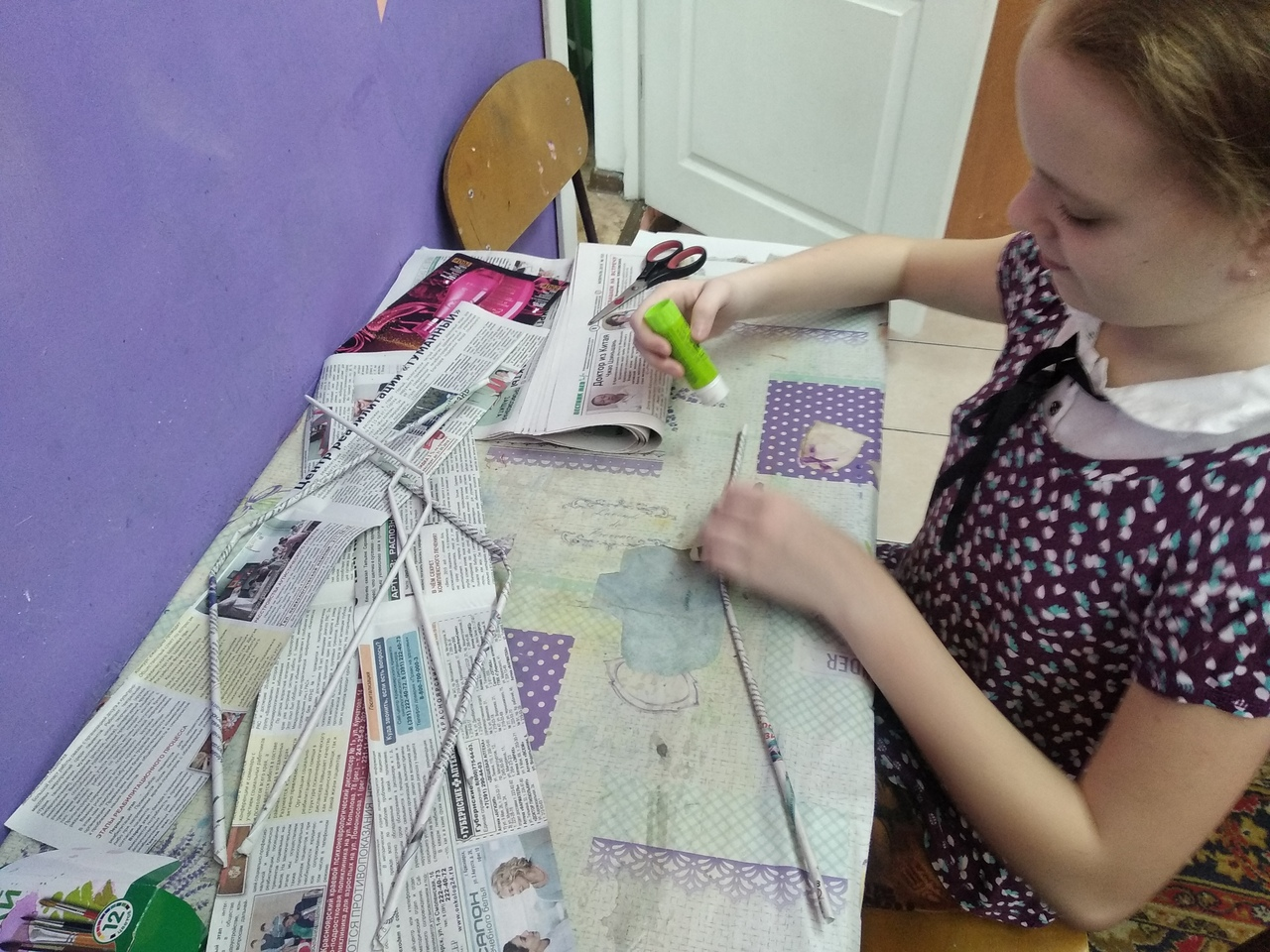 2 ШАГ
1 ШАГ
Приготовили газеты, картонную основу, 
клей, краску.
Накрутить трубочки из листов газет.
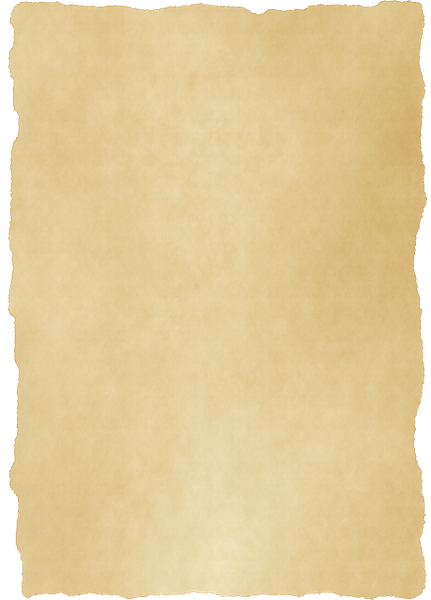 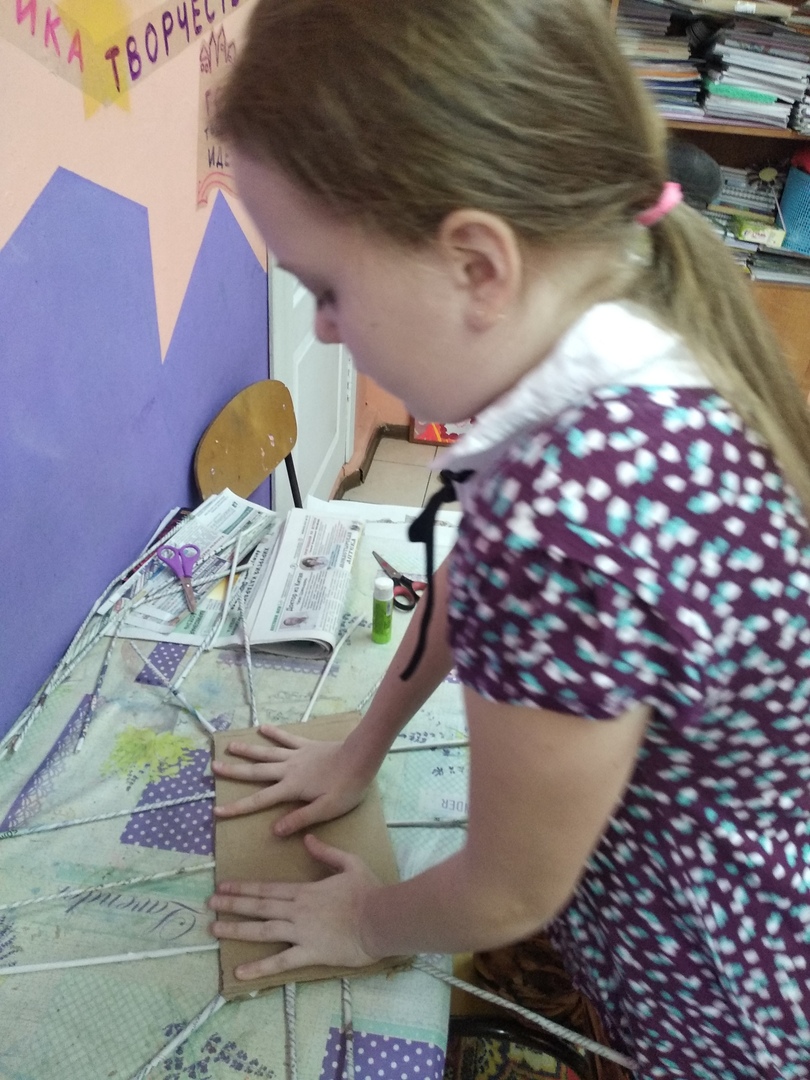 3-4 ШАГ
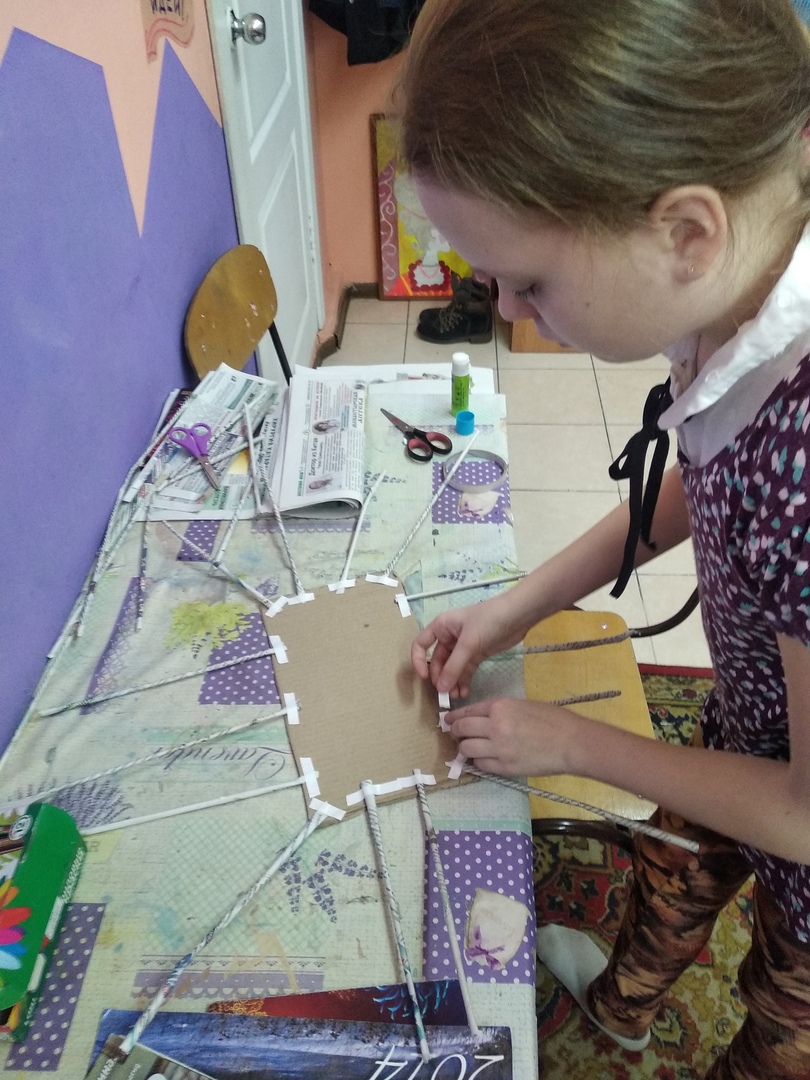 Закрепили трубочки на основе
Переплели их между собой.
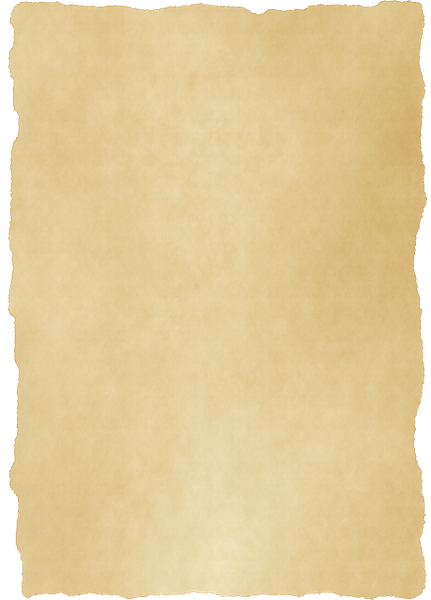 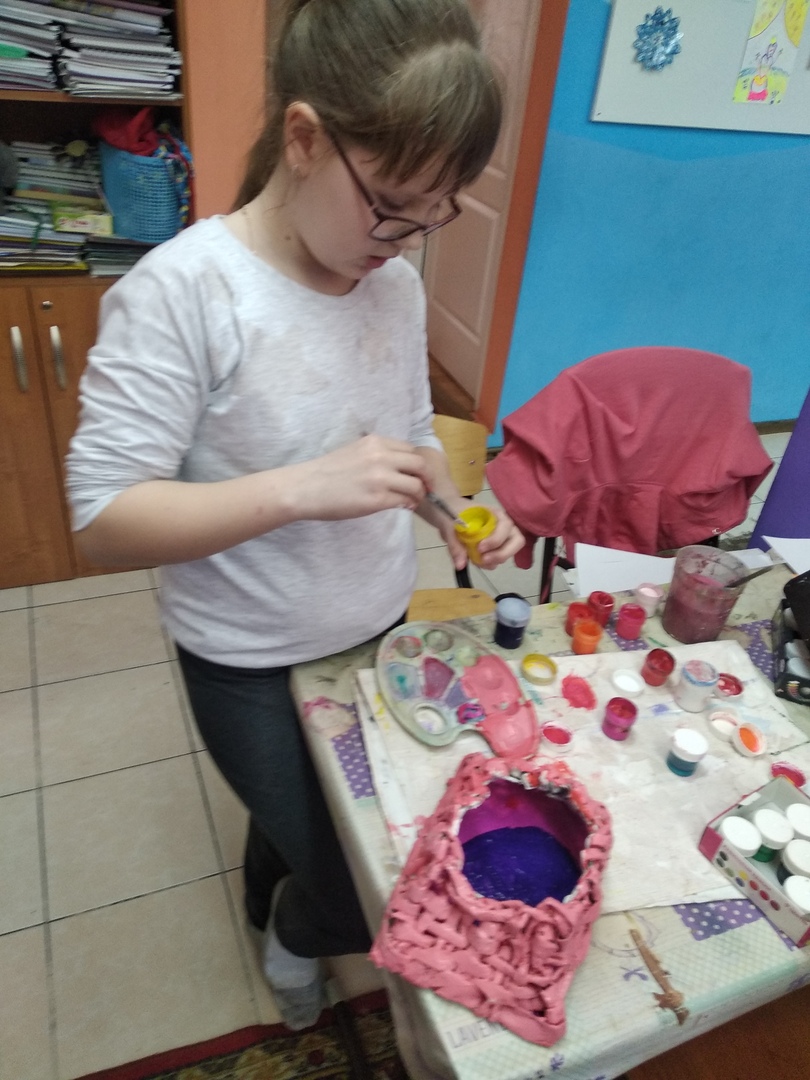 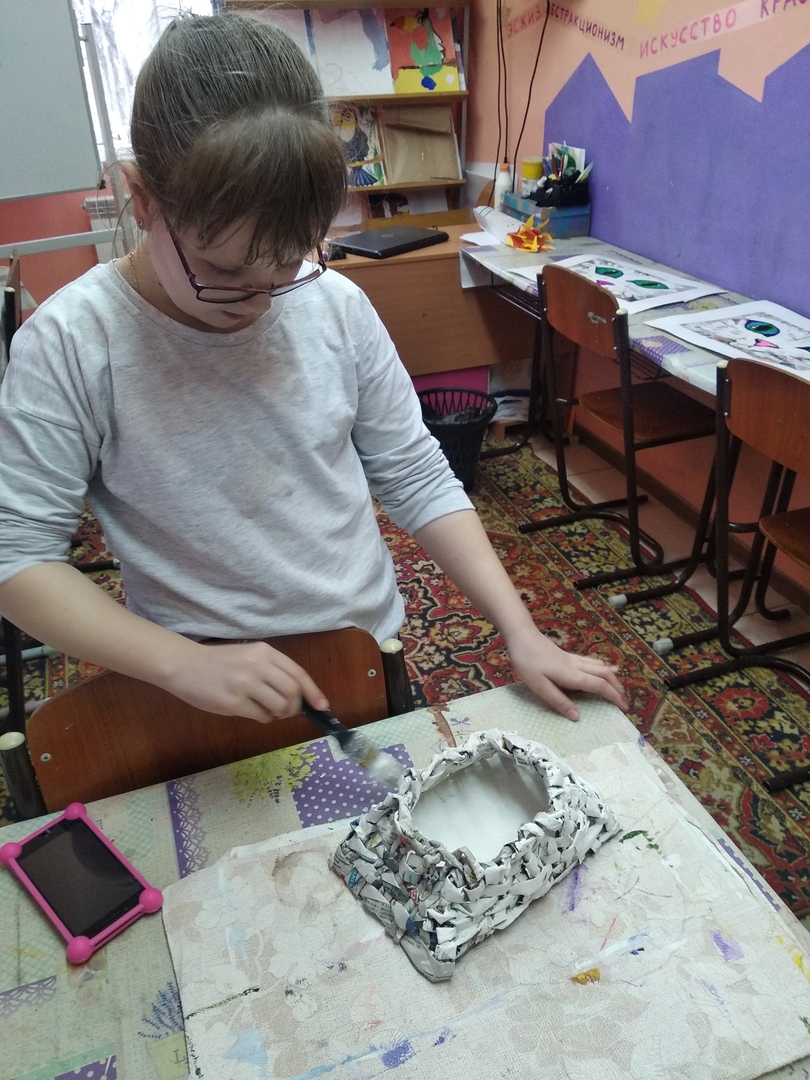 5-6 ШАГ
Закрепить края.
Покрасить.
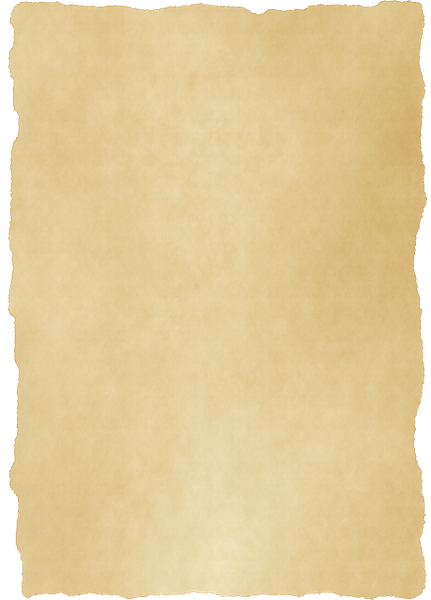 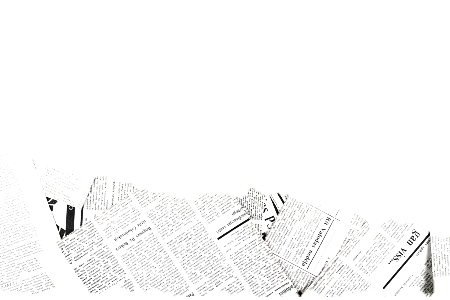 Итог: «ЧУДО-КОРОБОЧКИ»
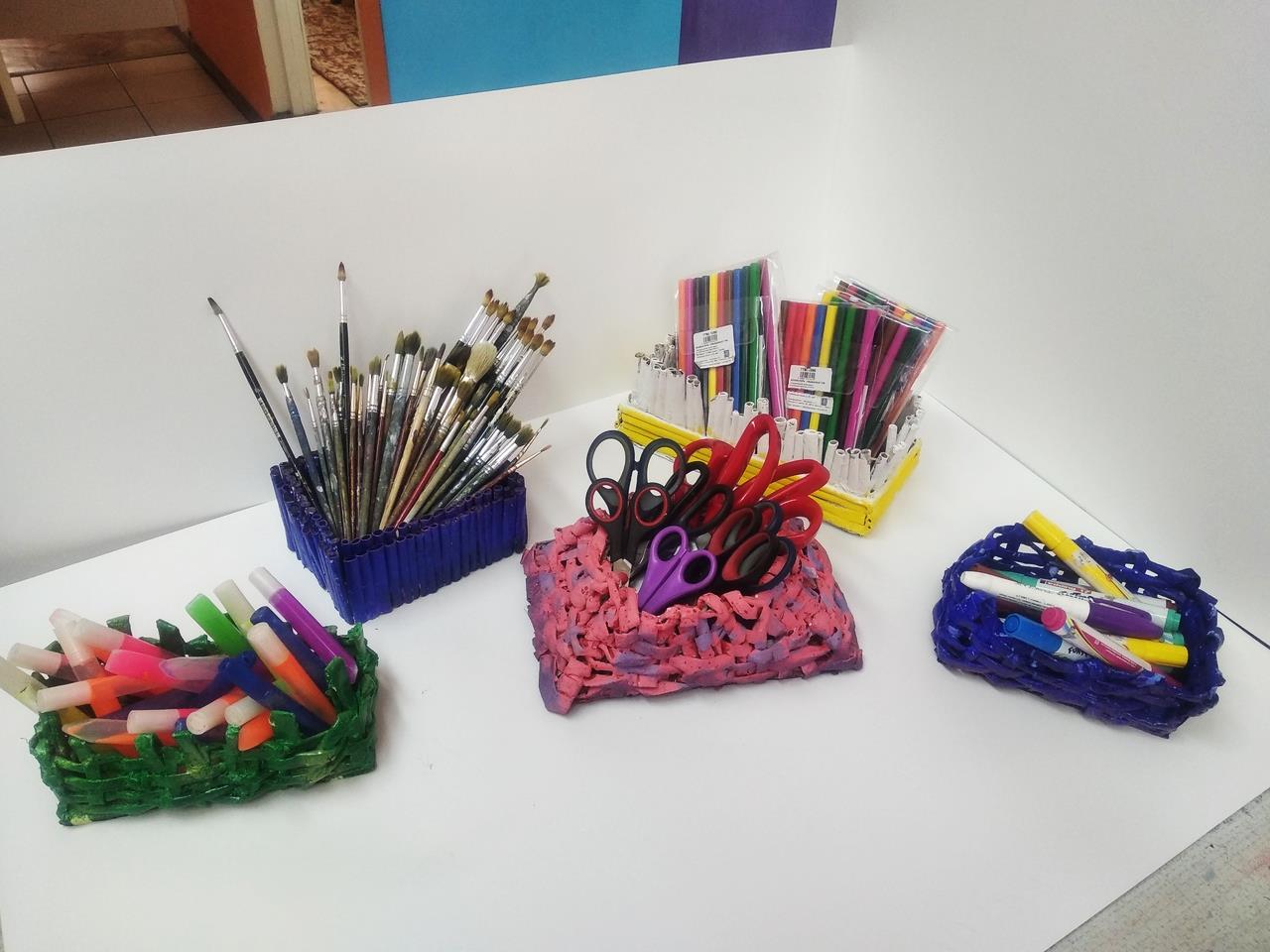 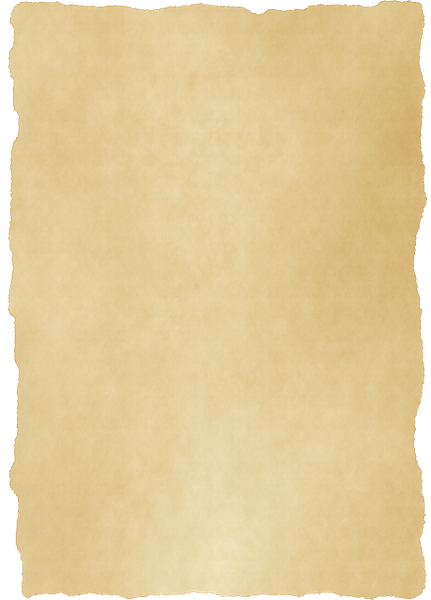 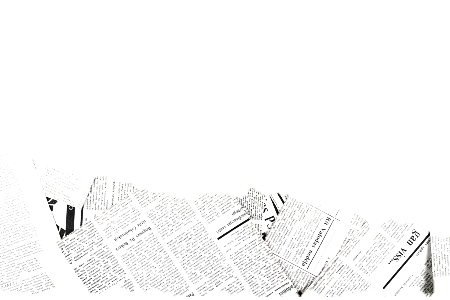 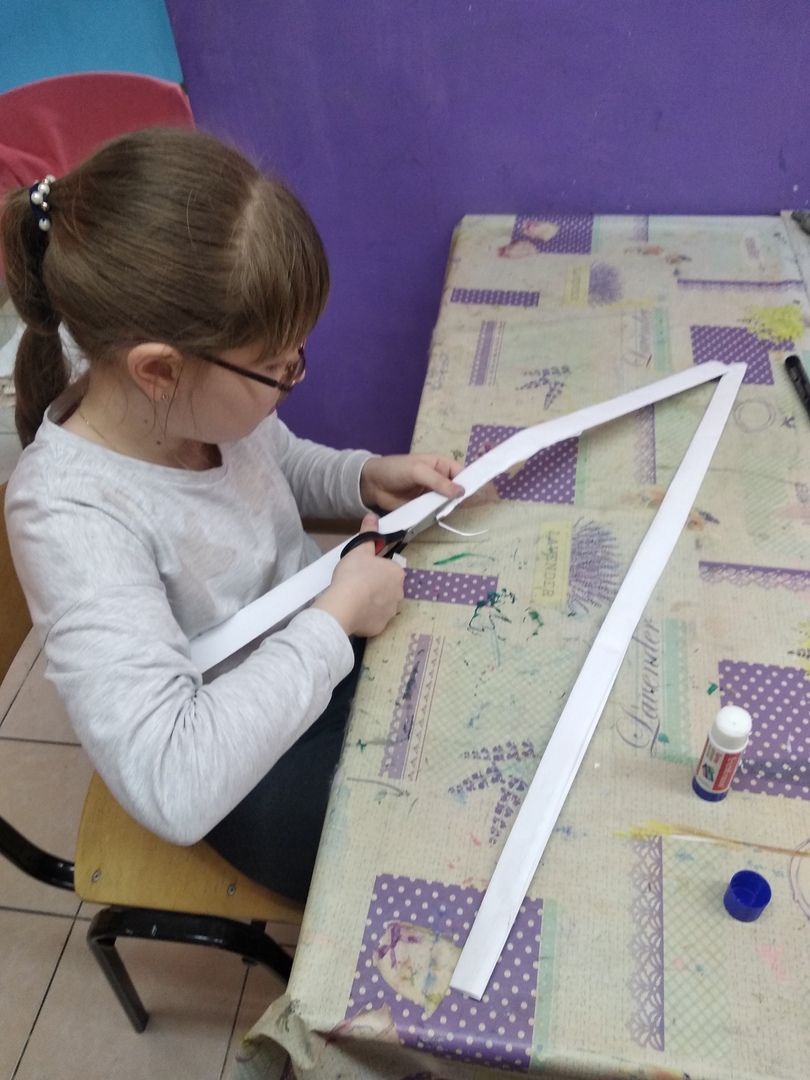 «БРАСЛЕТЫ»
2 шаг
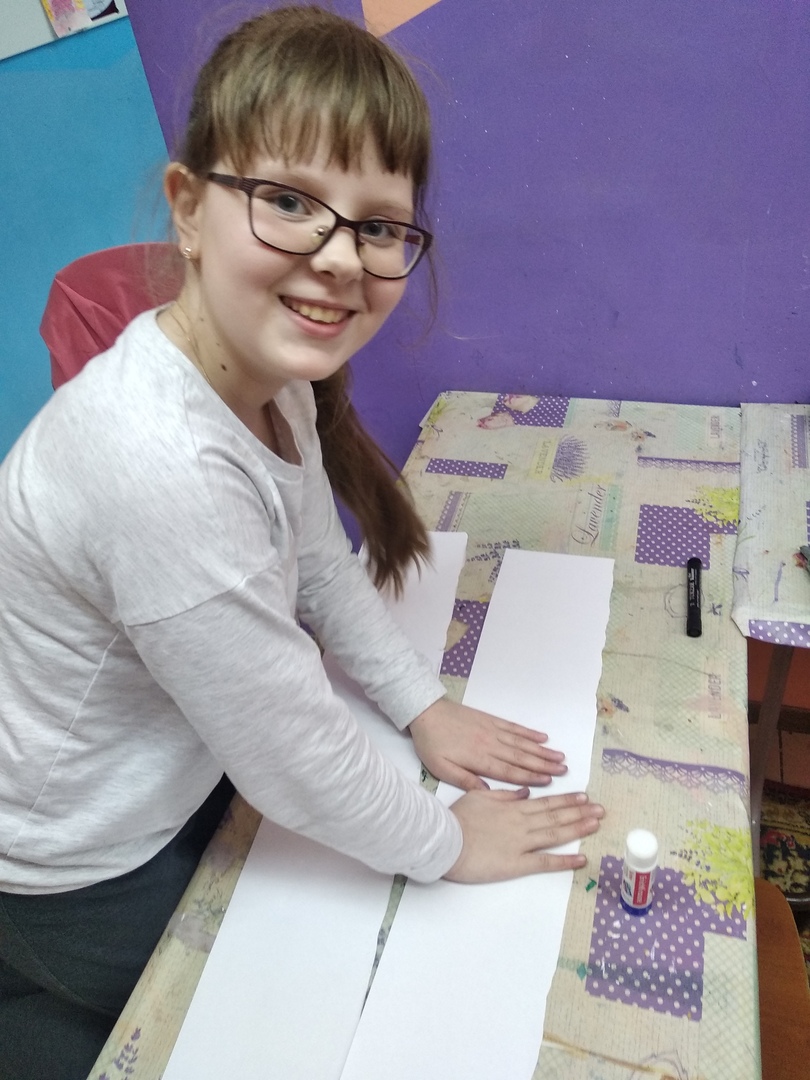 1 шаг
Сложили полосы  в плотные тонкие полосочки
Приготовить  2 длинные полосы бумаги, клей, 
фломастеры или краски.
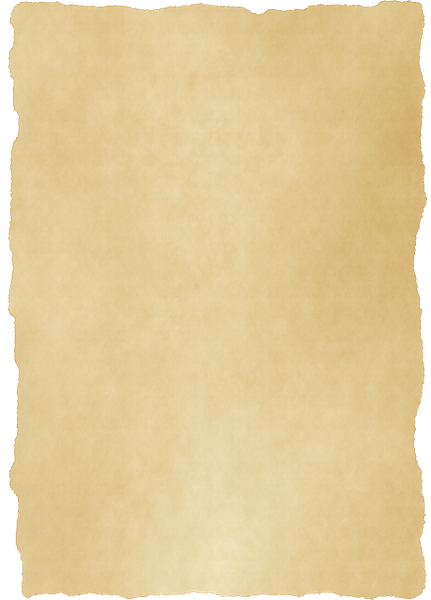 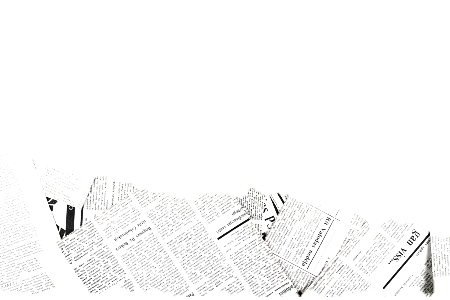 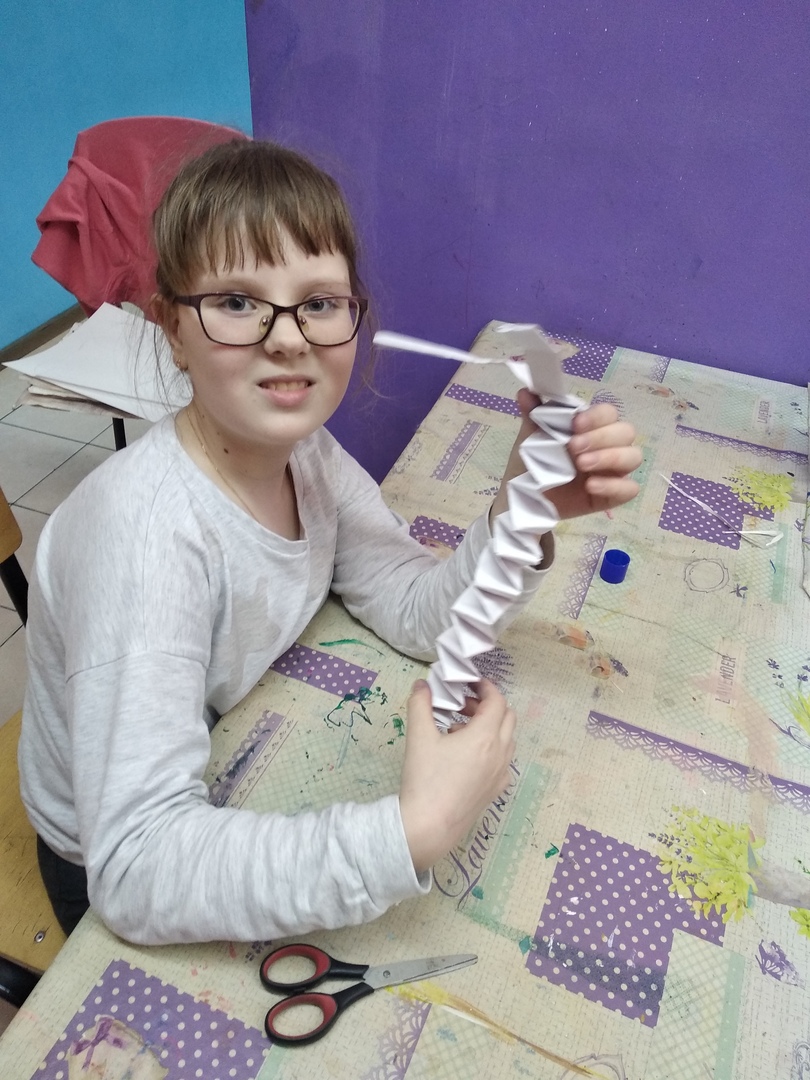 «БРАСЛЕТЫ»
4 шаг
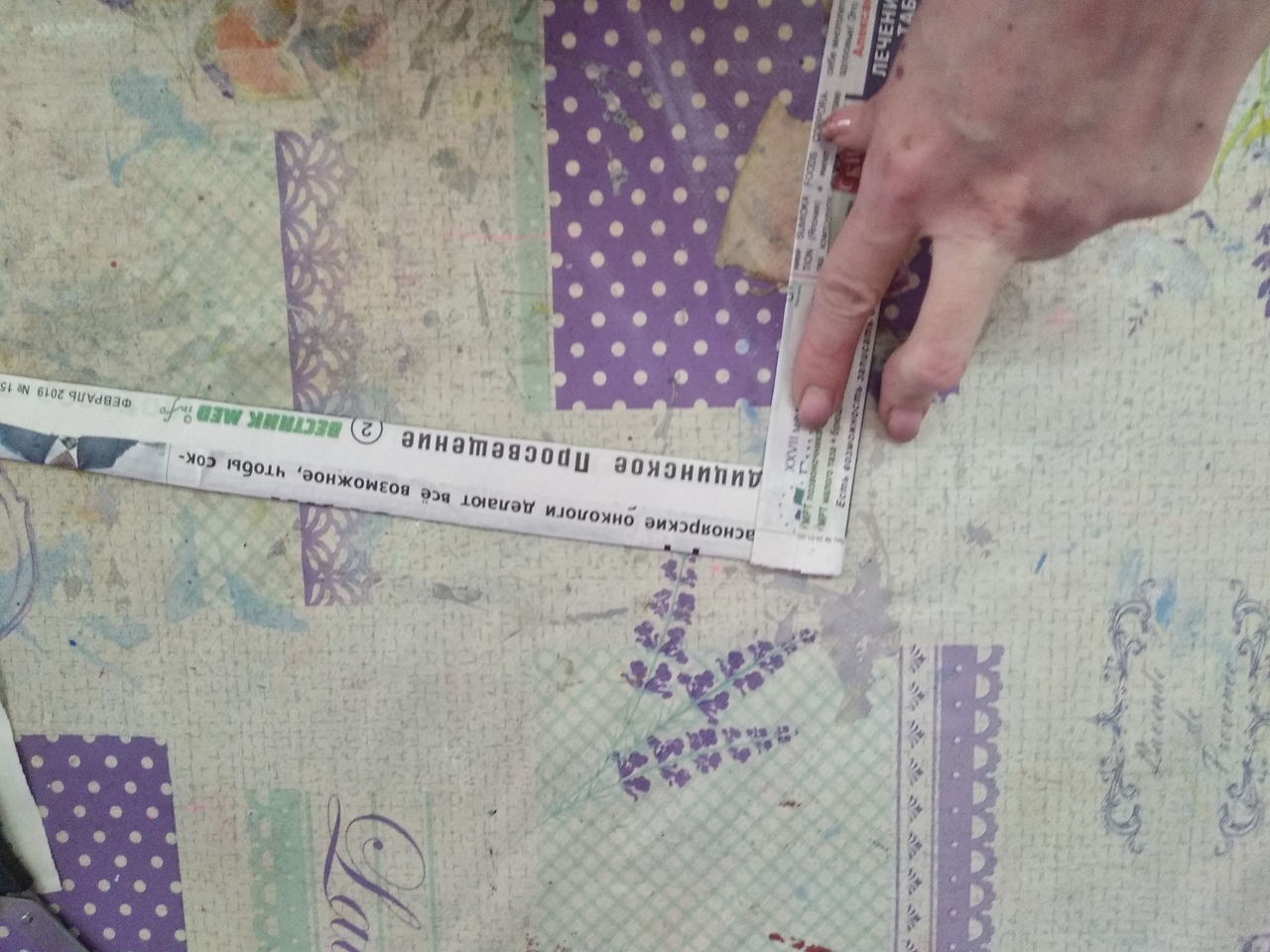 3 шаг
Склеили с одного конца под прямым углом
Сложить в виде гармошки.
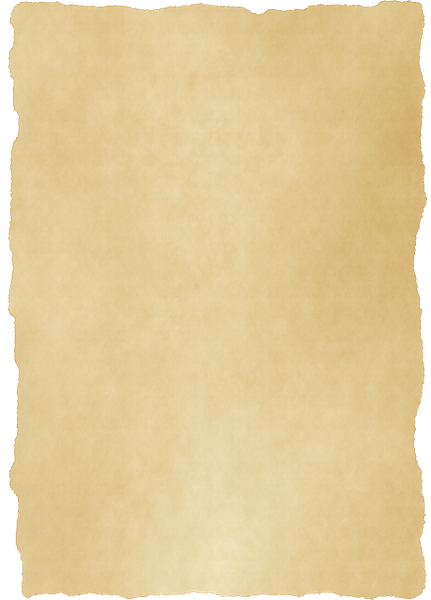 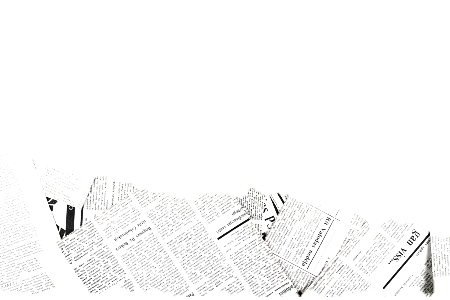 «БРАСЛЕТЫ»
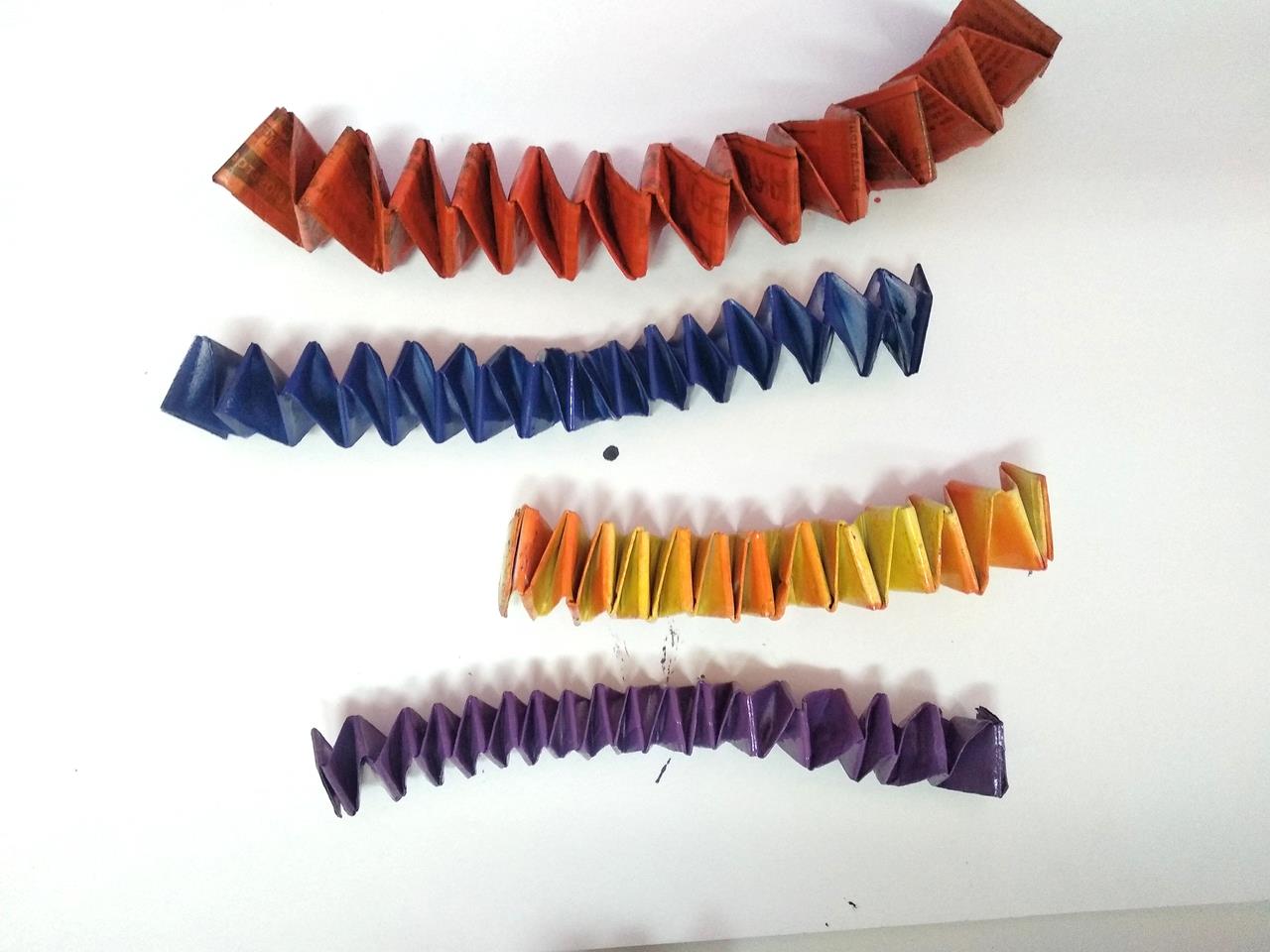 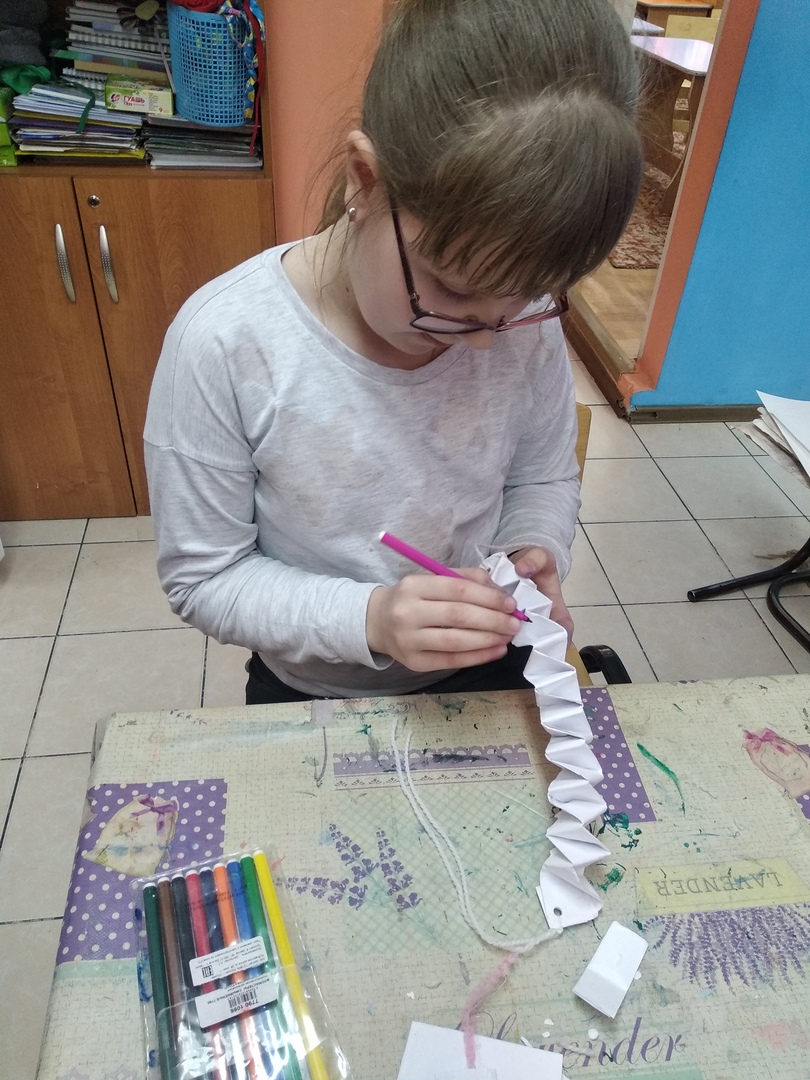 5 – 6 шаг
По желанию раскрасить. 
Скрепить края.
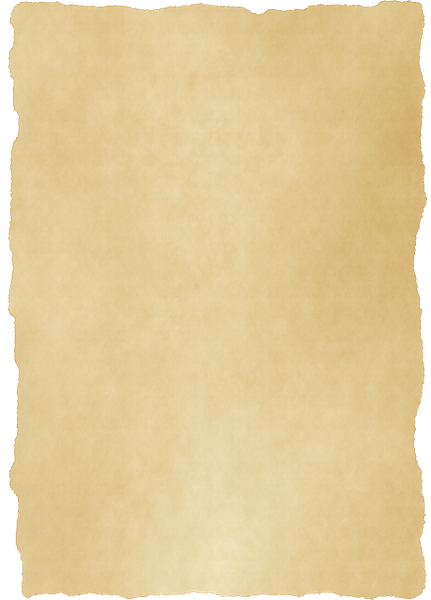 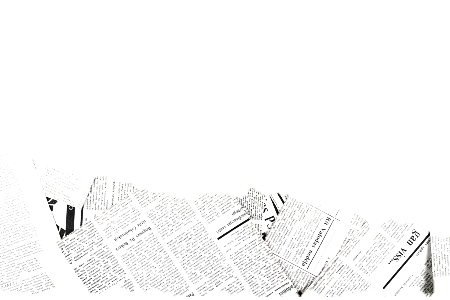 Итог: «БРАСЛЕТЫ»
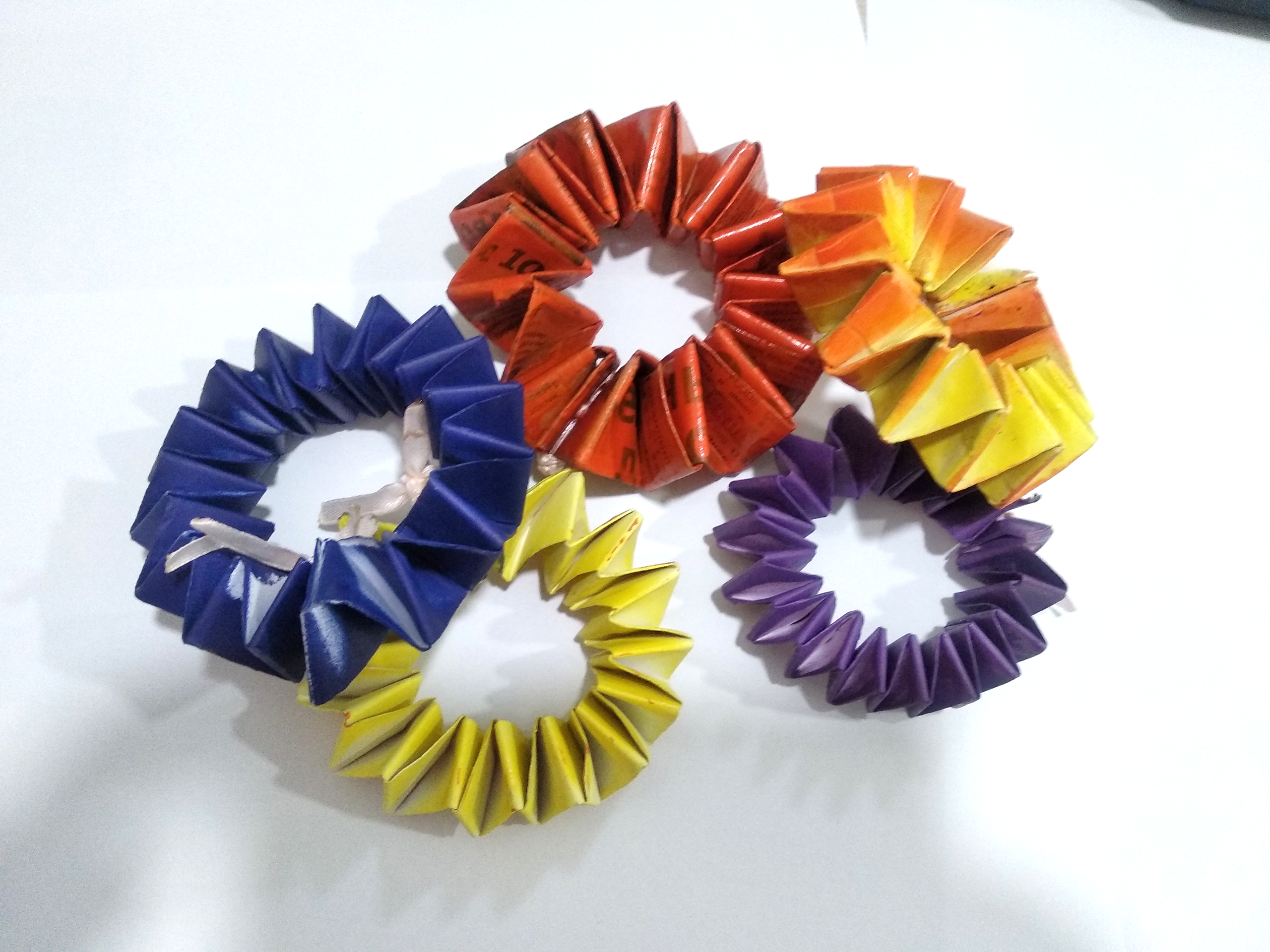 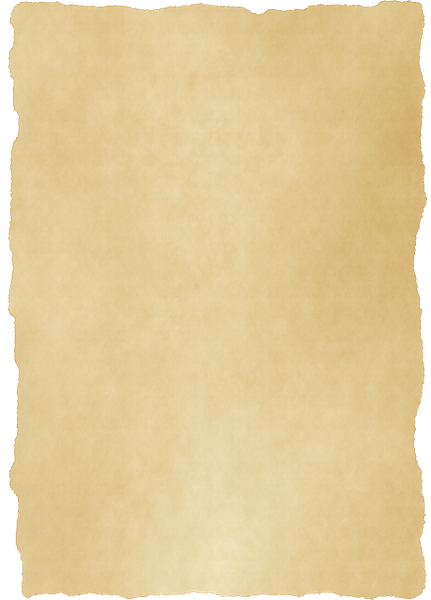 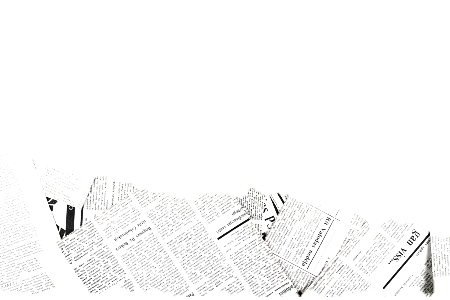 ИТОГИ ПРОЕКТА:
Использовали:
Собрали:
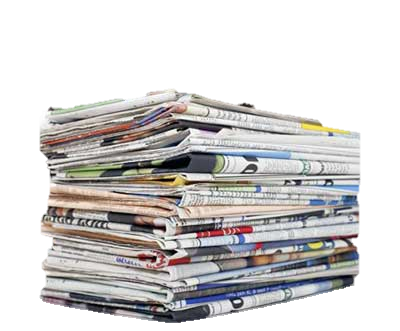 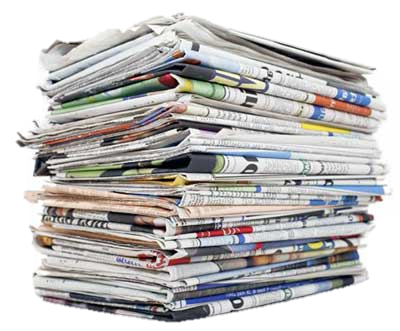 56
48
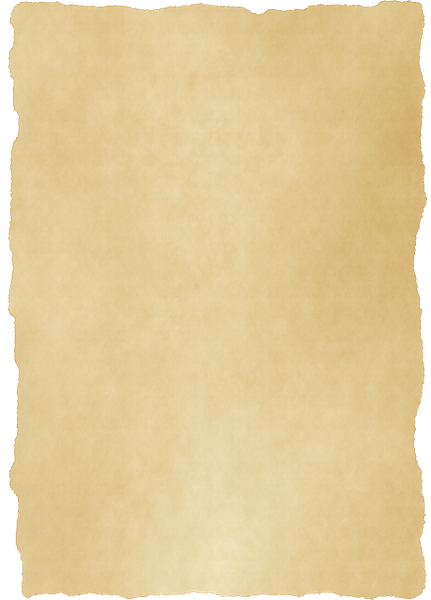 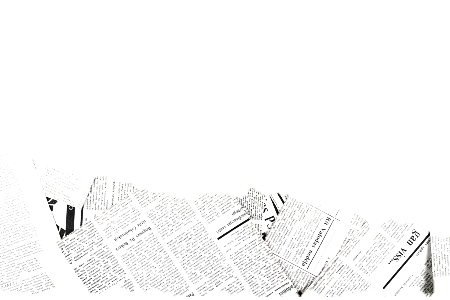 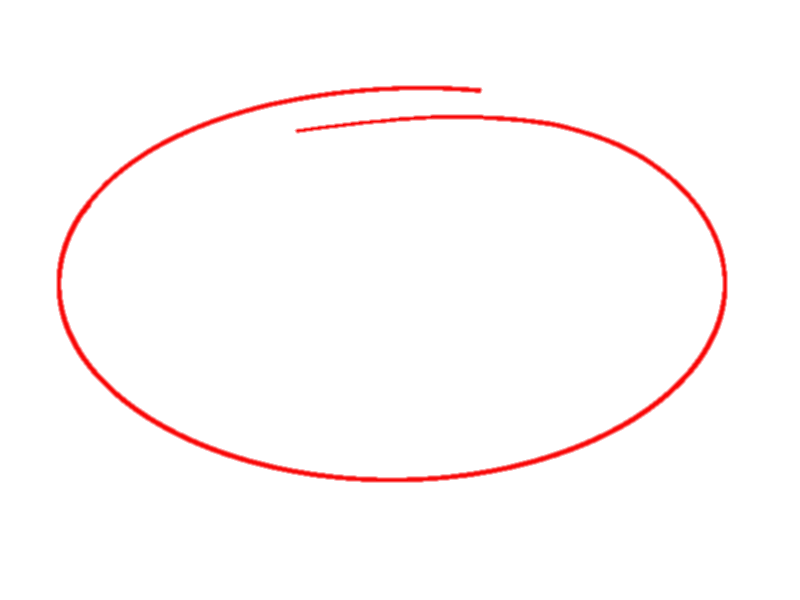 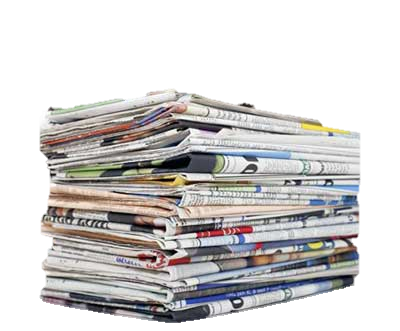 ИТОГИ ПРОЕКТА
48
6 коллажей
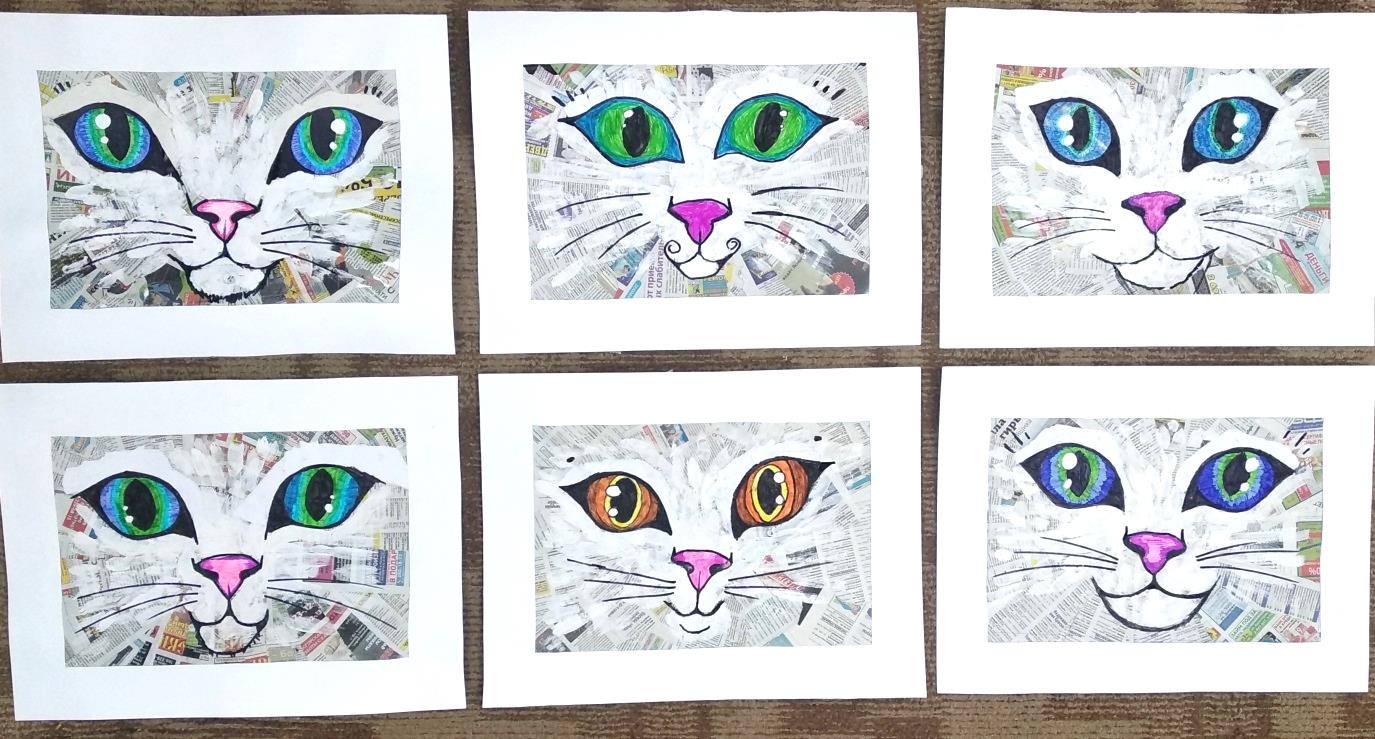 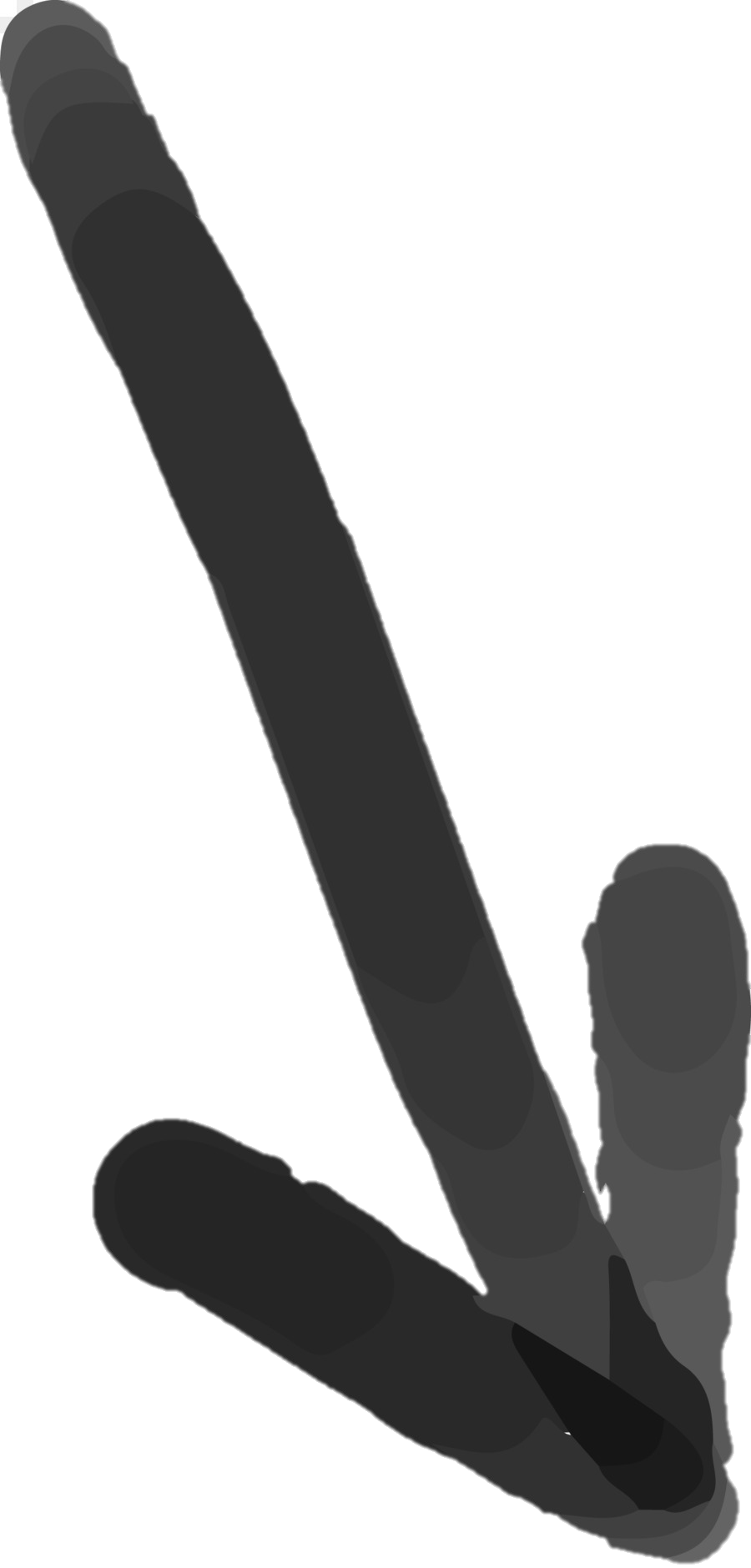 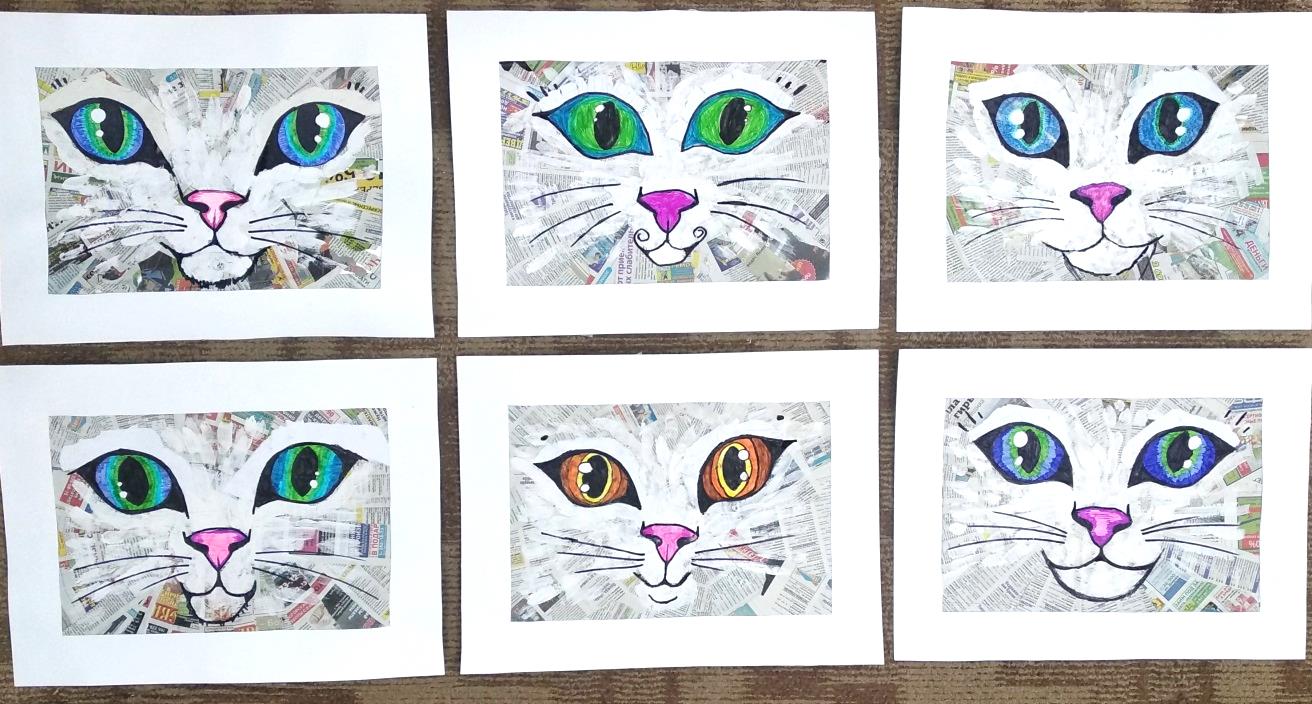 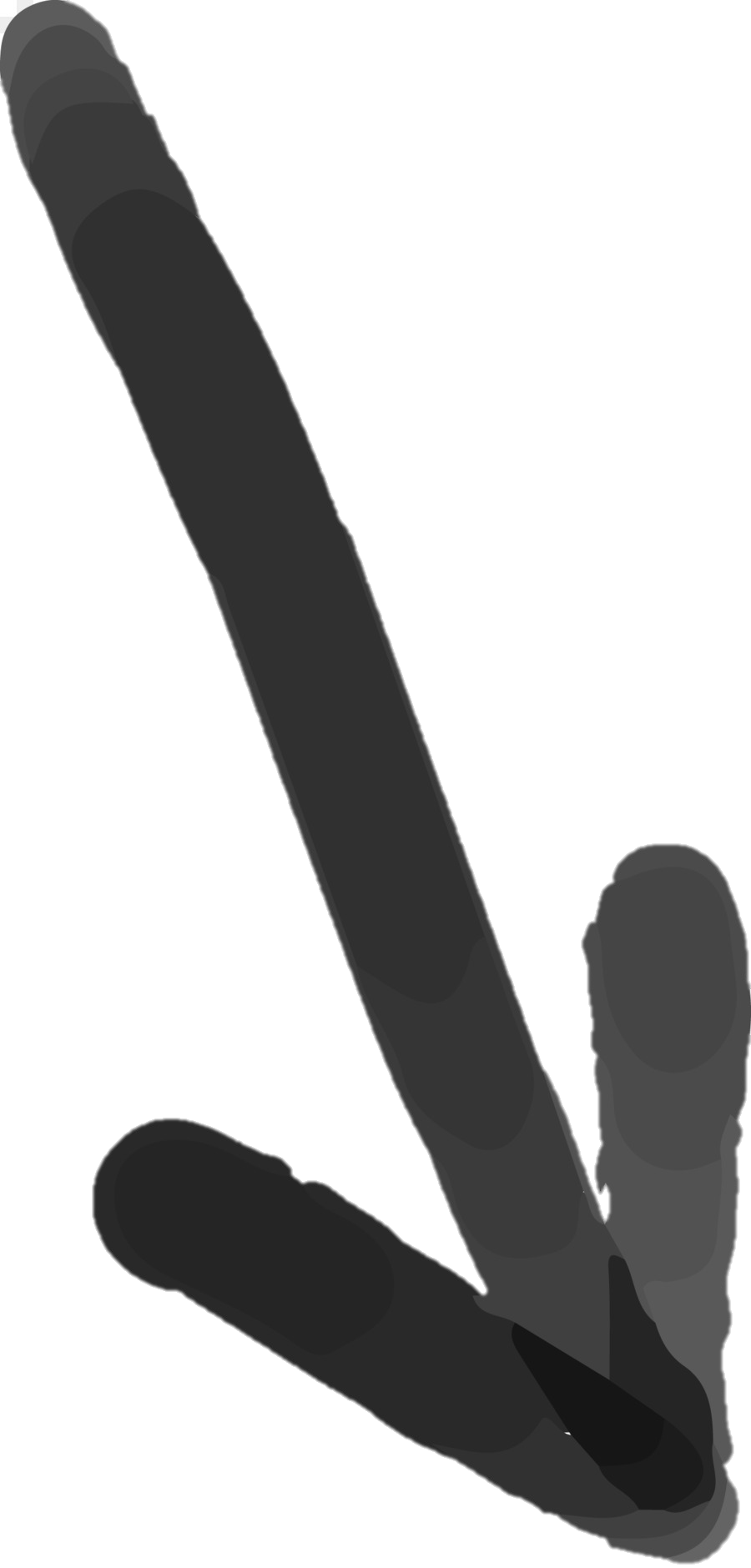 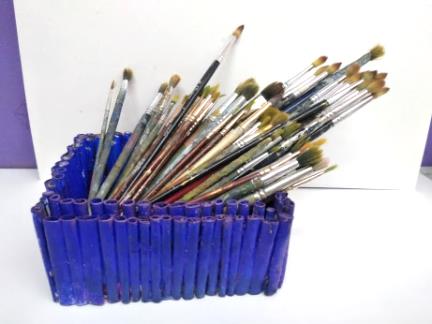 5 коробочек
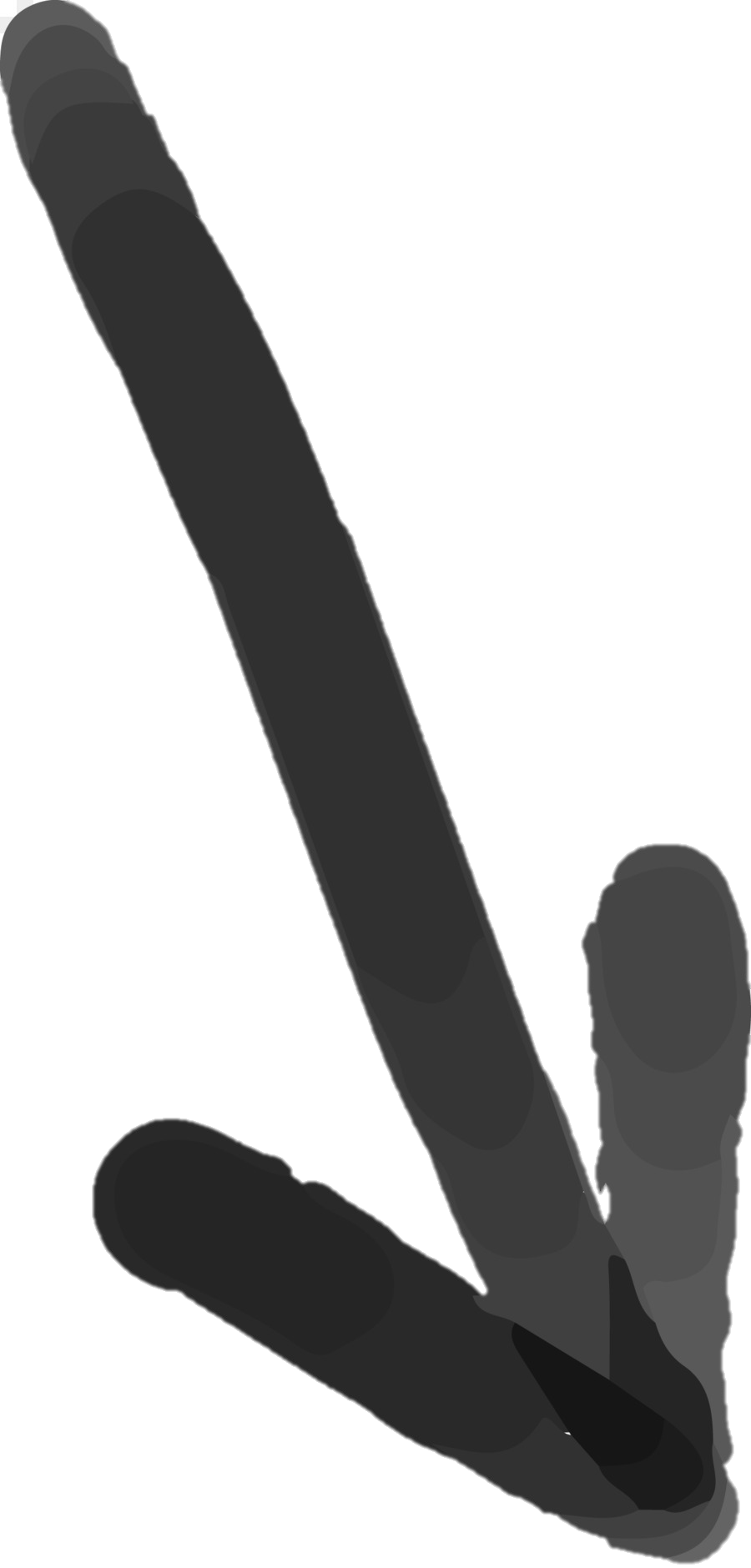 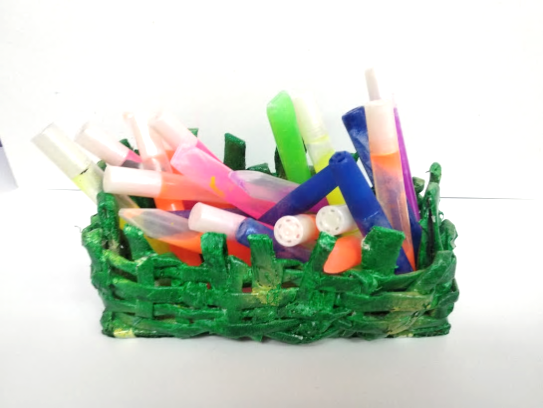 8 браслетов
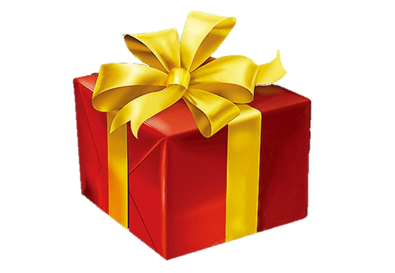 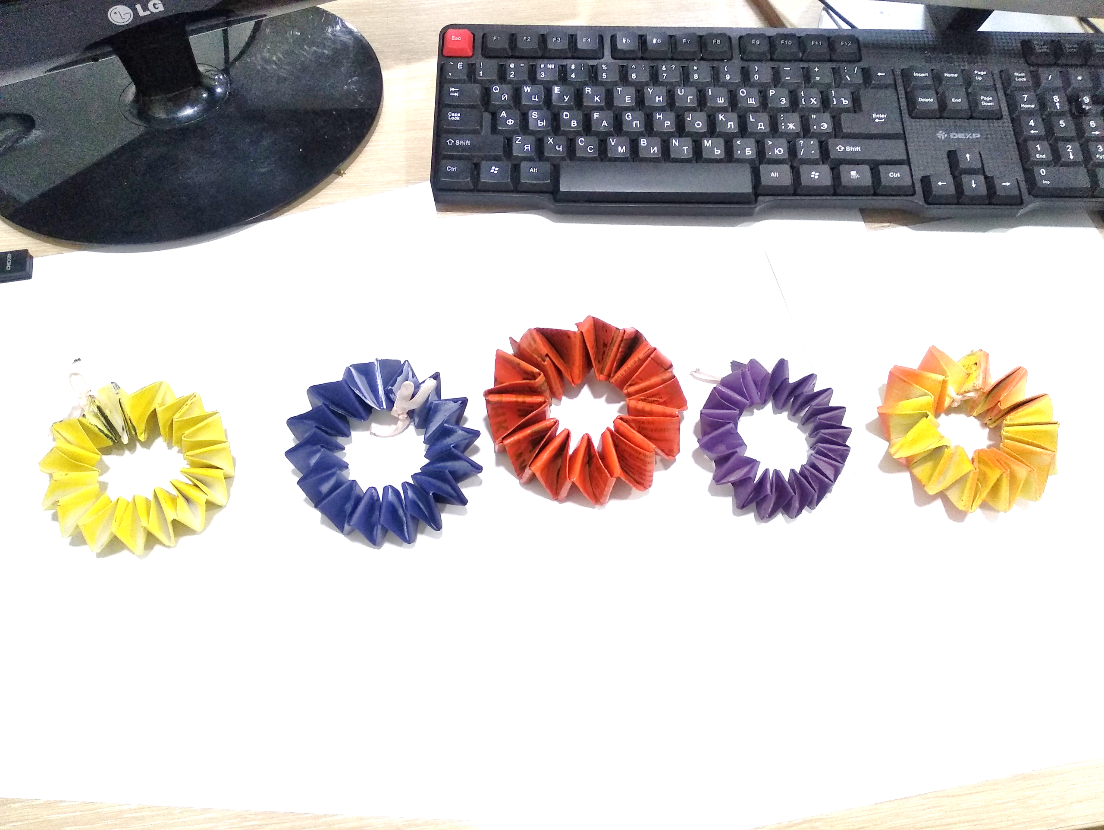 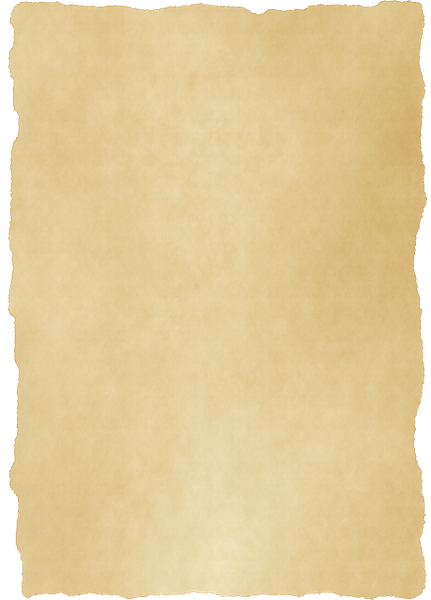 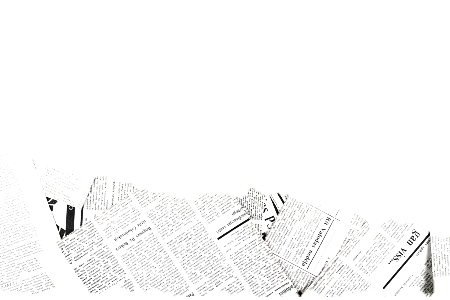 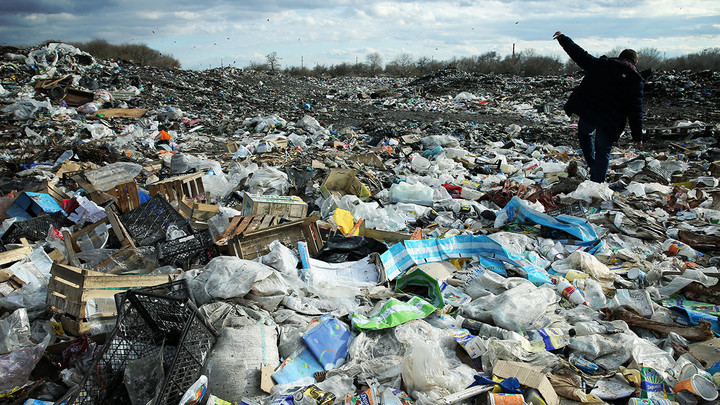 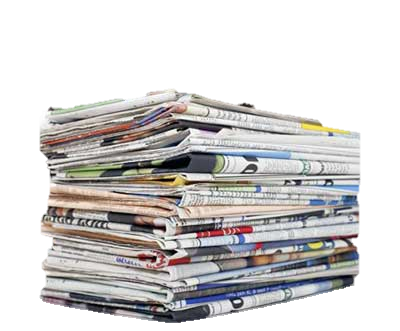 ИТОГИ ПРОЕКТА
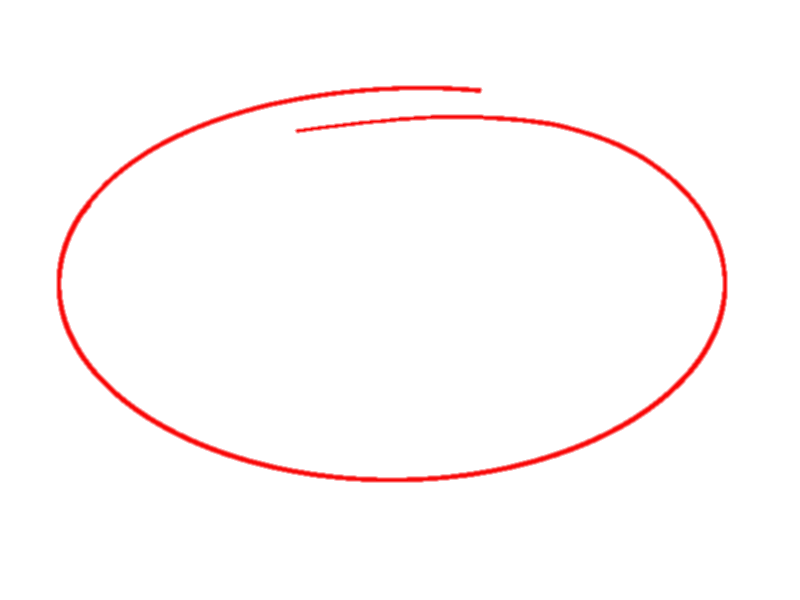 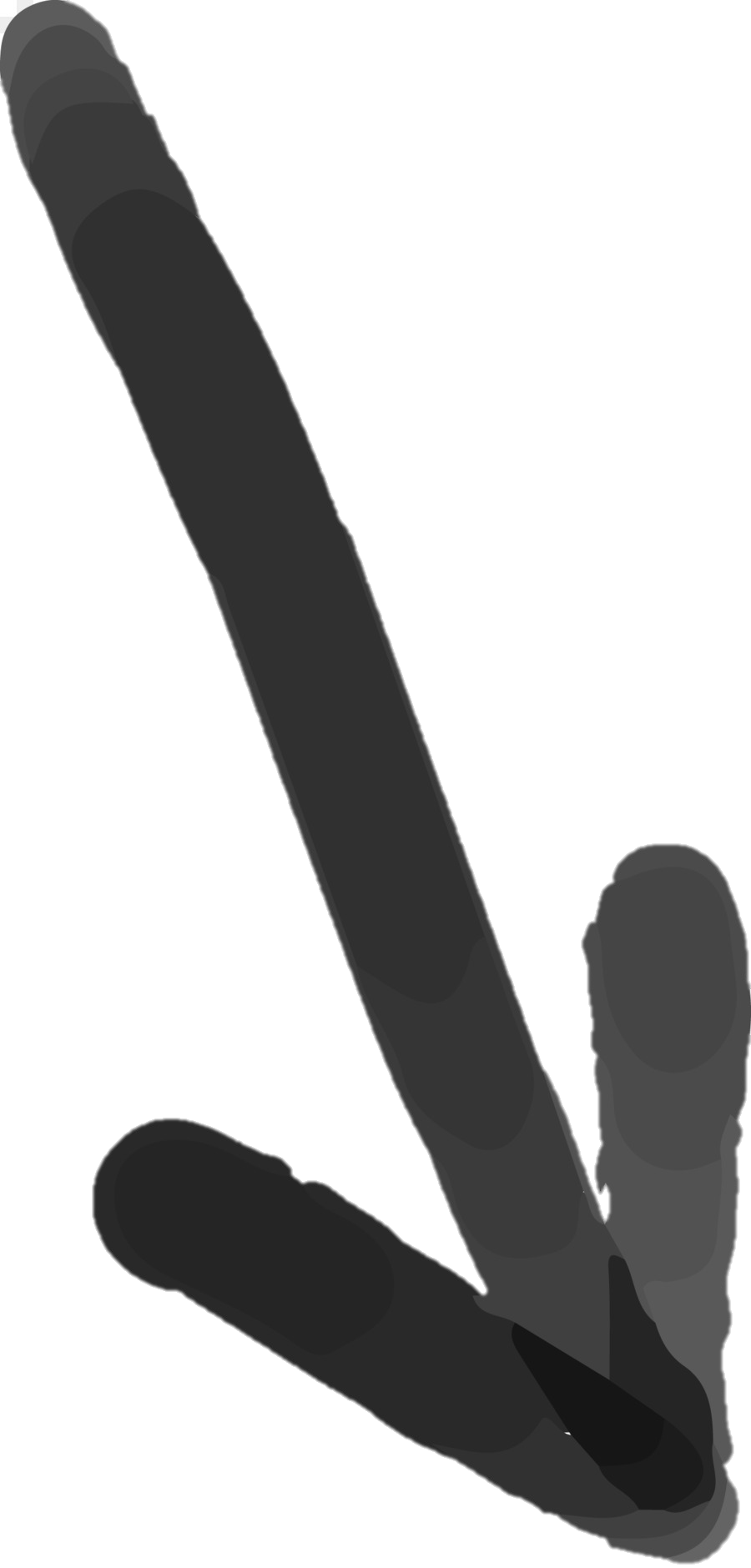 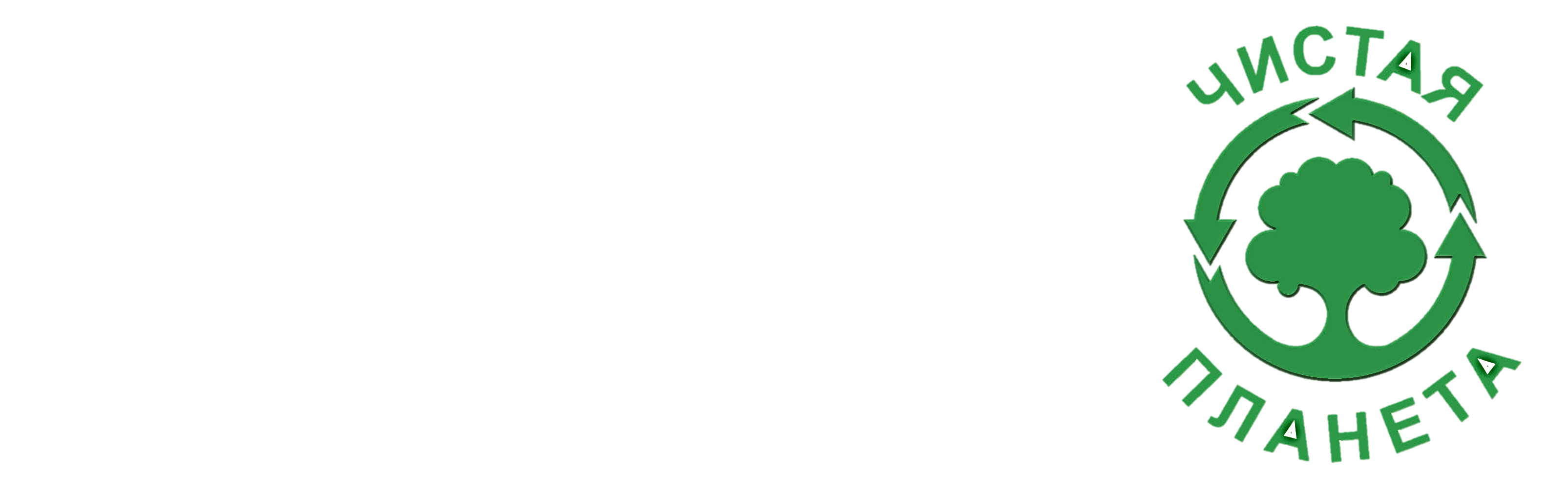 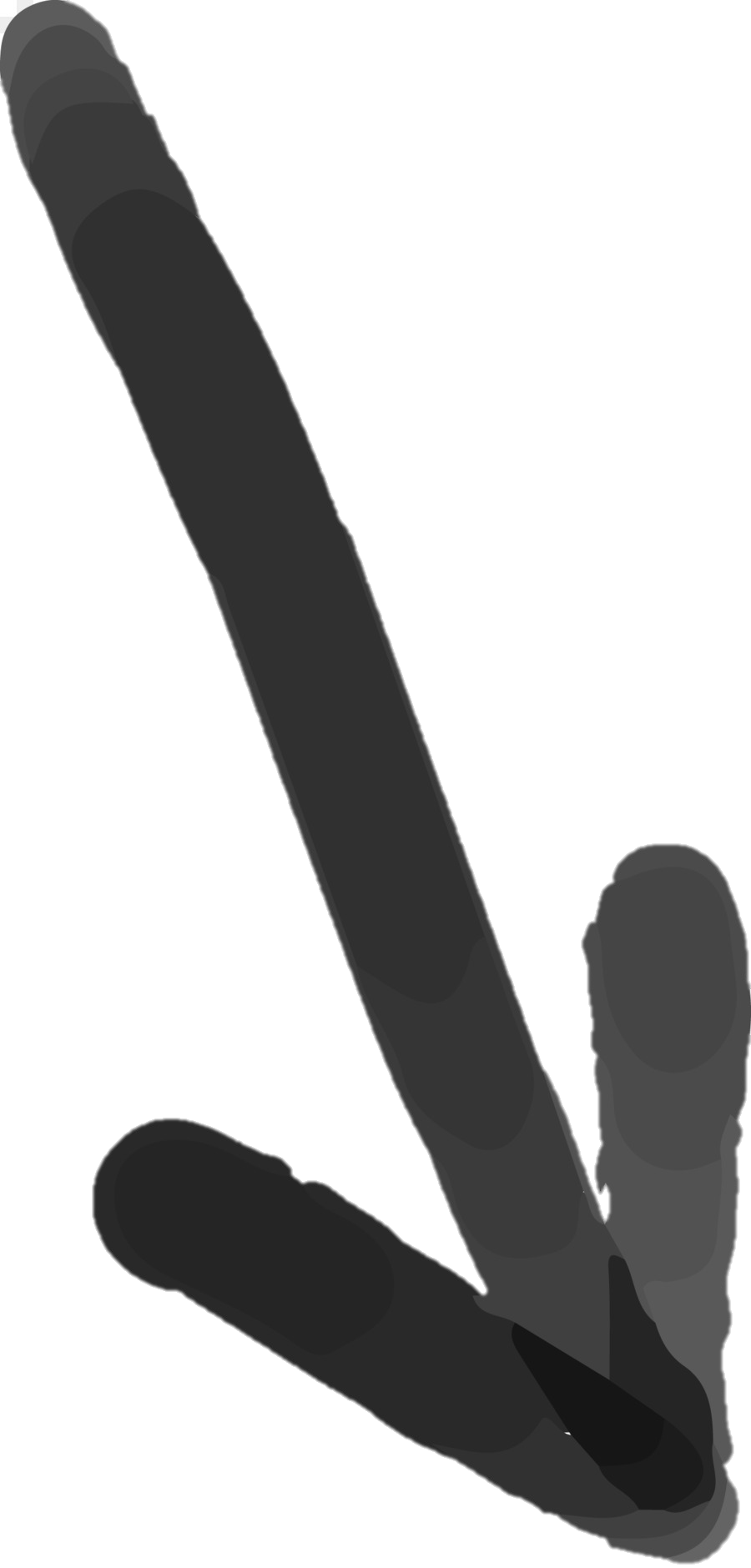 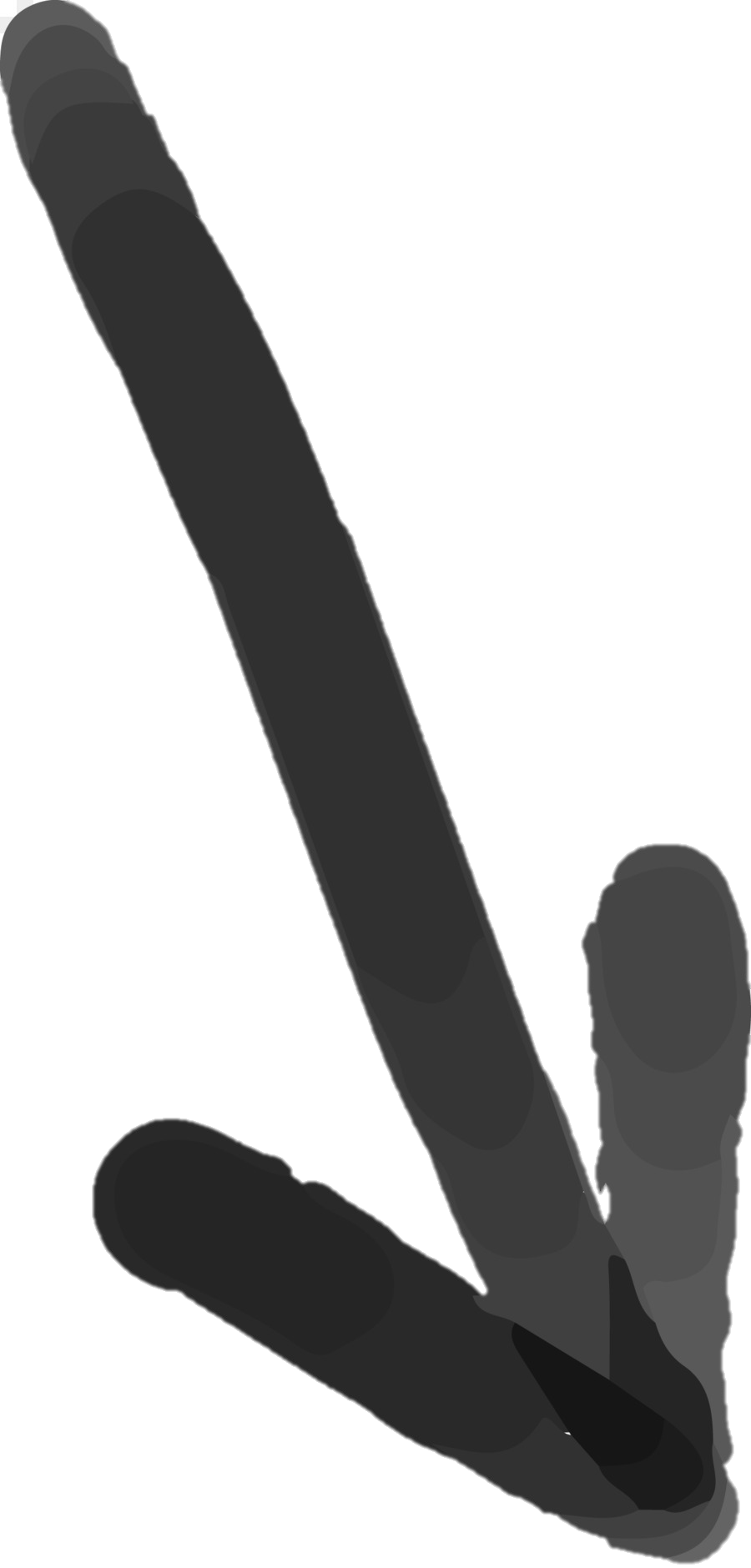 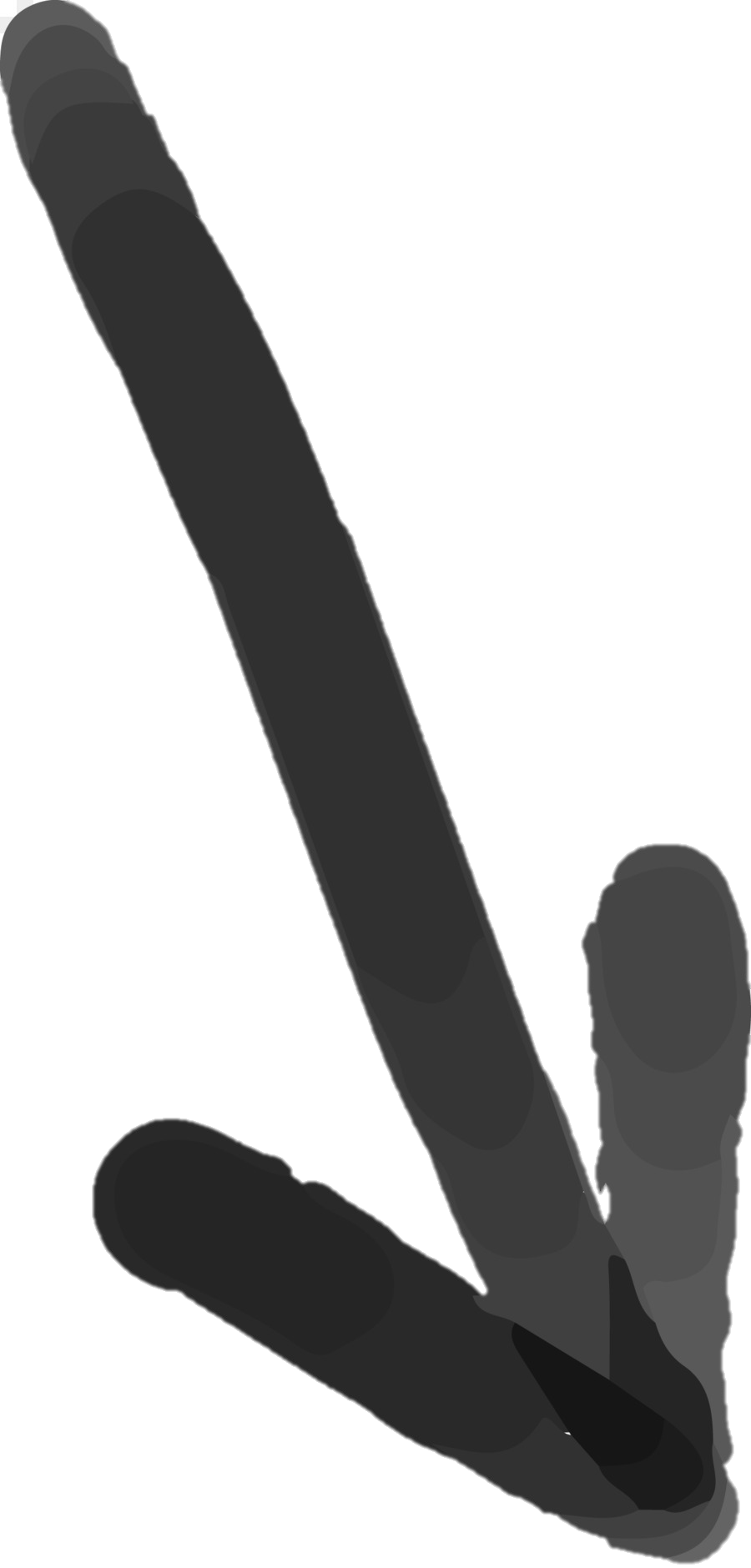 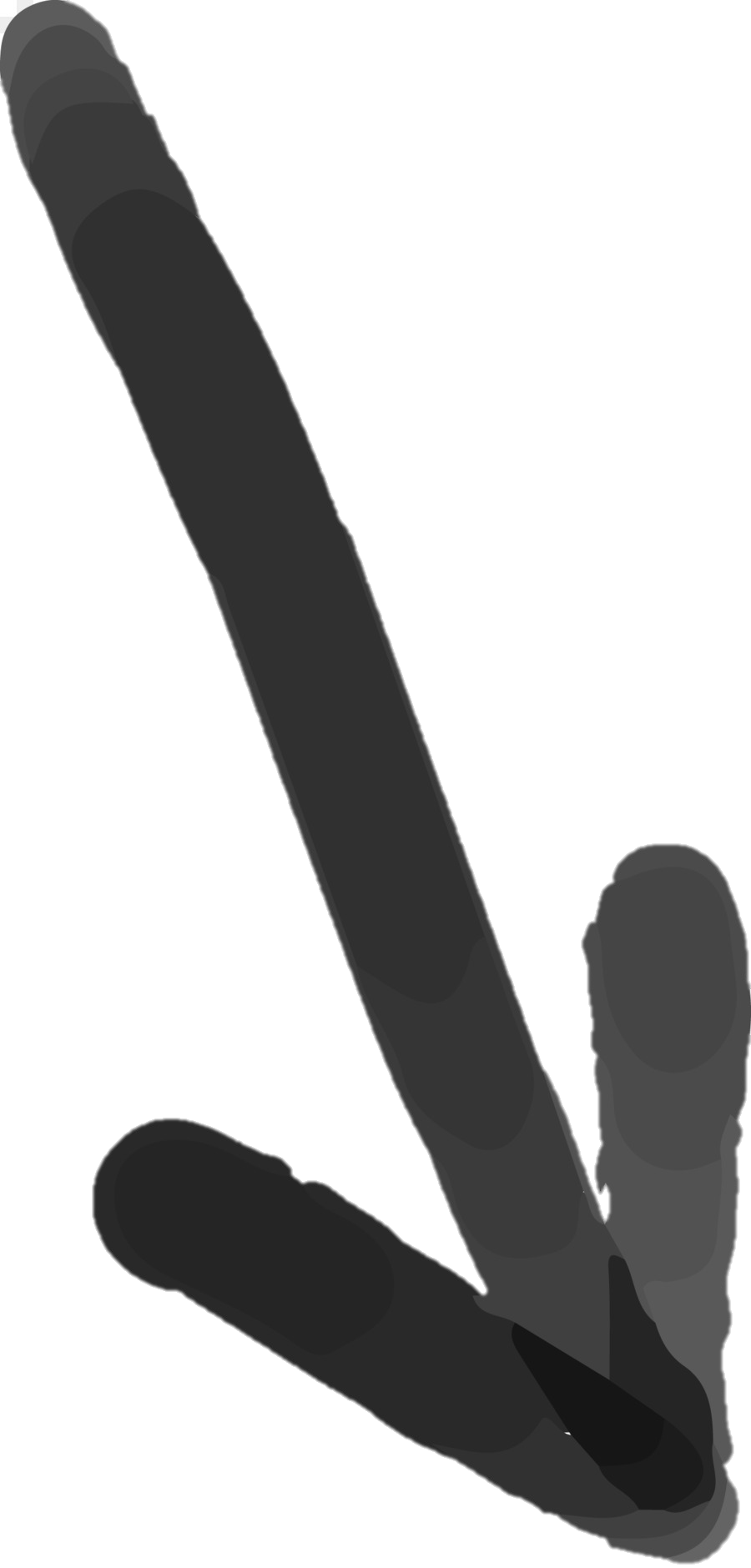 ЗАНЯТИЯ
БЕСЕДЫ
Мастер-классы
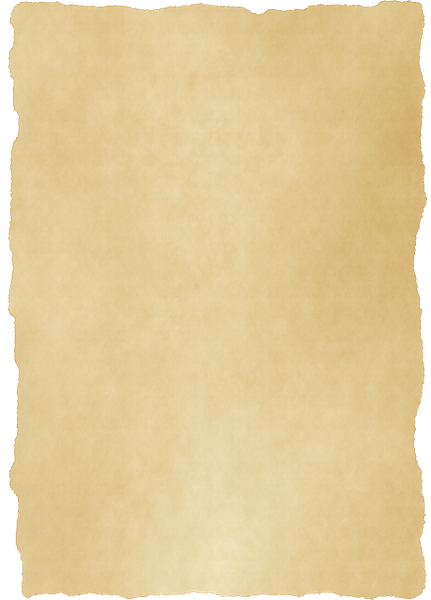 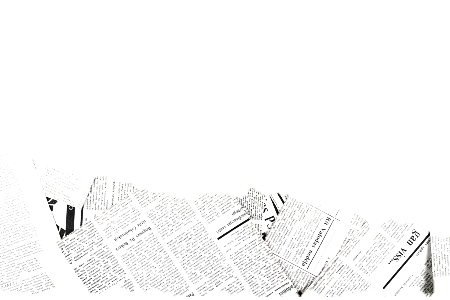 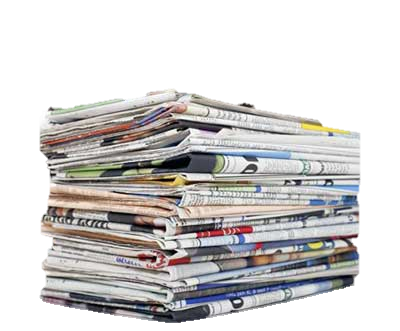 ИТОГИ ПРОЕКТА
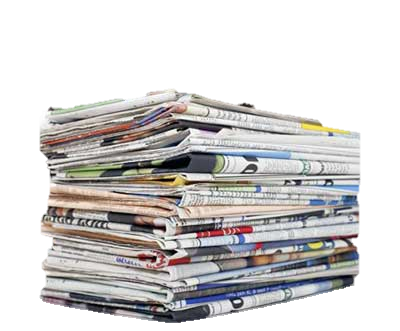 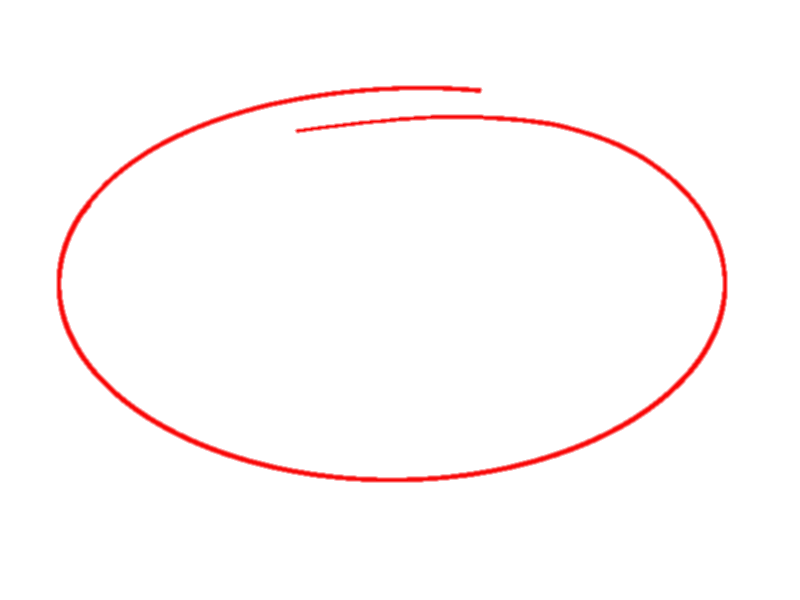 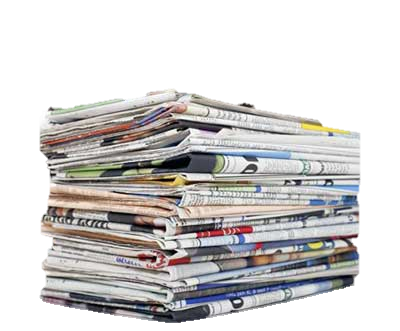 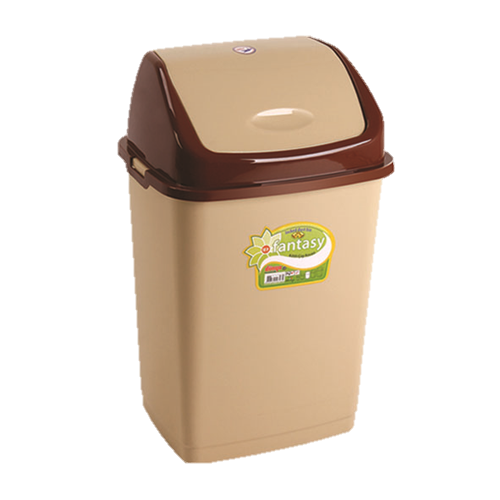 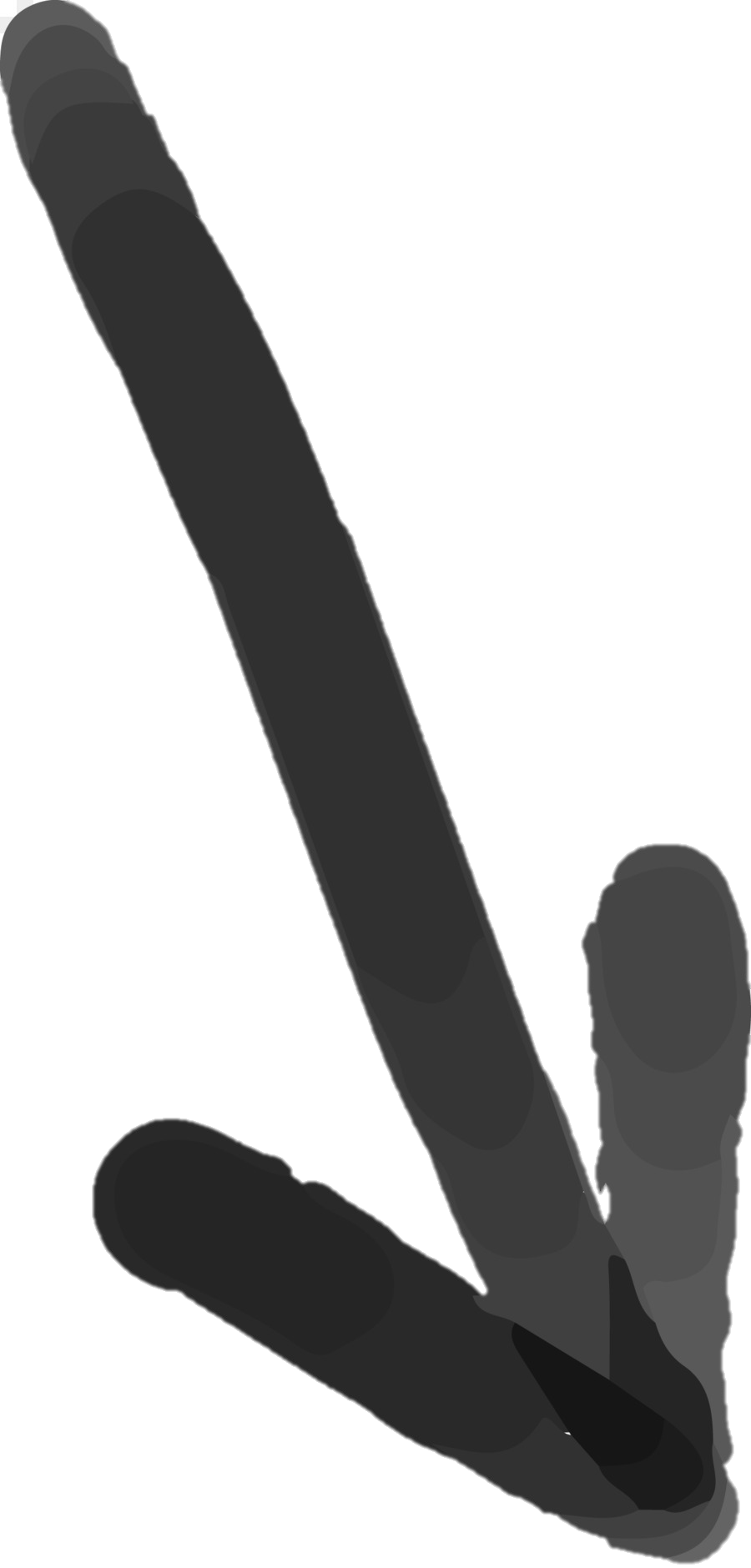 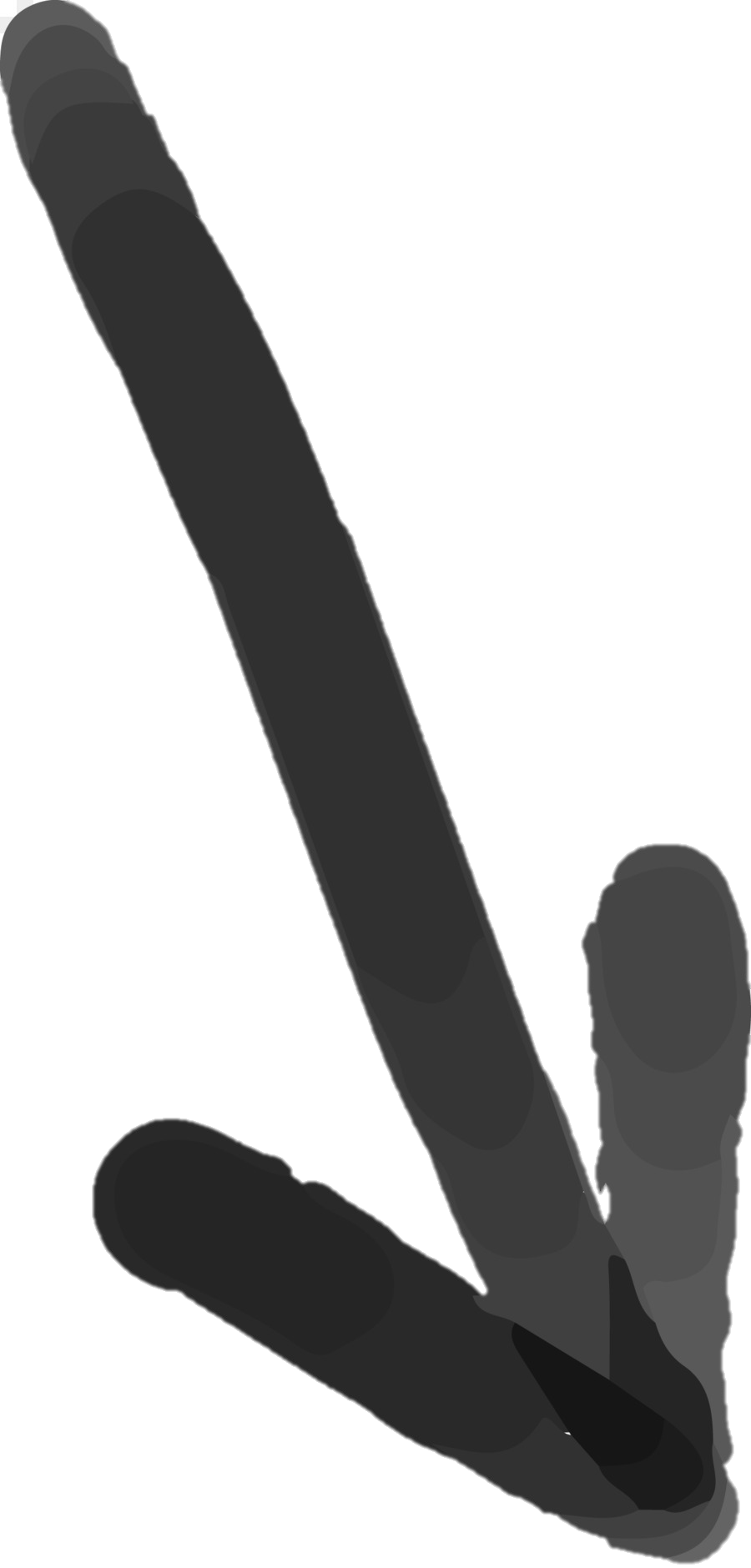 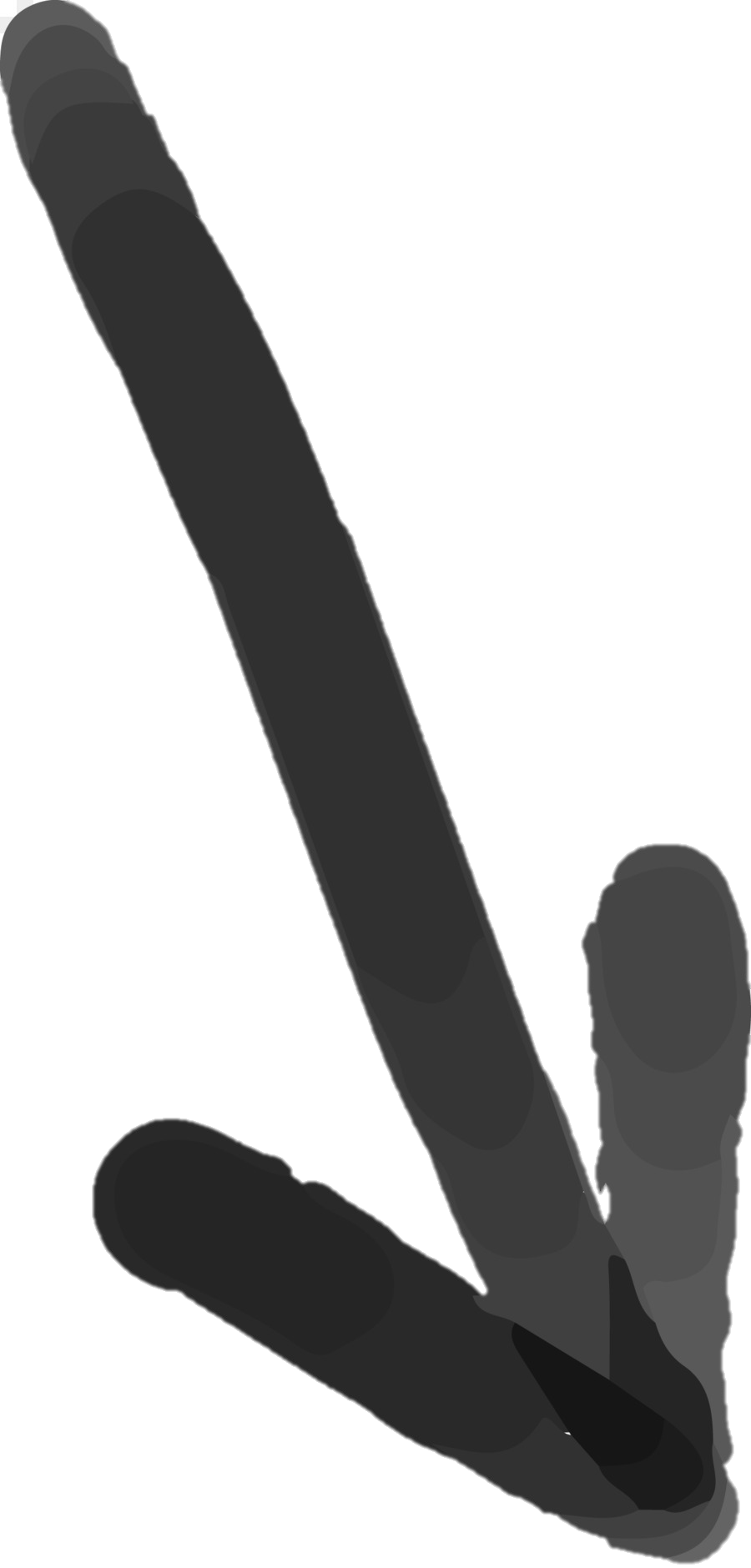 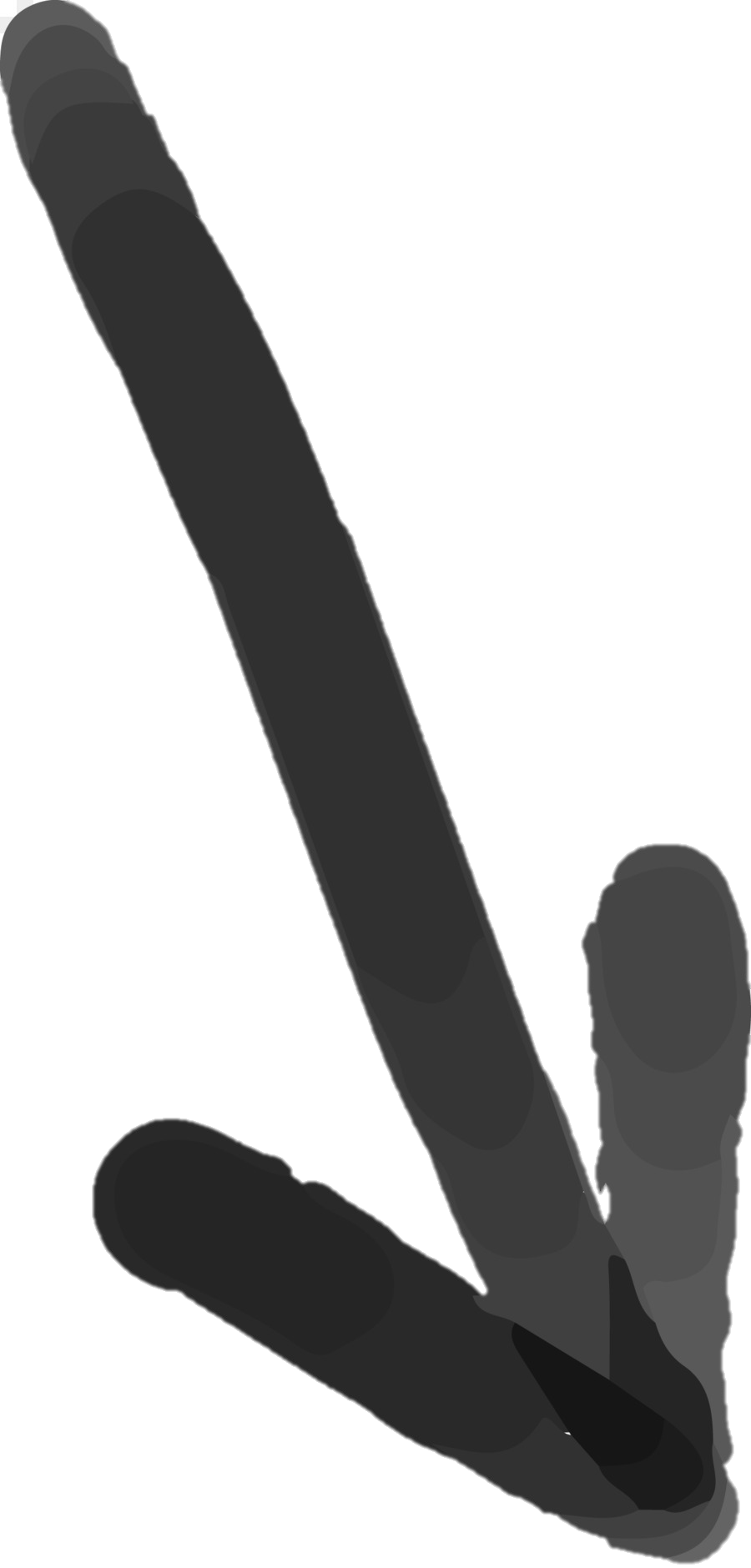 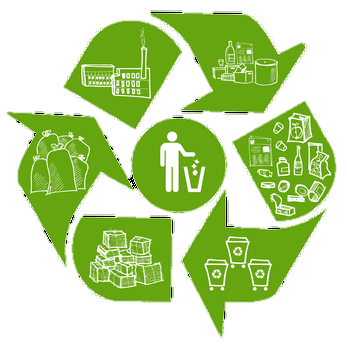 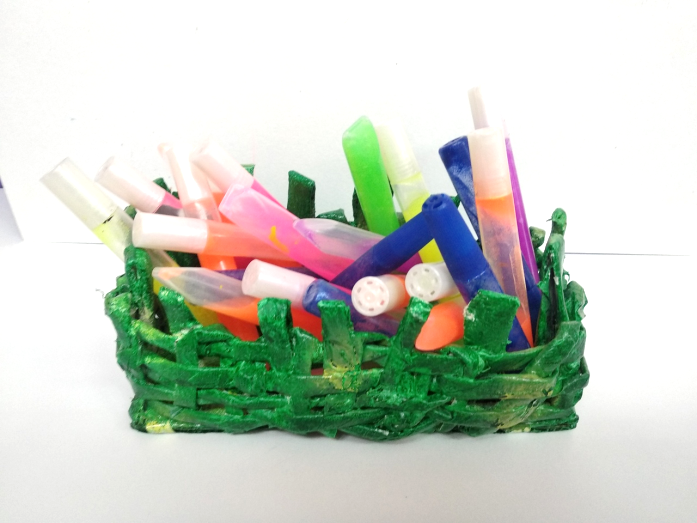 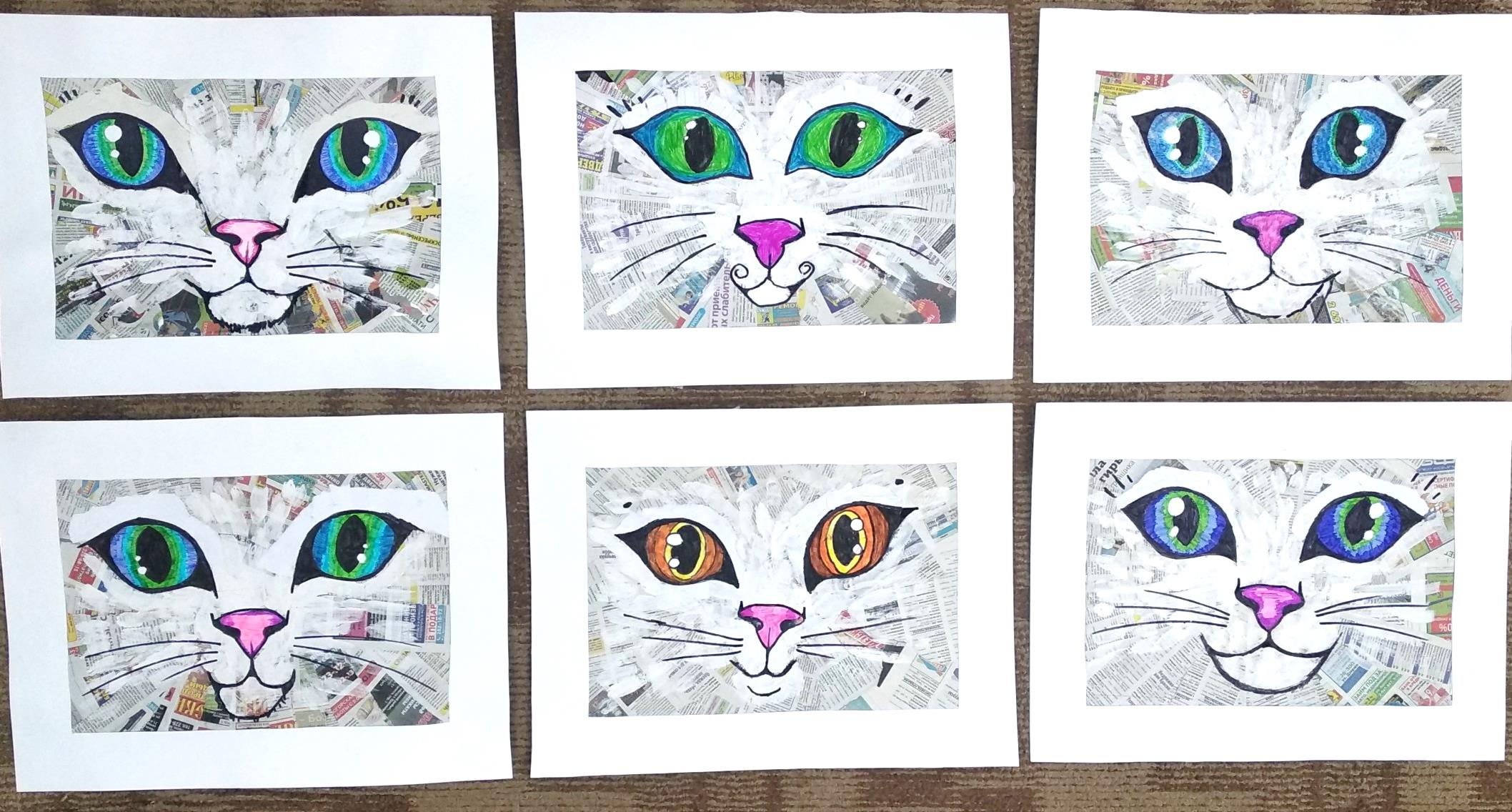 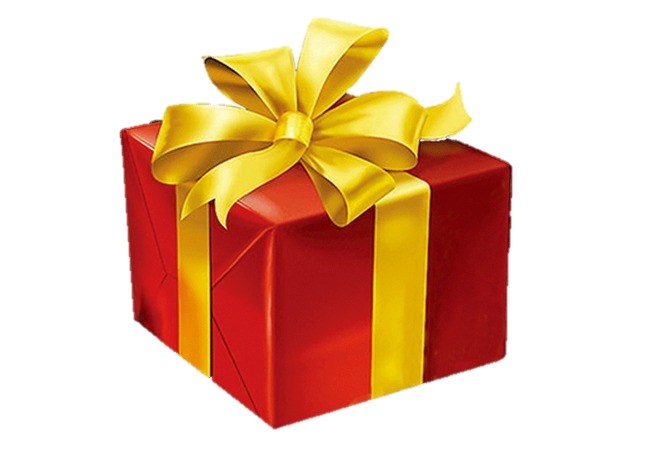 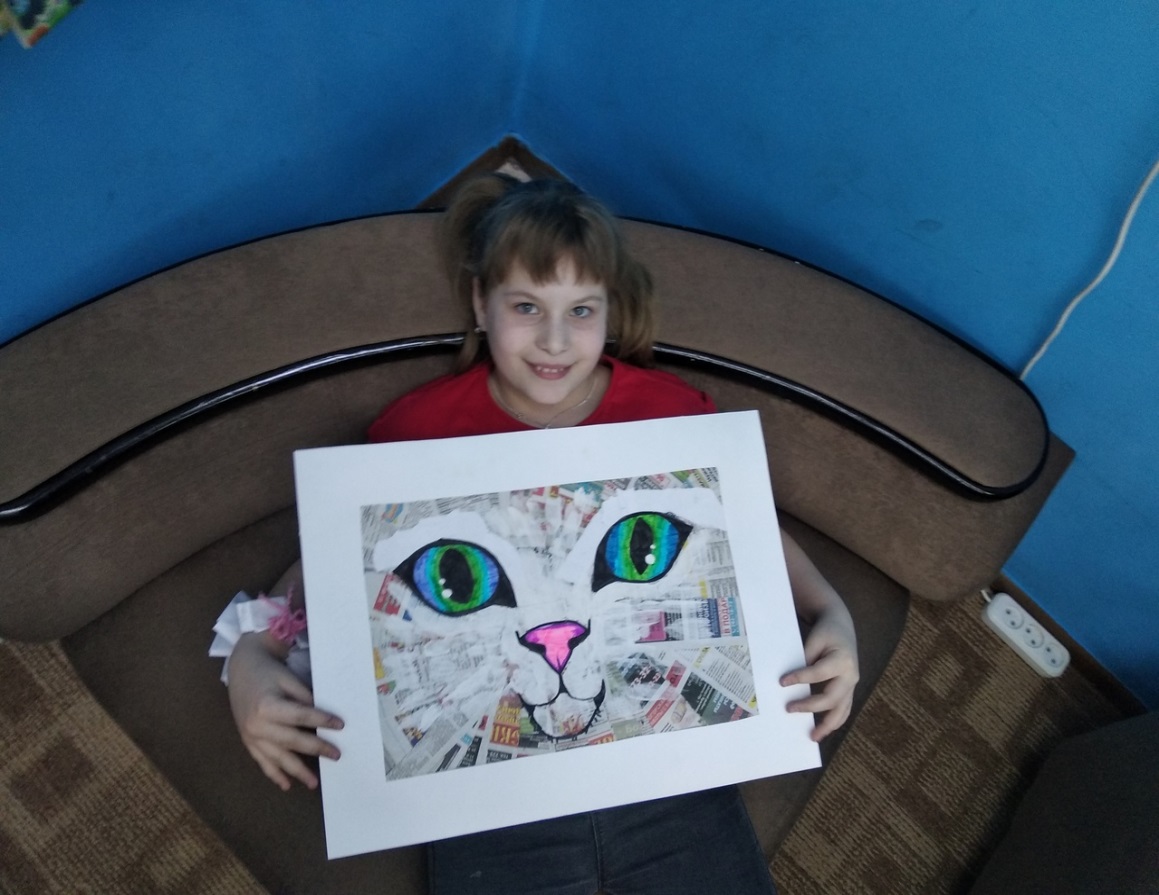 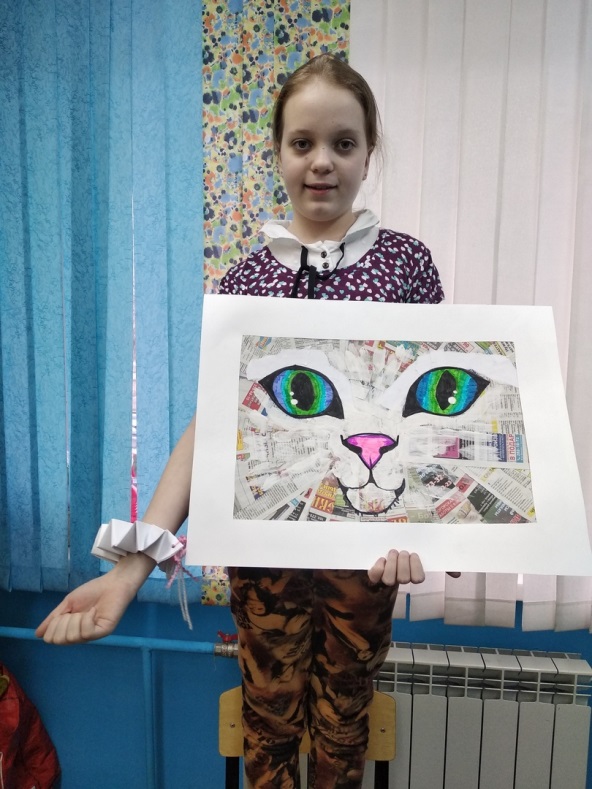 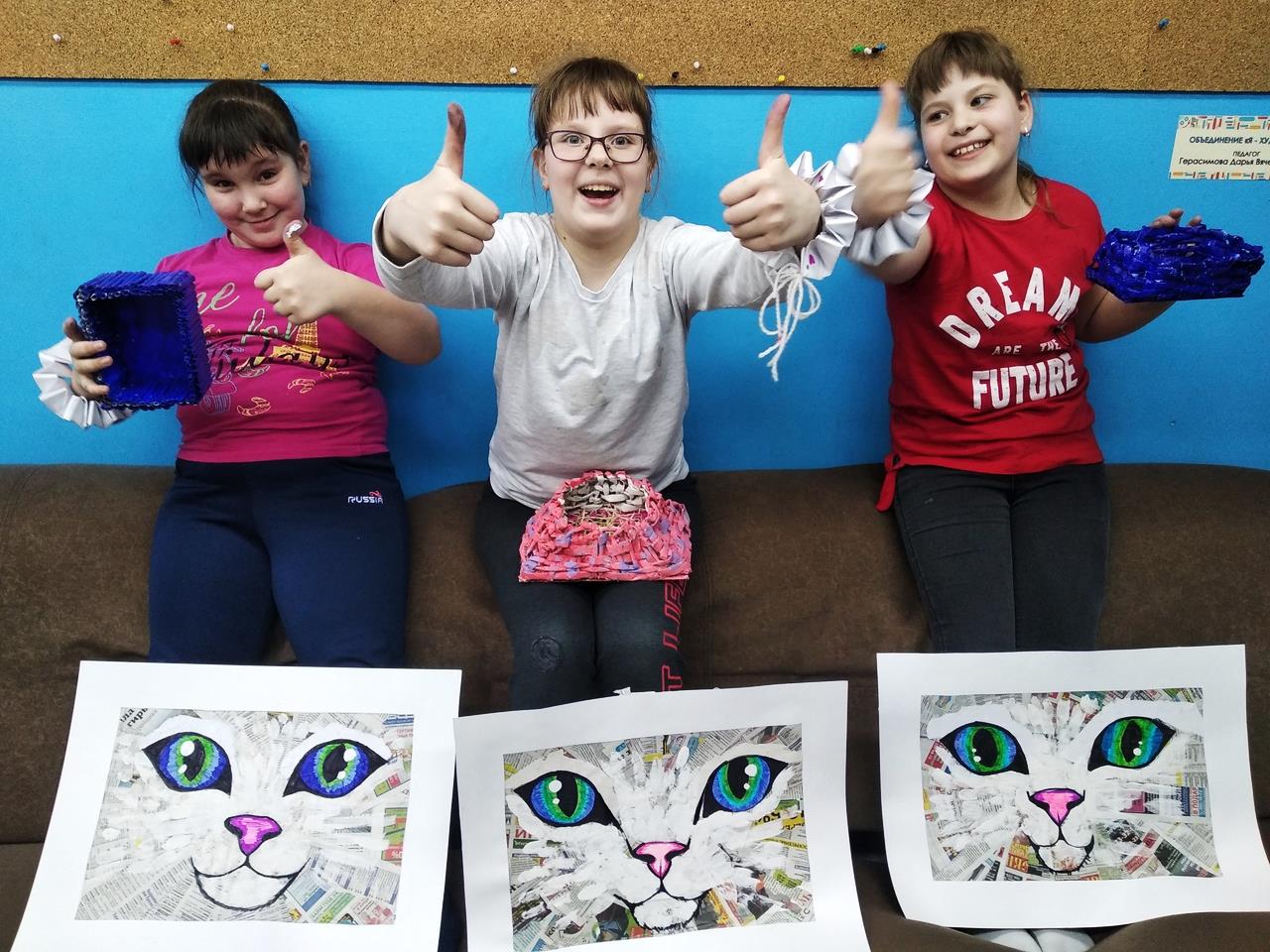 СПАСИБО ЗА ВНИМАНИЕ!
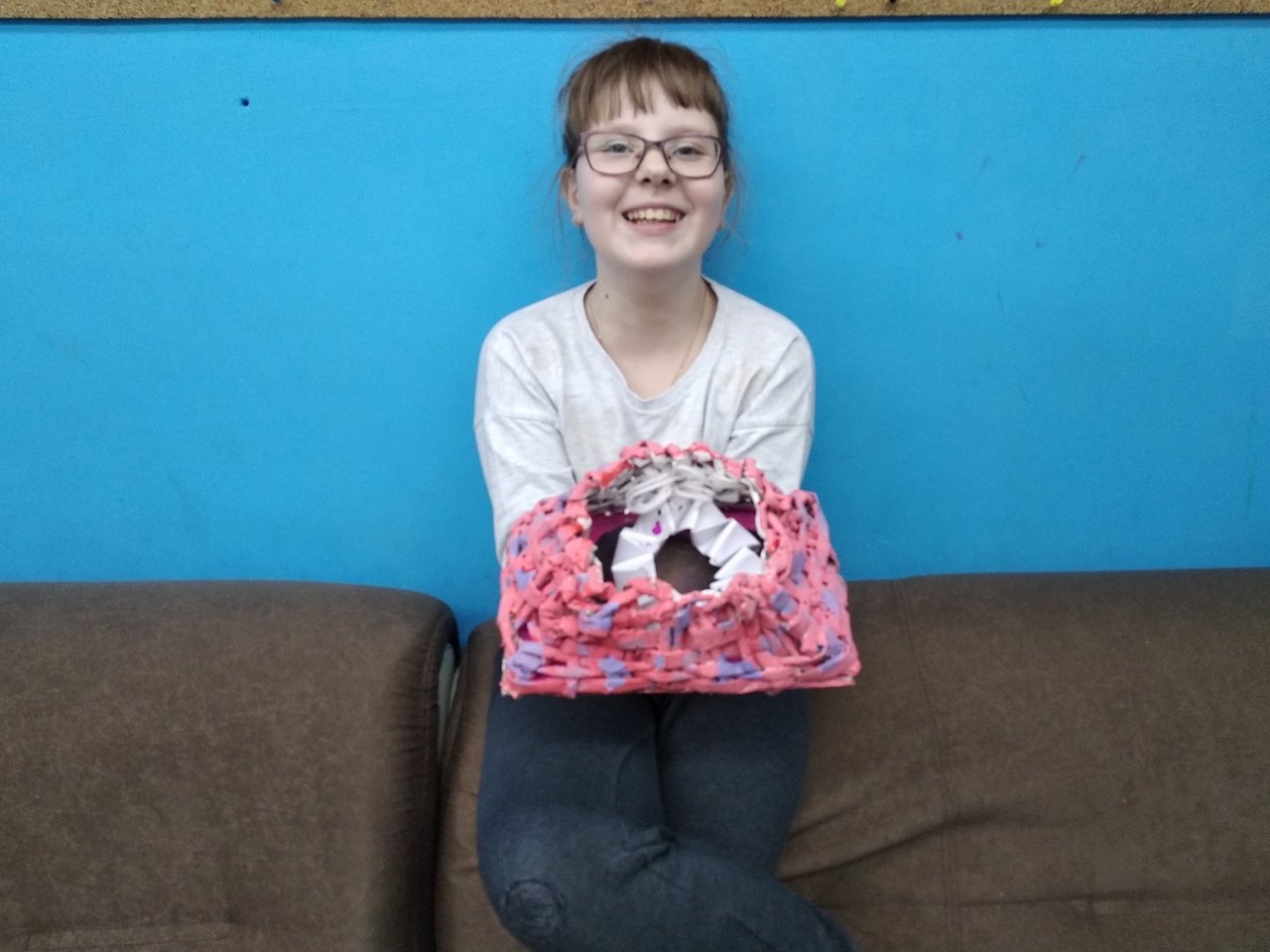 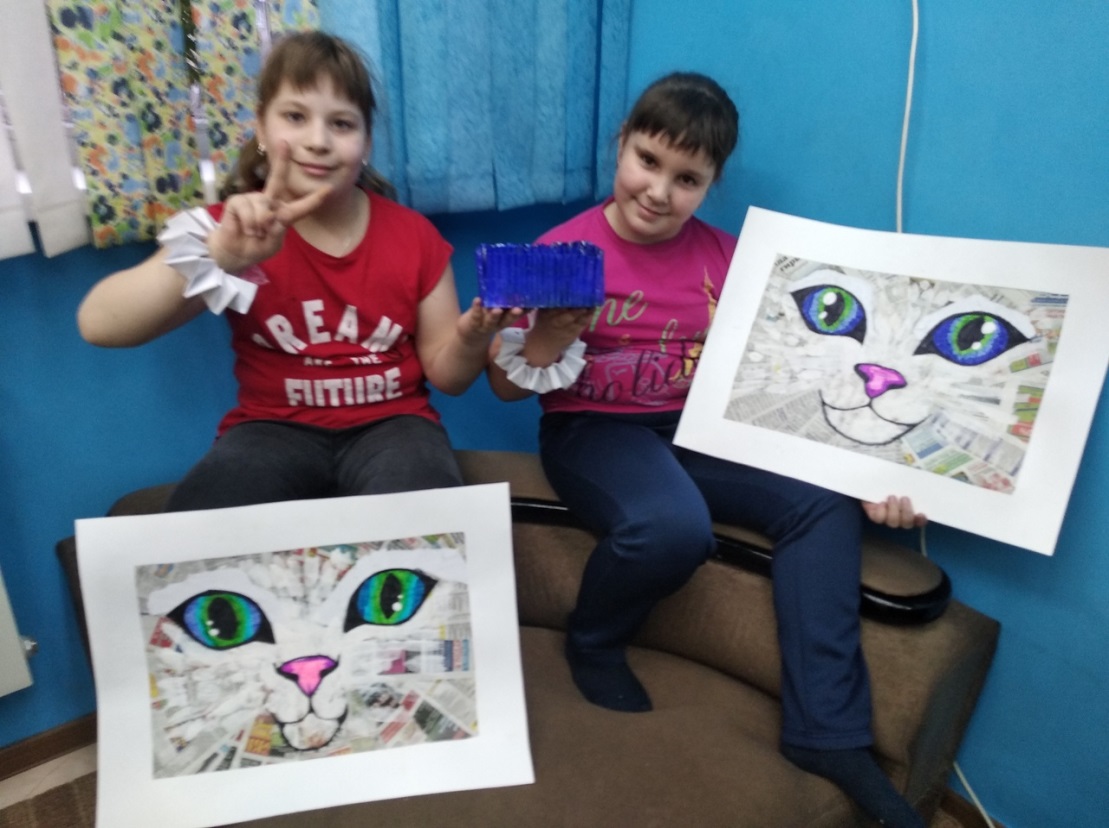